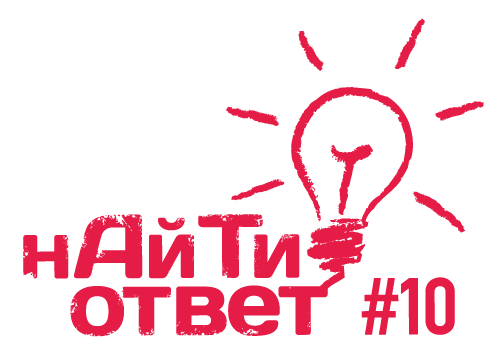 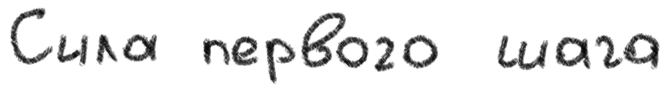 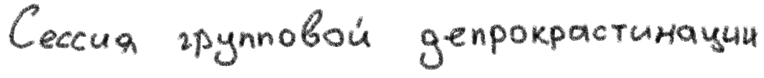 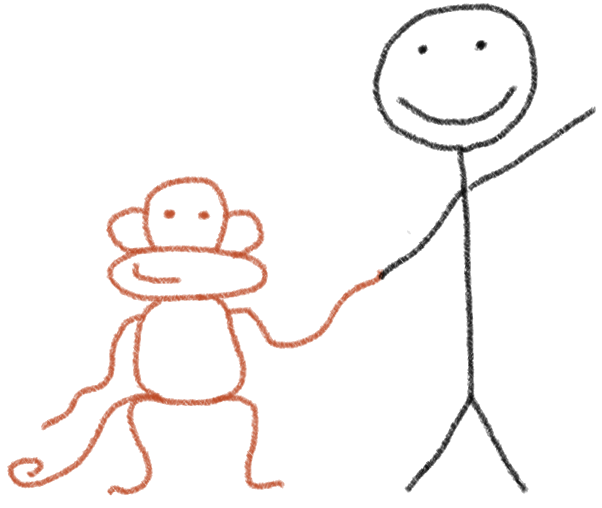 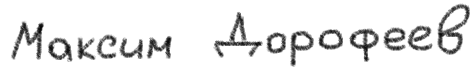 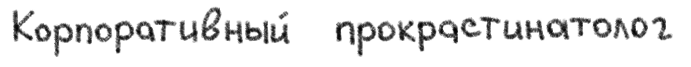 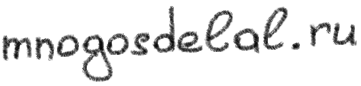 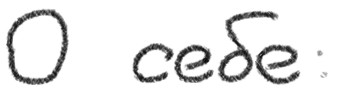 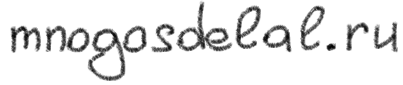 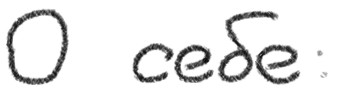 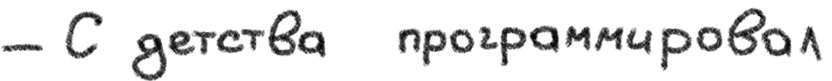 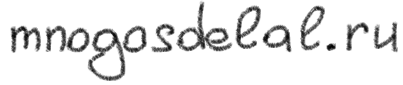 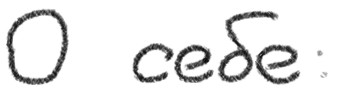 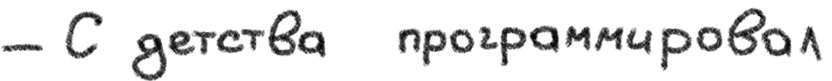 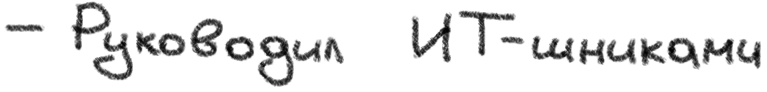 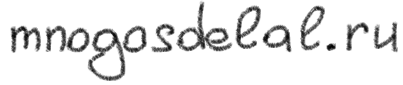 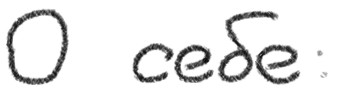 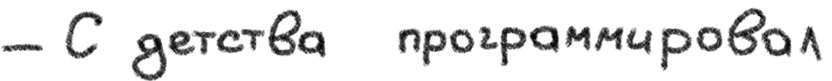 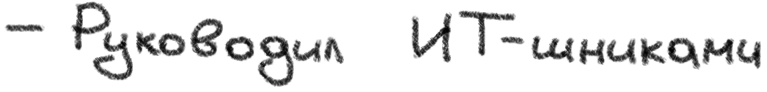 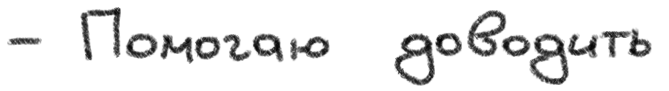 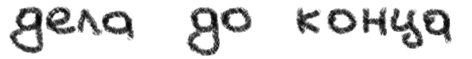 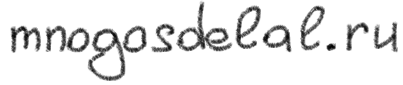 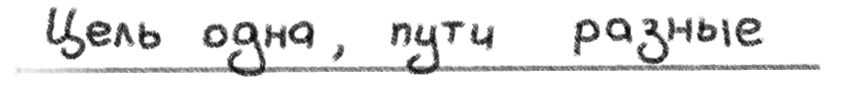 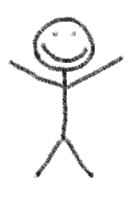 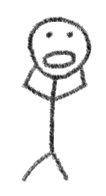 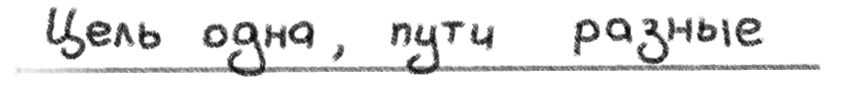 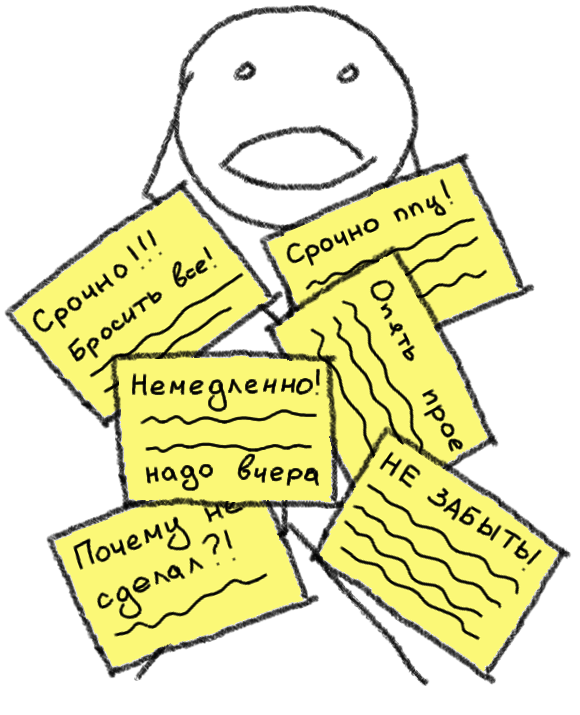 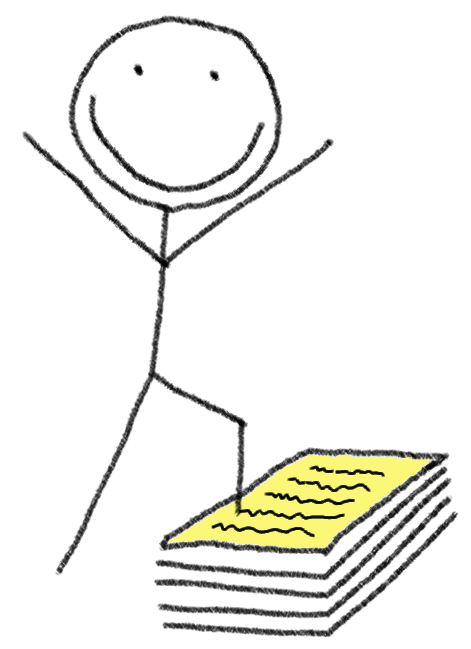 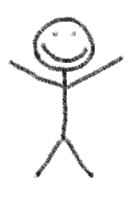 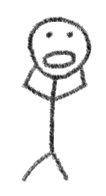 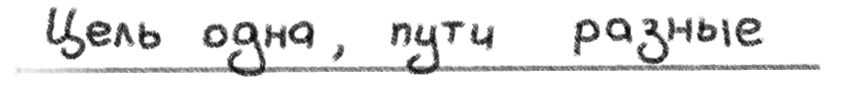 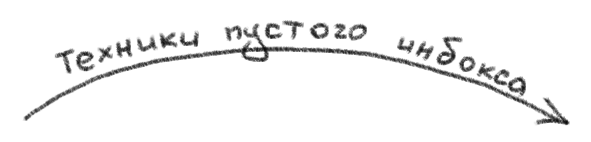 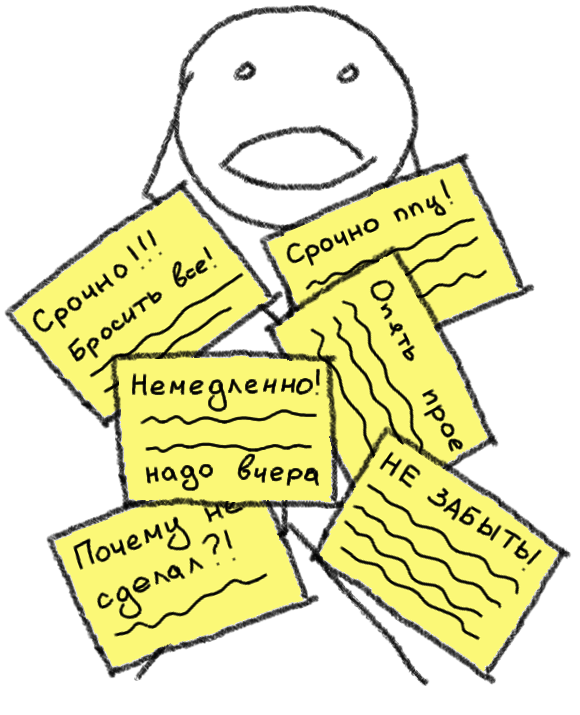 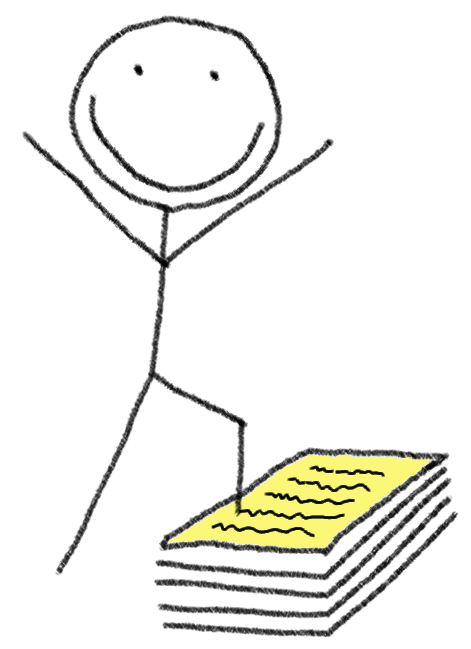 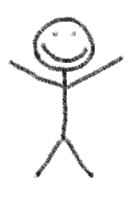 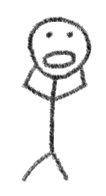 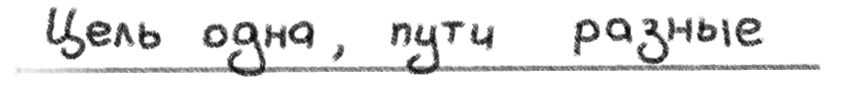 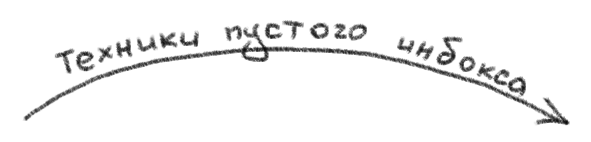 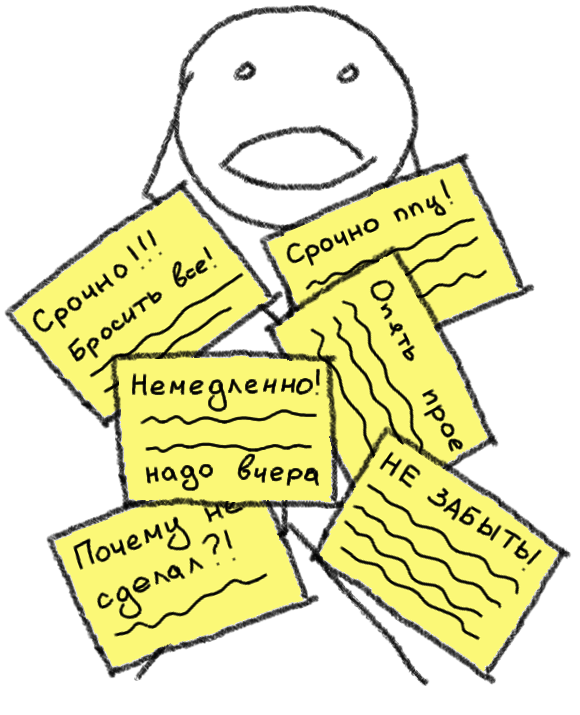 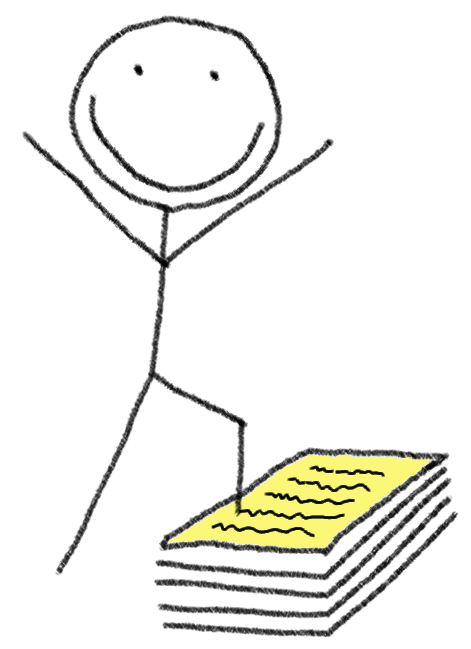 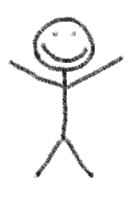 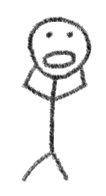 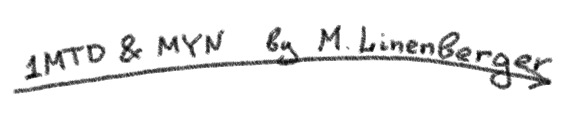 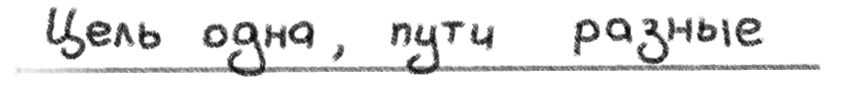 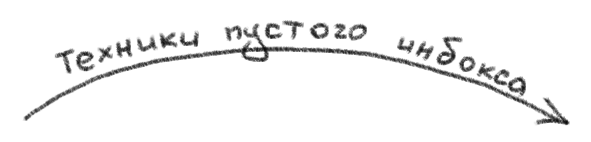 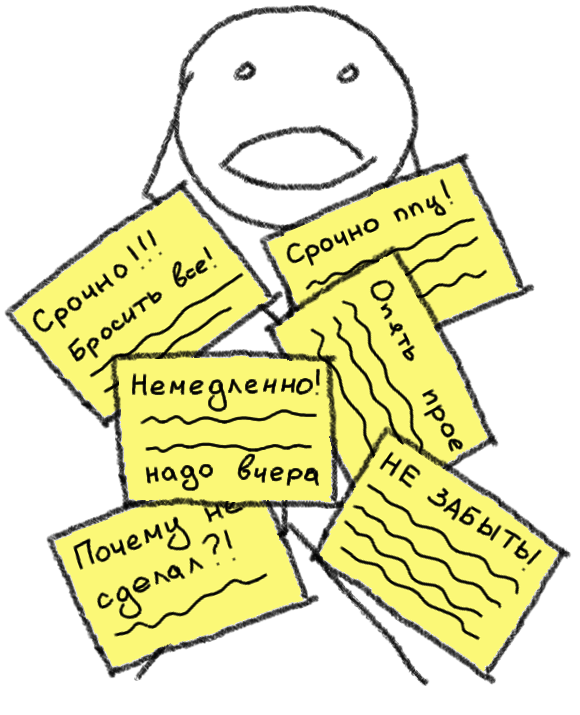 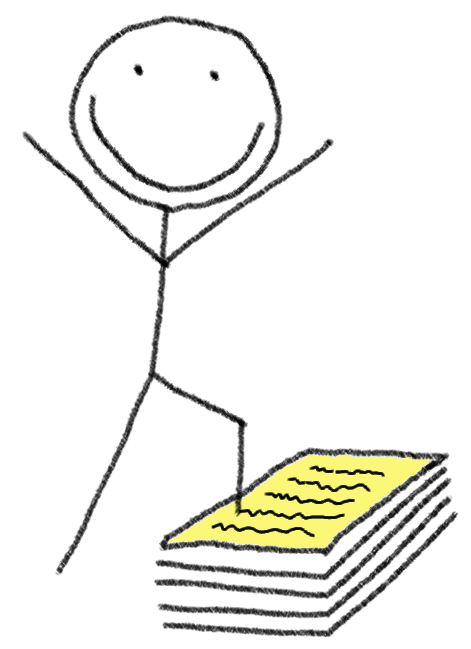 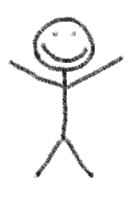 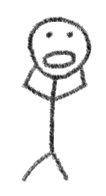 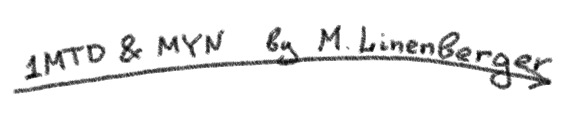 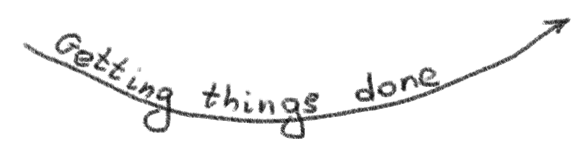 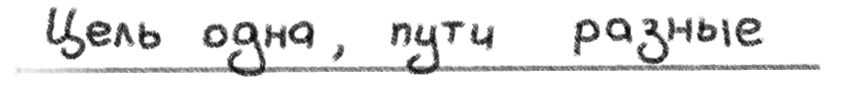 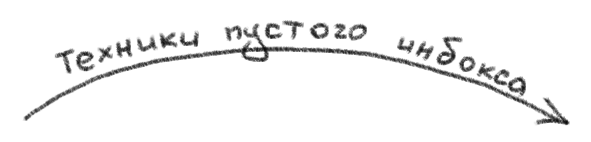 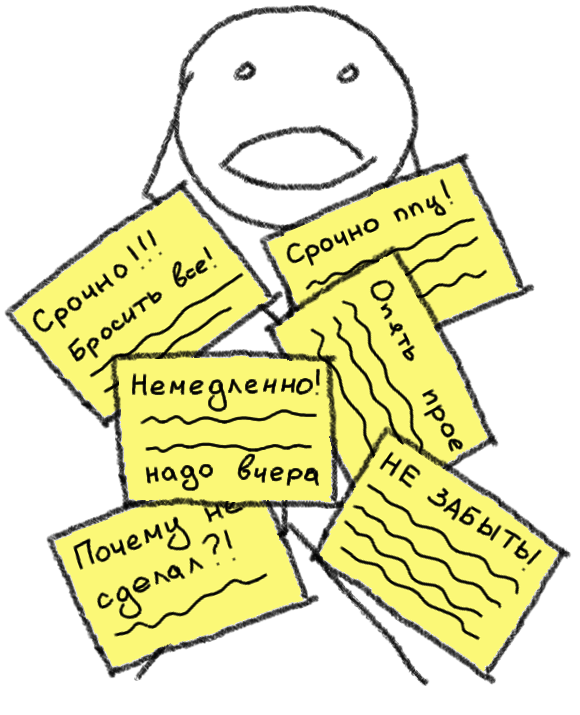 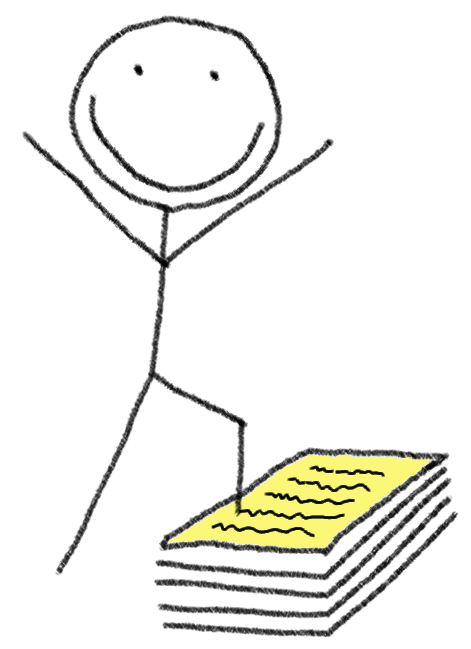 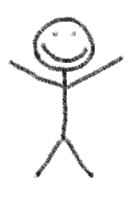 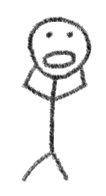 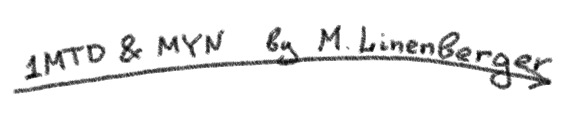 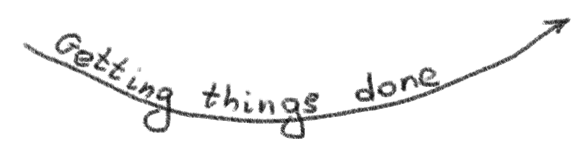 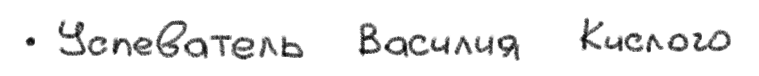 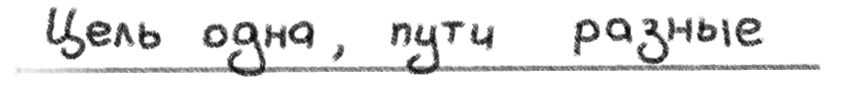 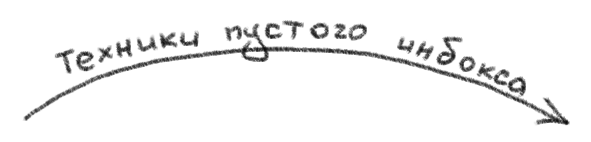 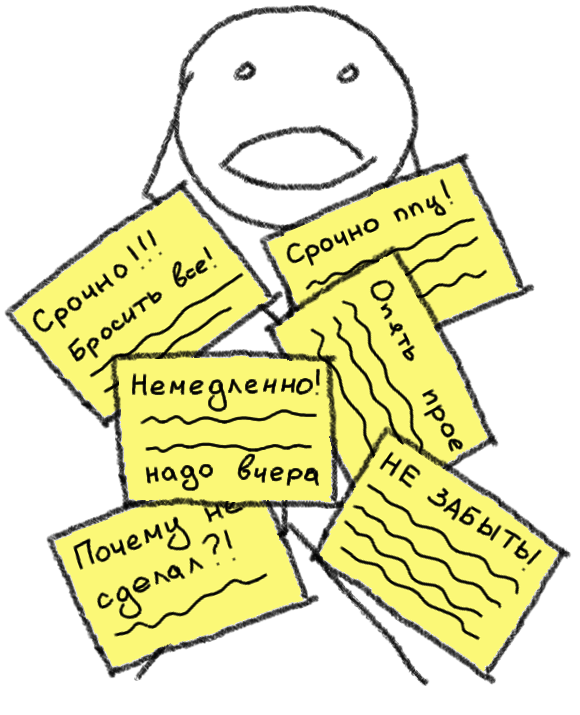 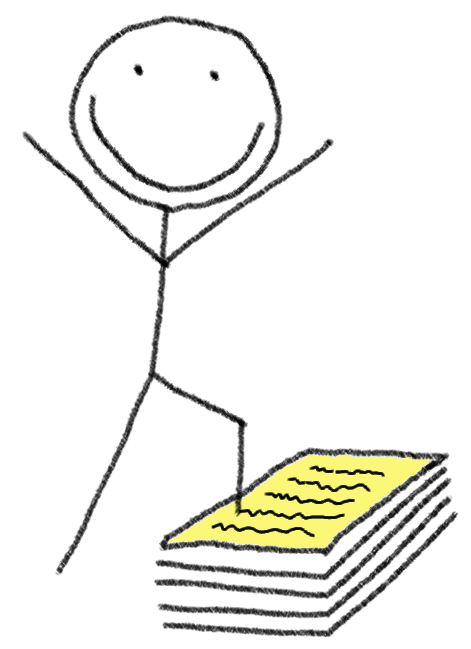 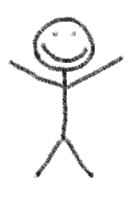 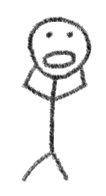 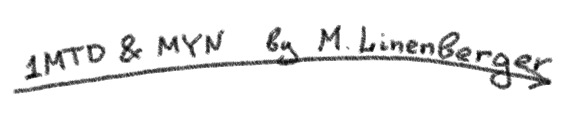 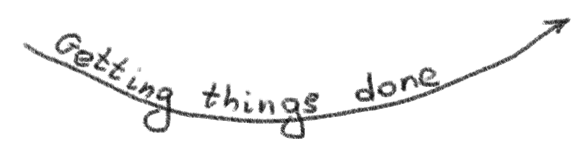 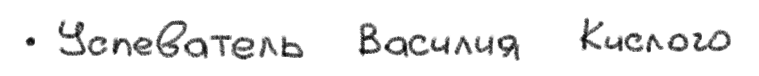 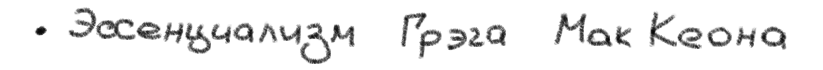 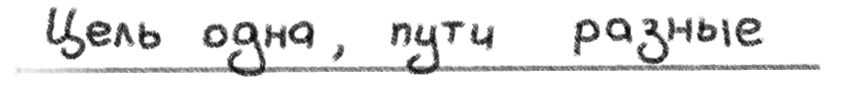 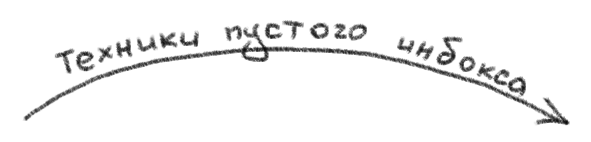 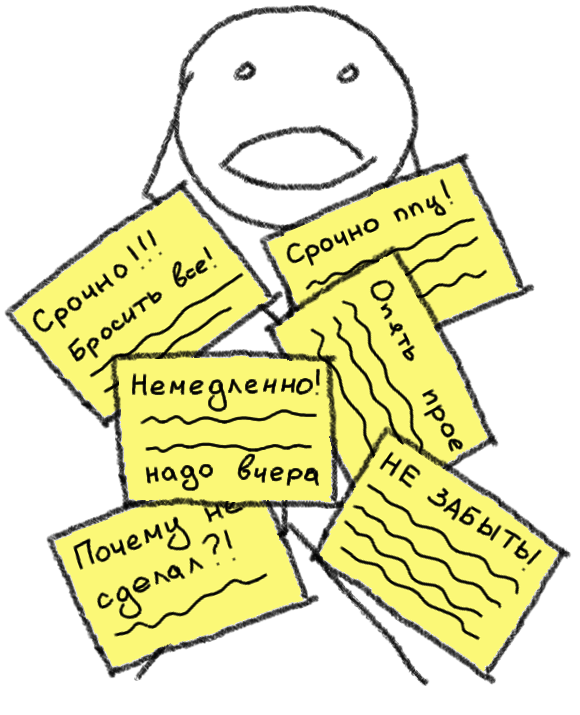 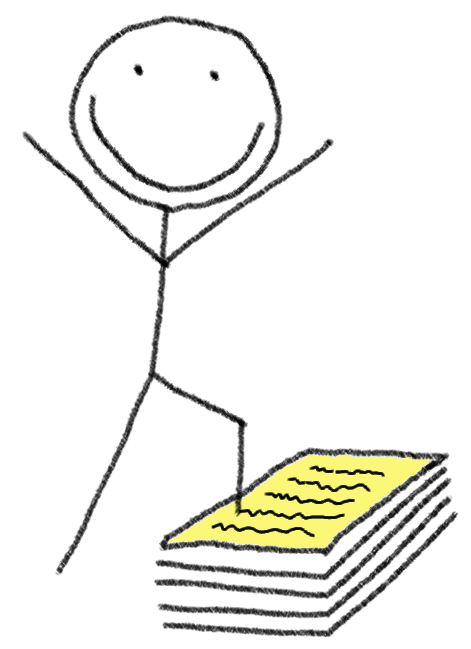 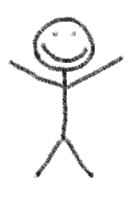 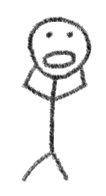 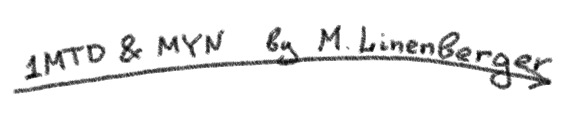 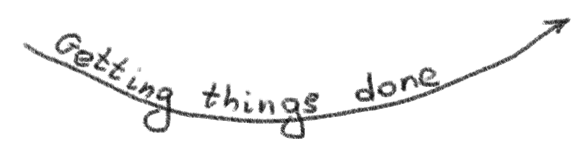 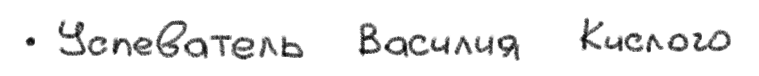 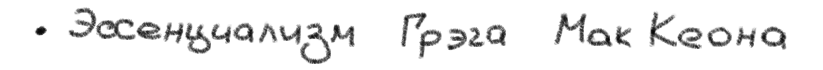 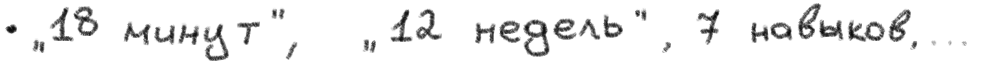 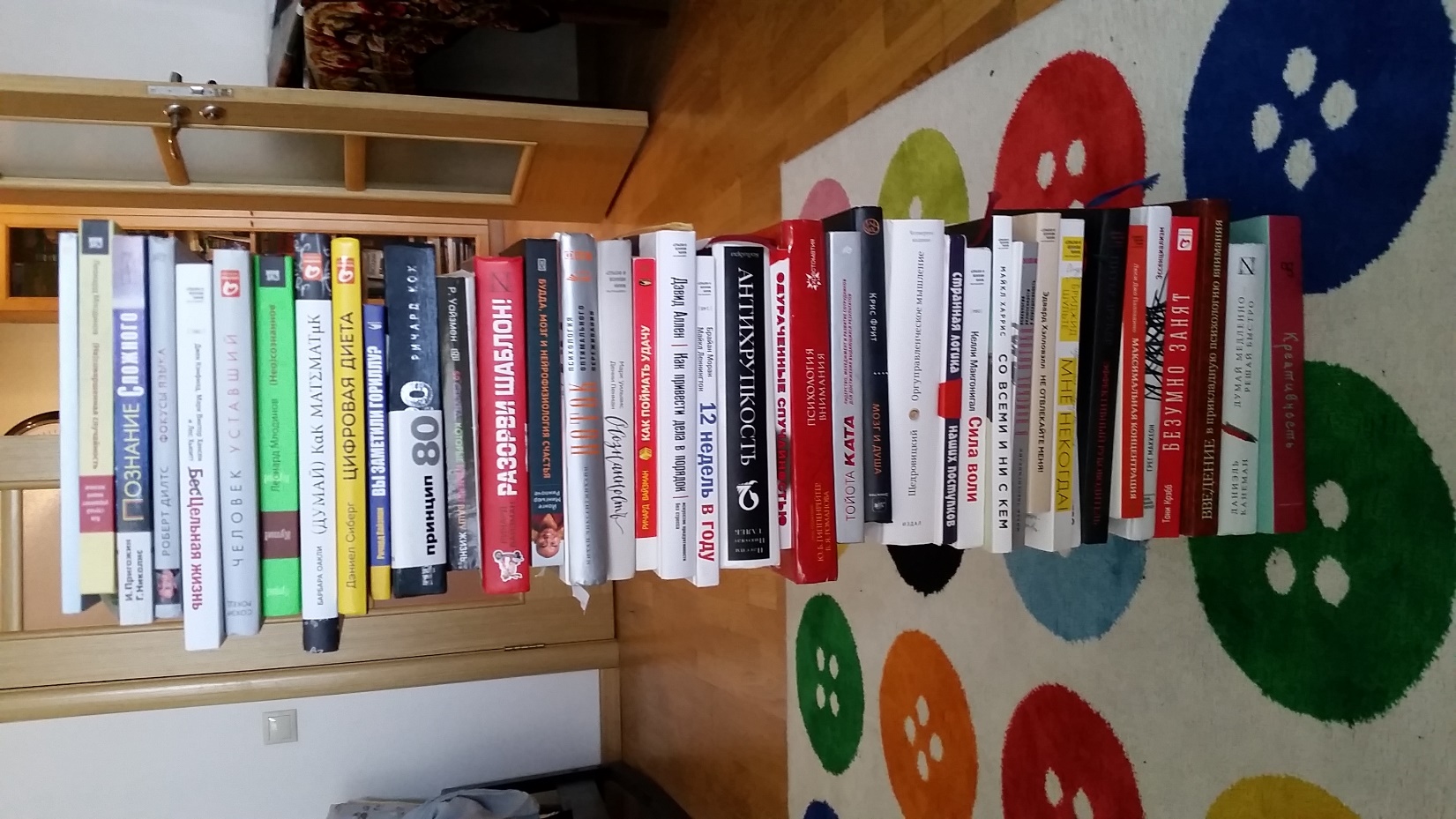 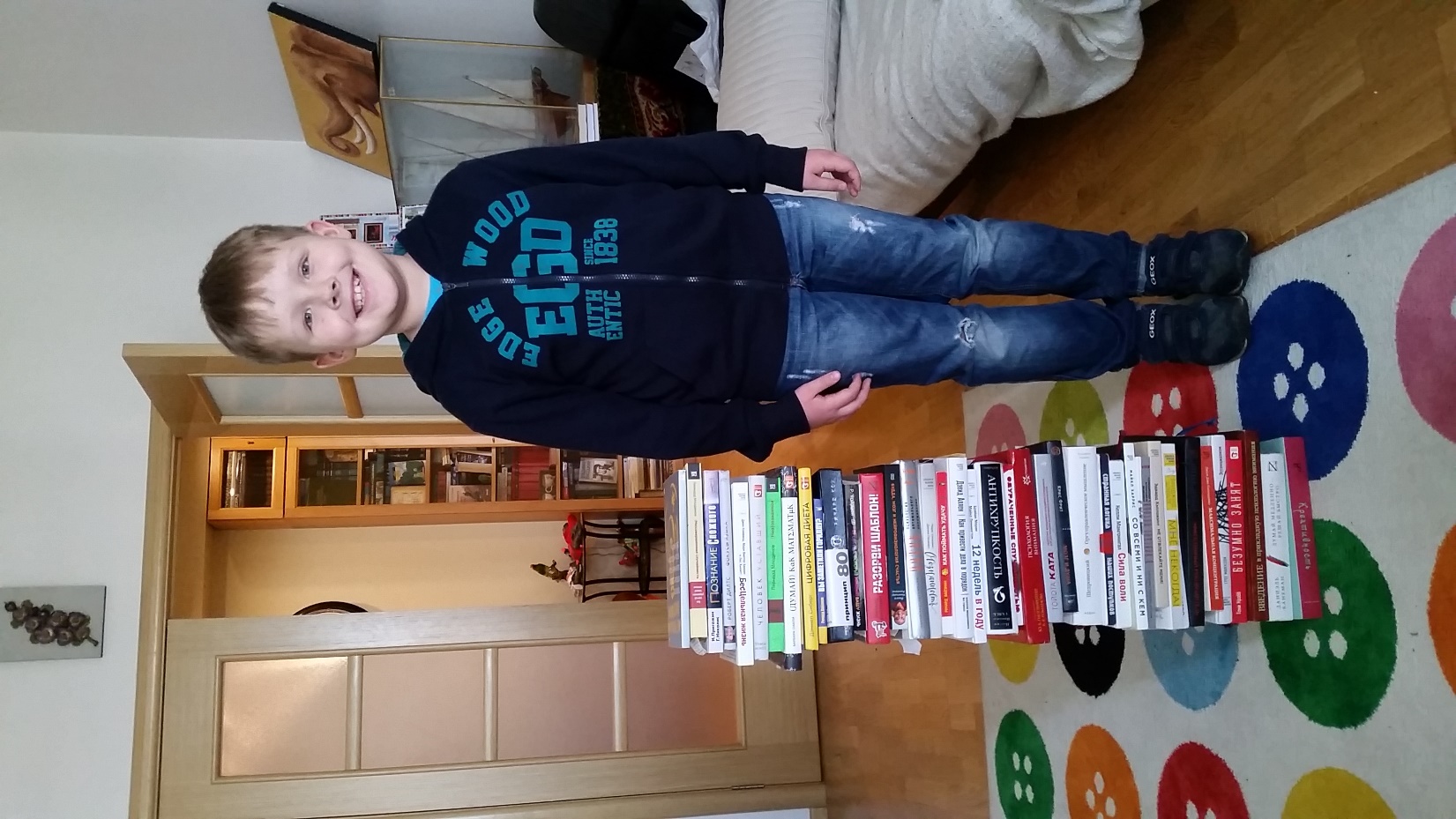 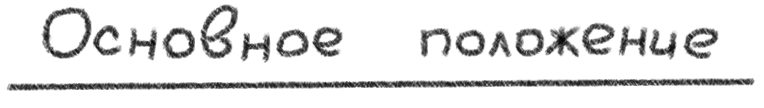 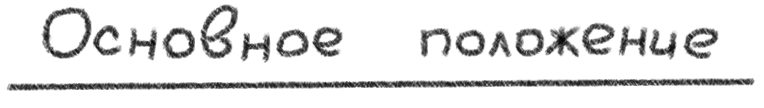 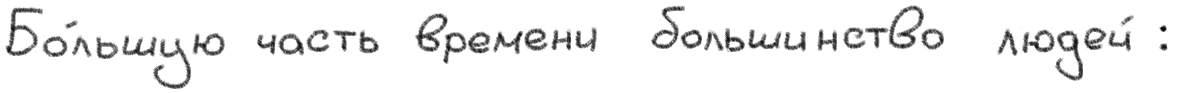 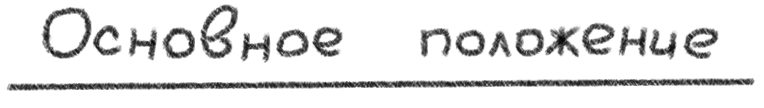 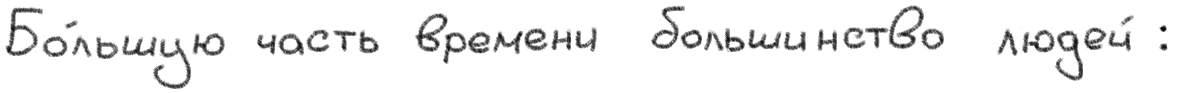 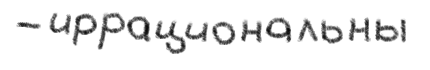 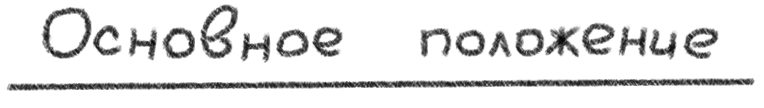 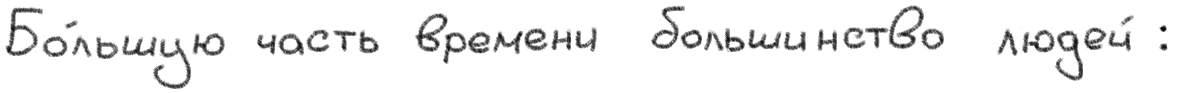 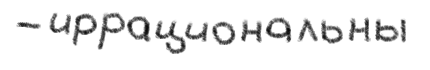 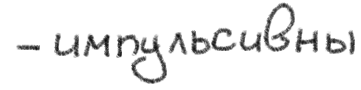 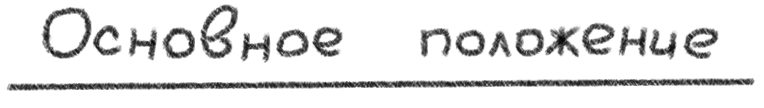 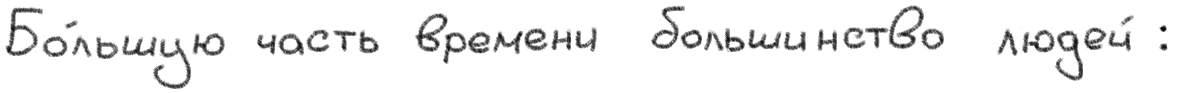 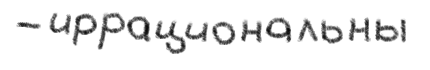 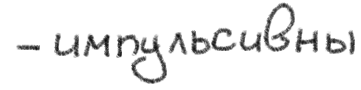 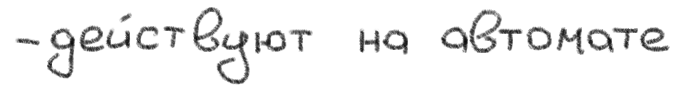 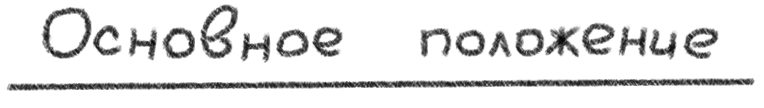 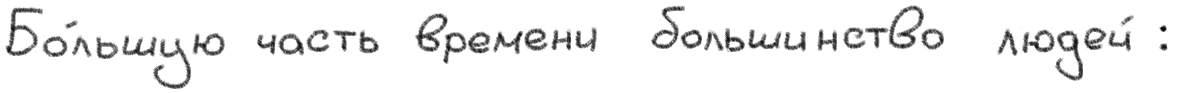 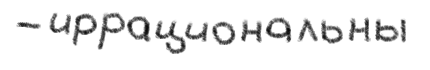 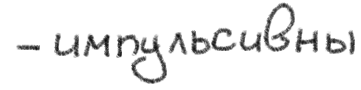 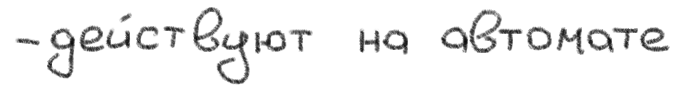 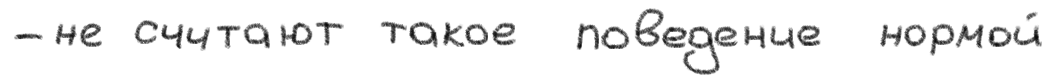 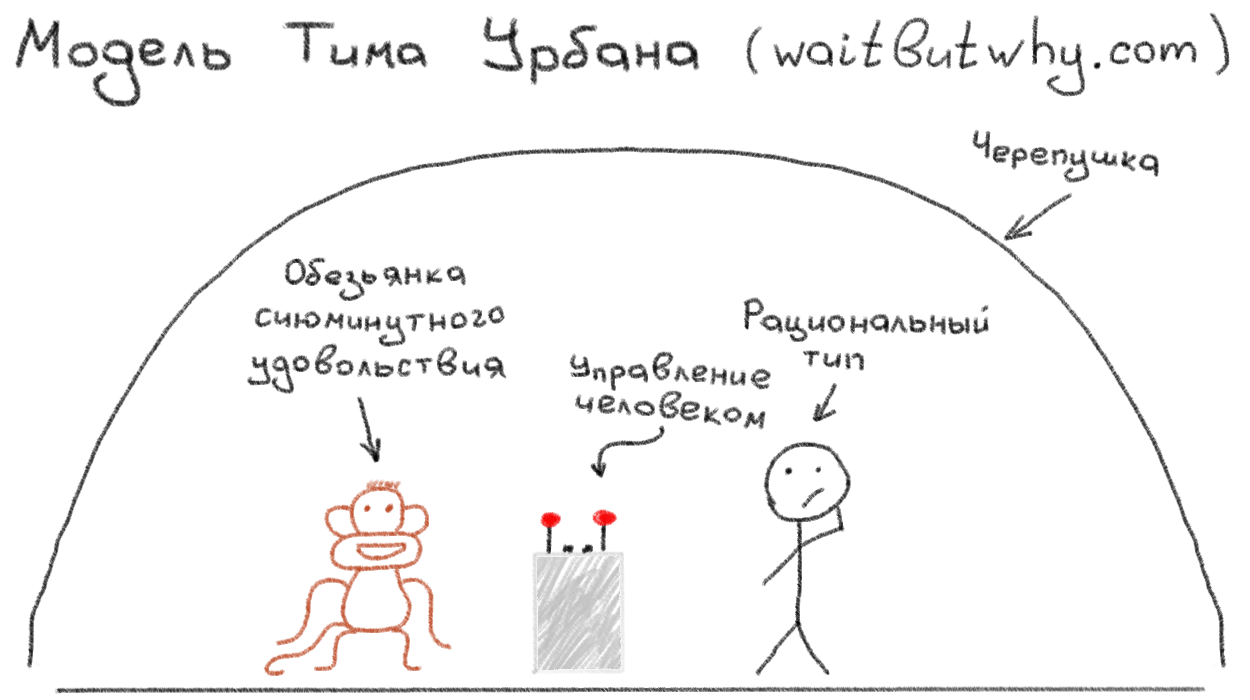 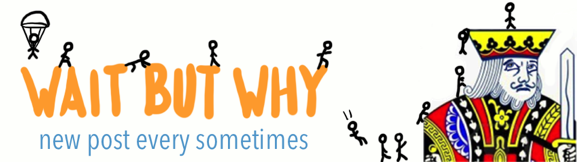 http://waitbutwhy.com/
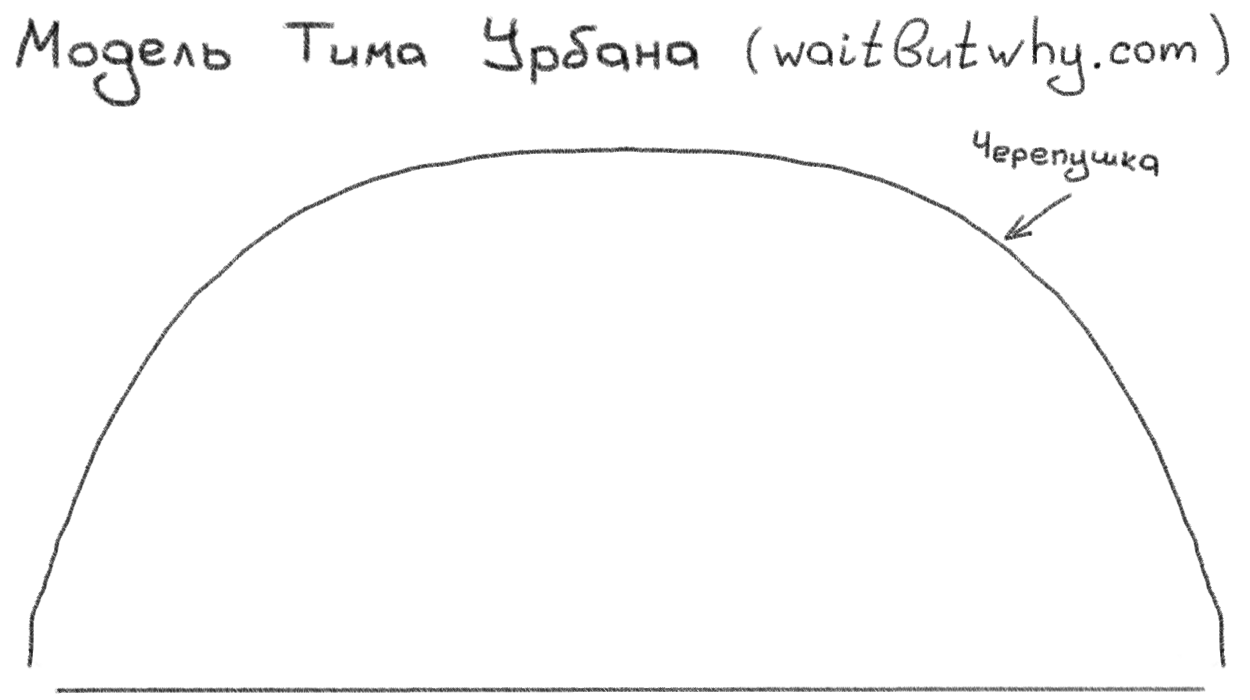 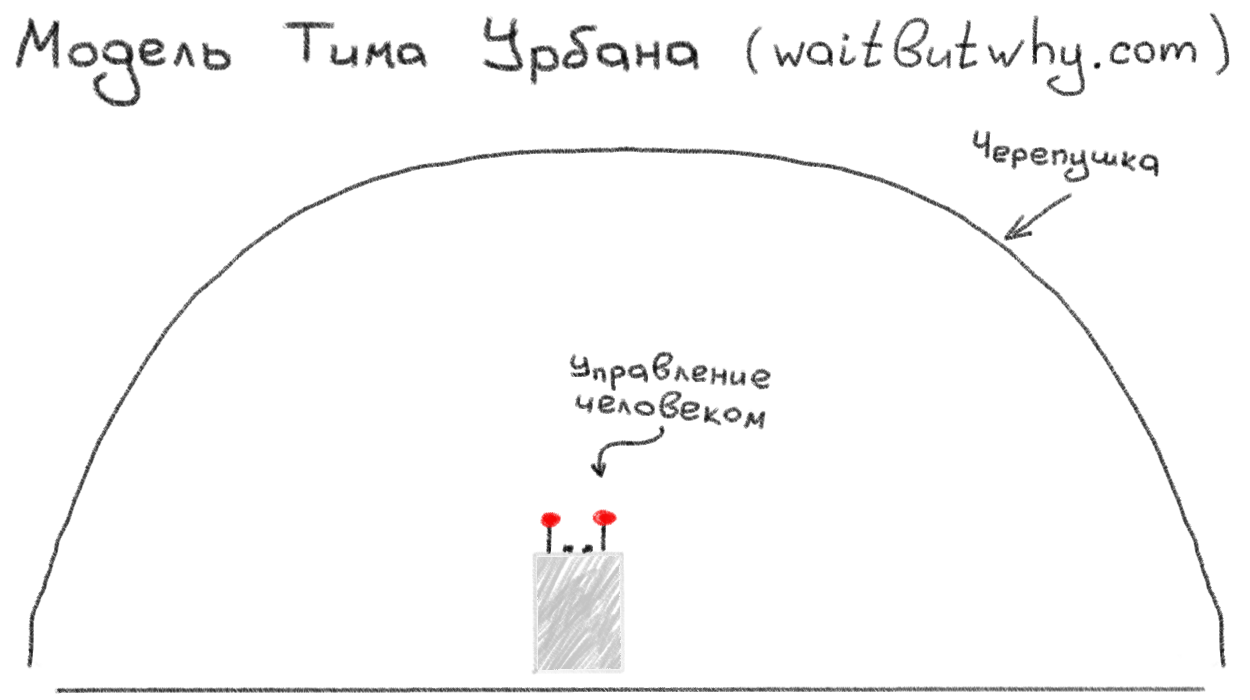 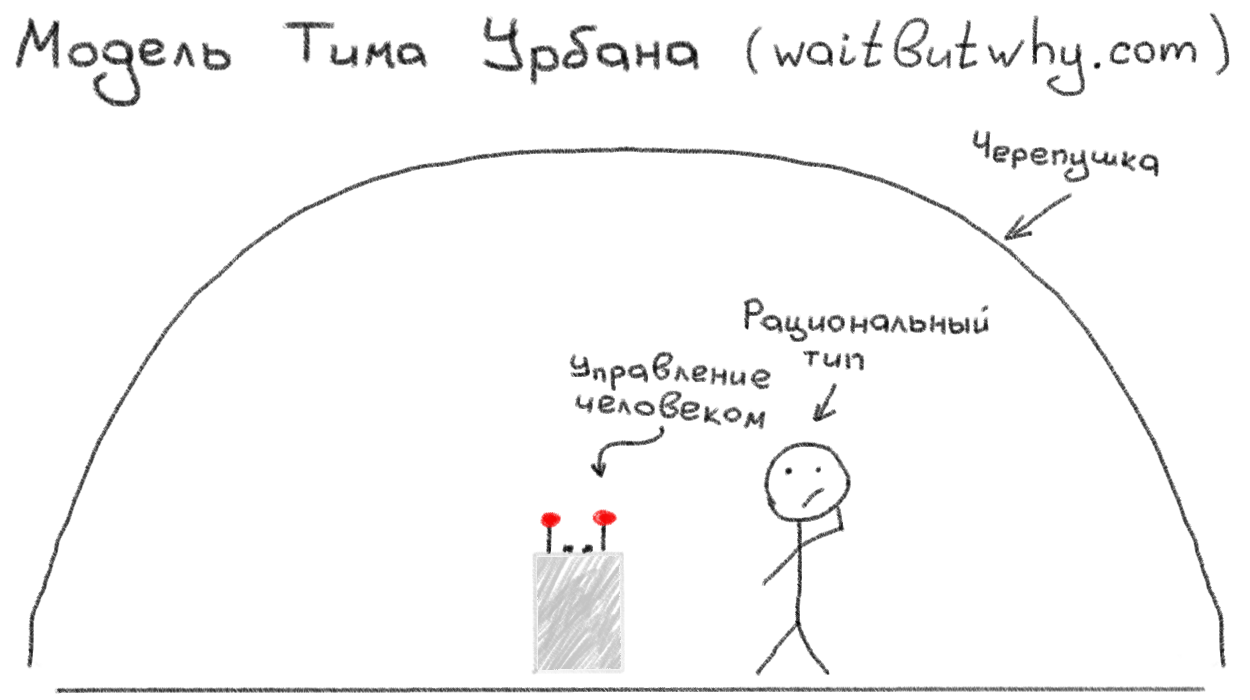 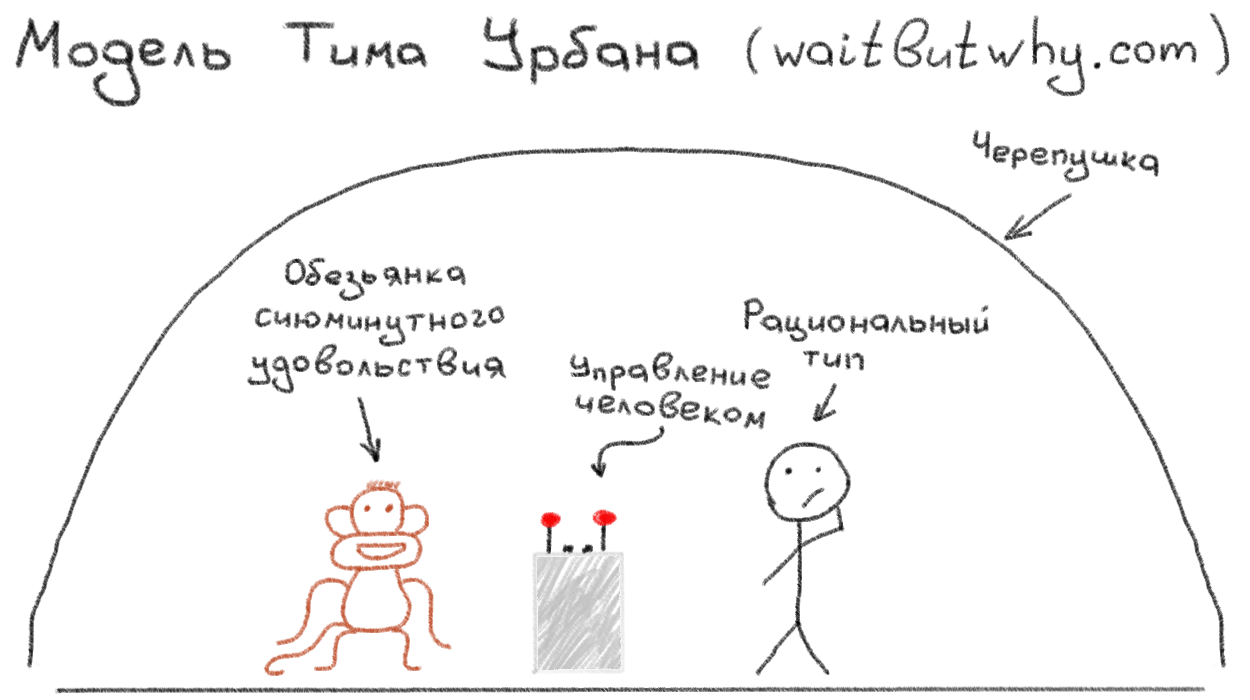 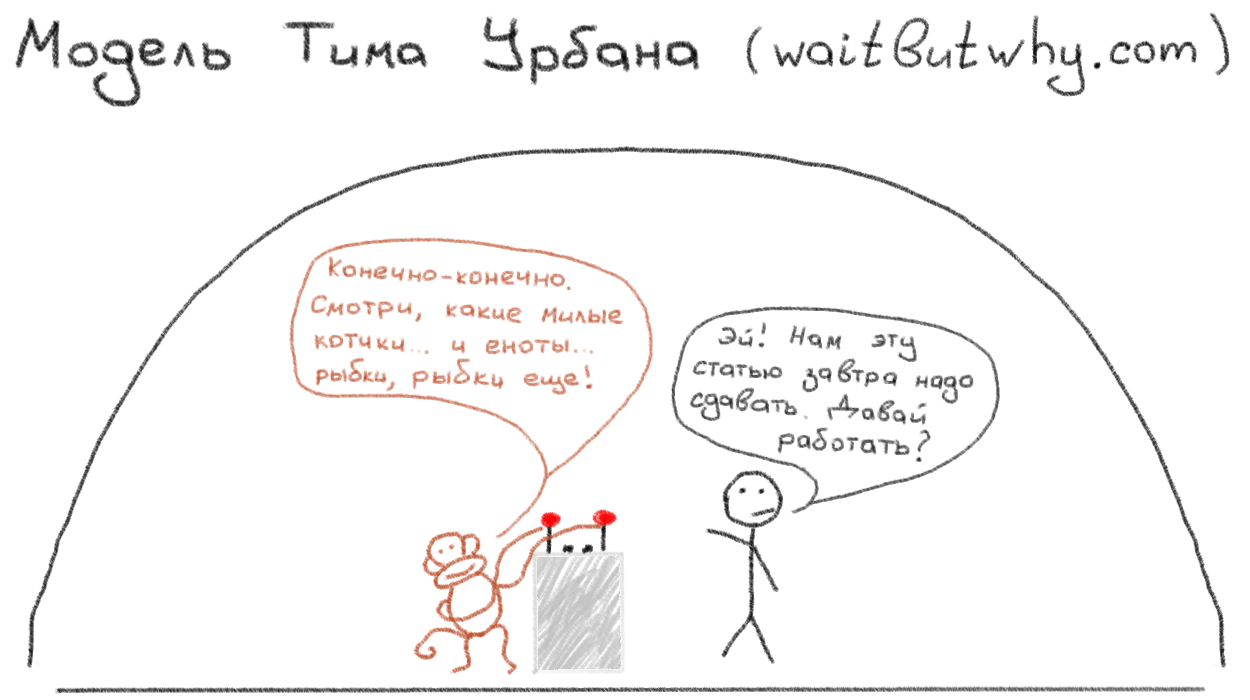 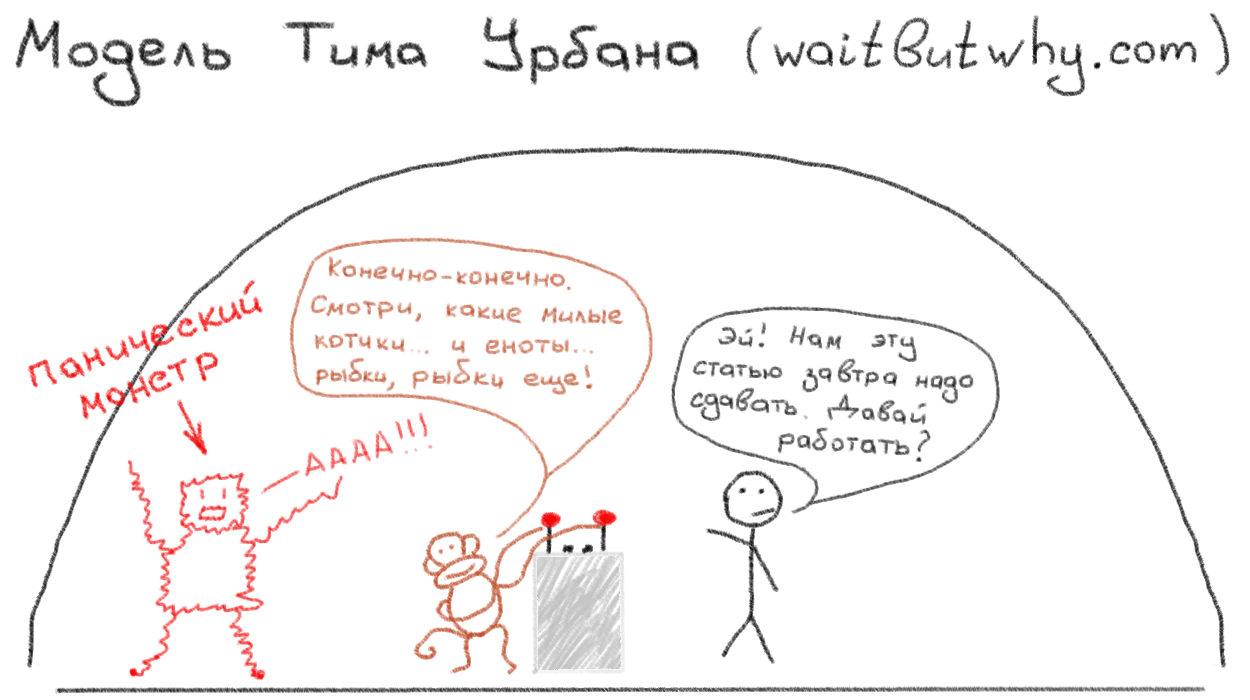 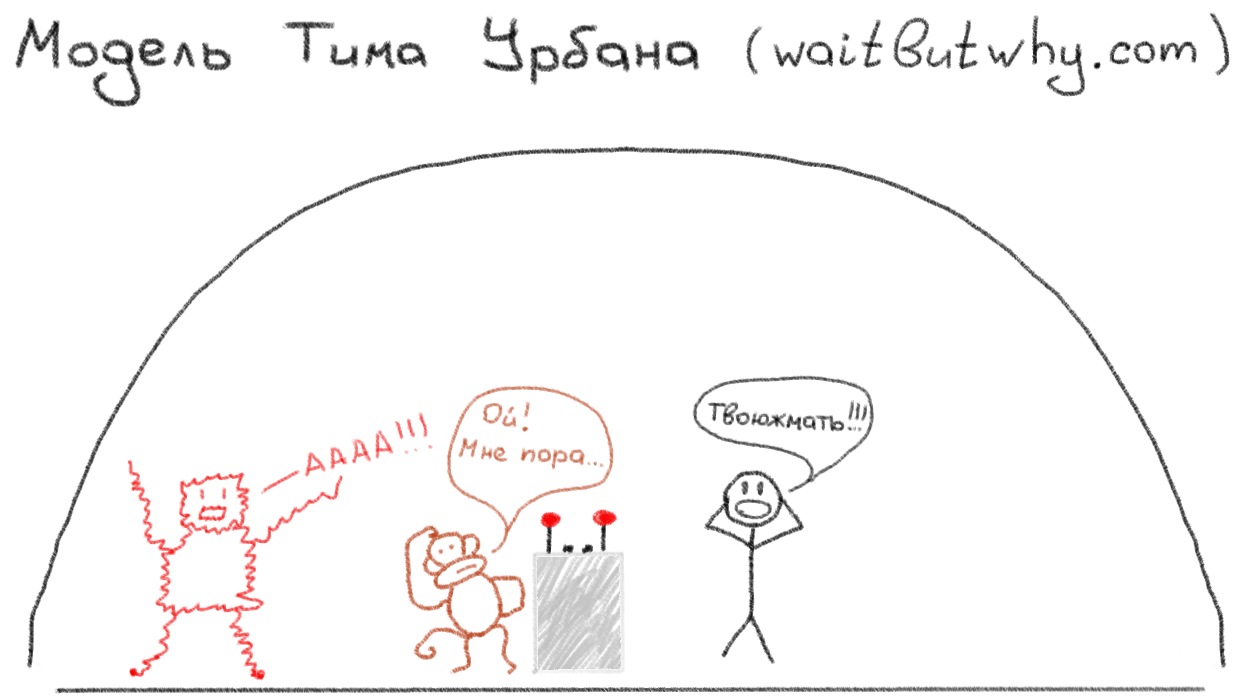 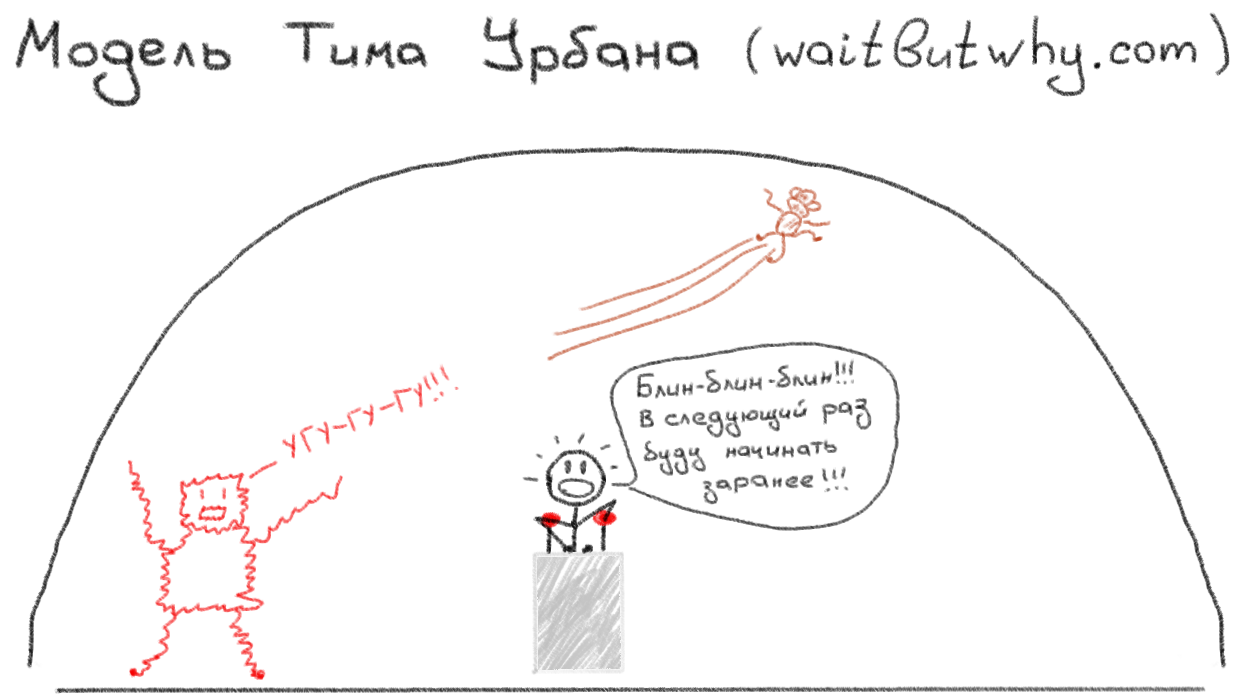 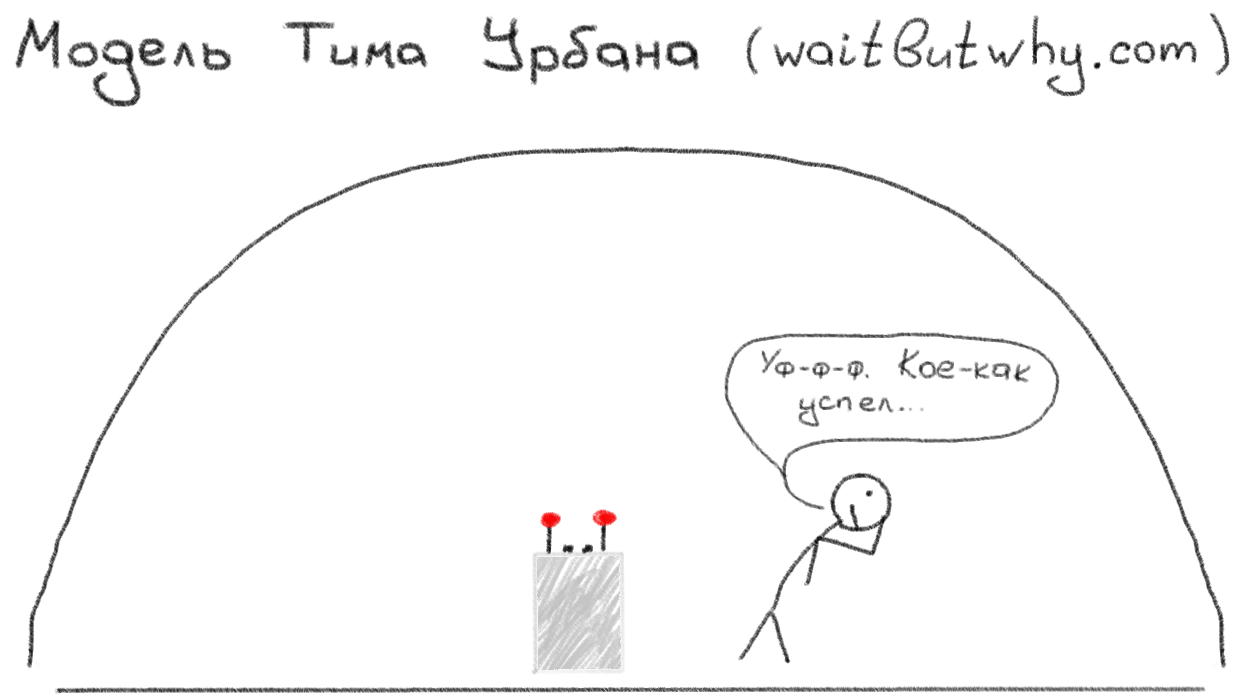 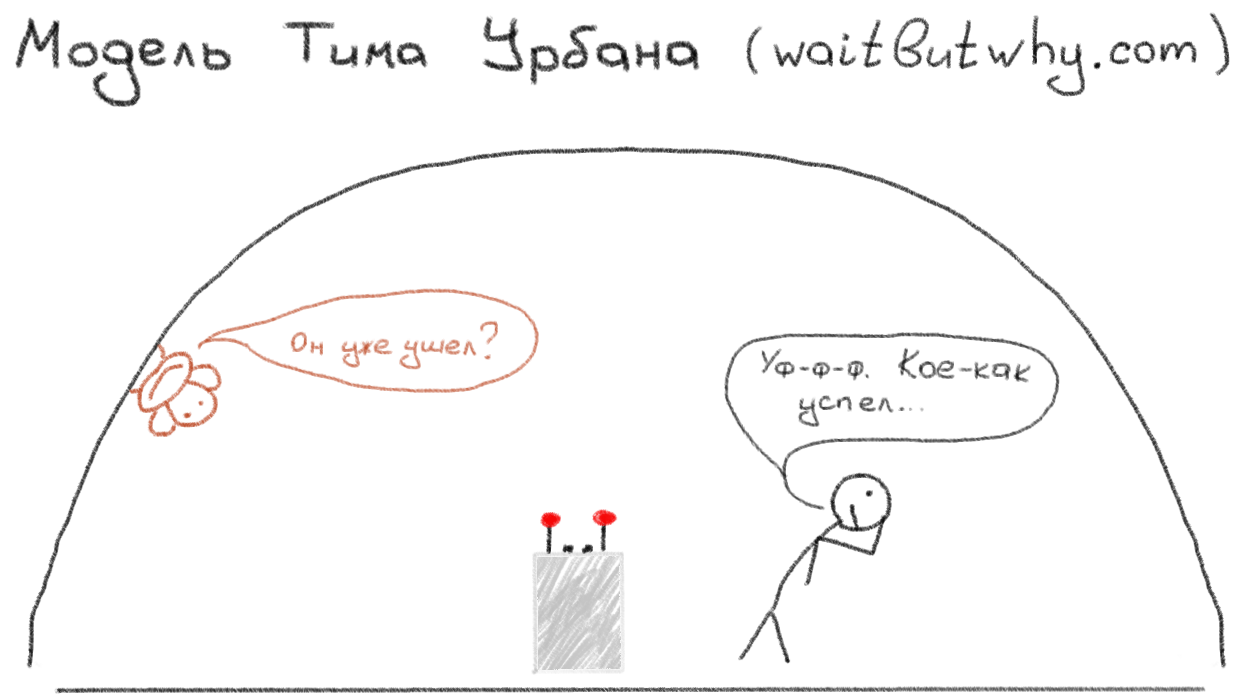 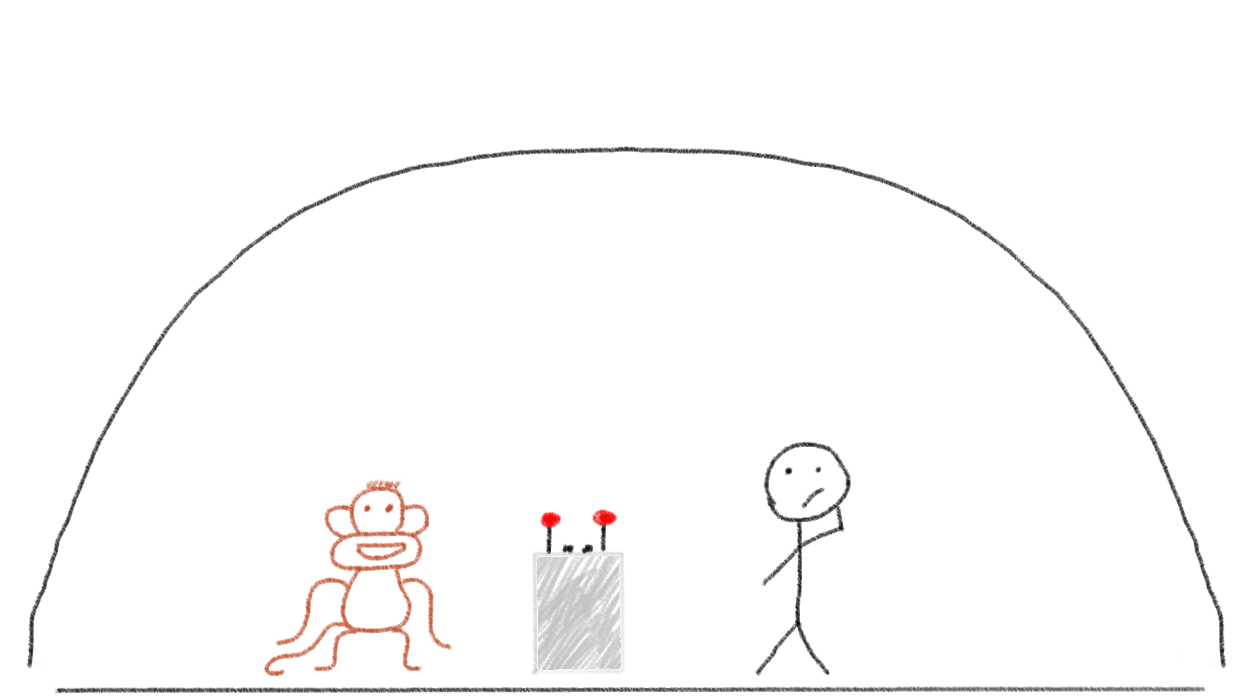 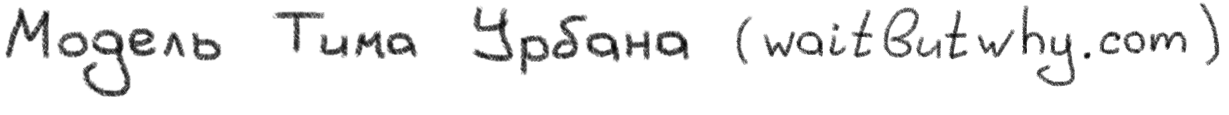 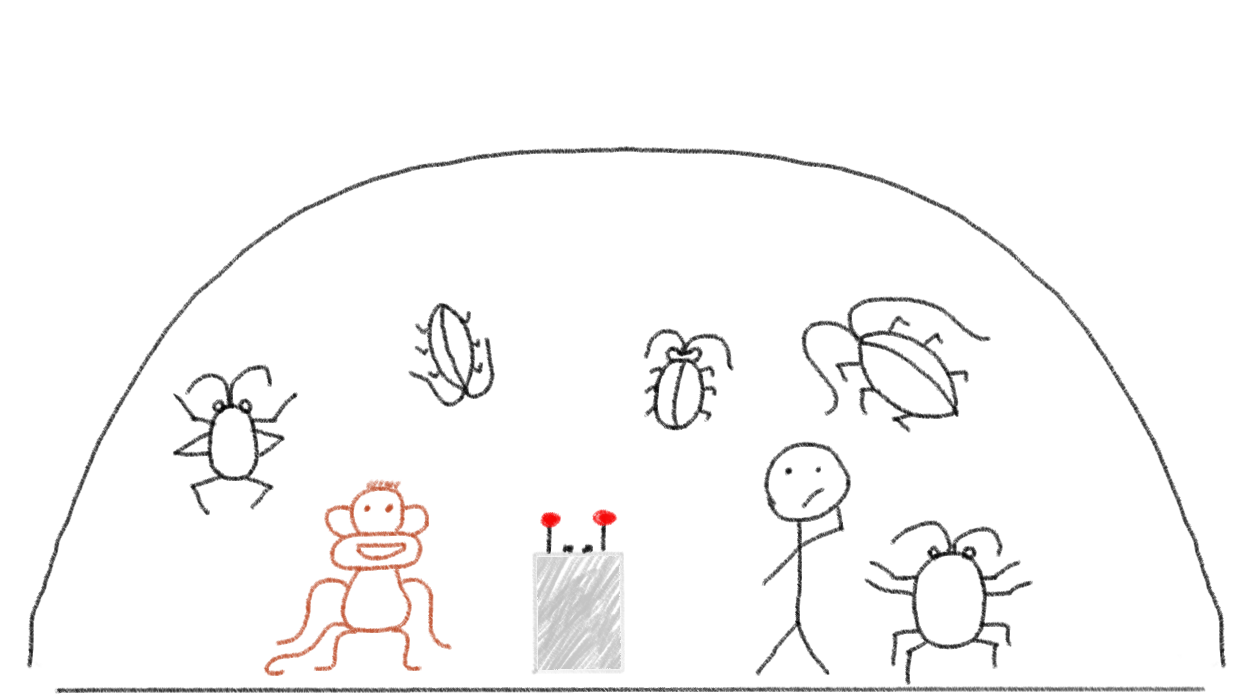 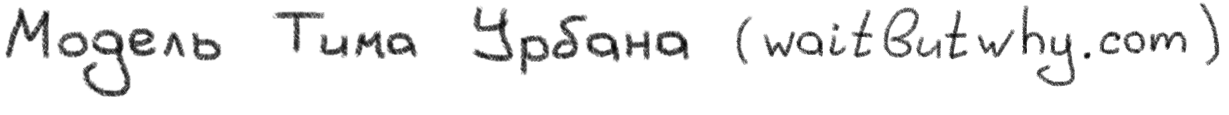 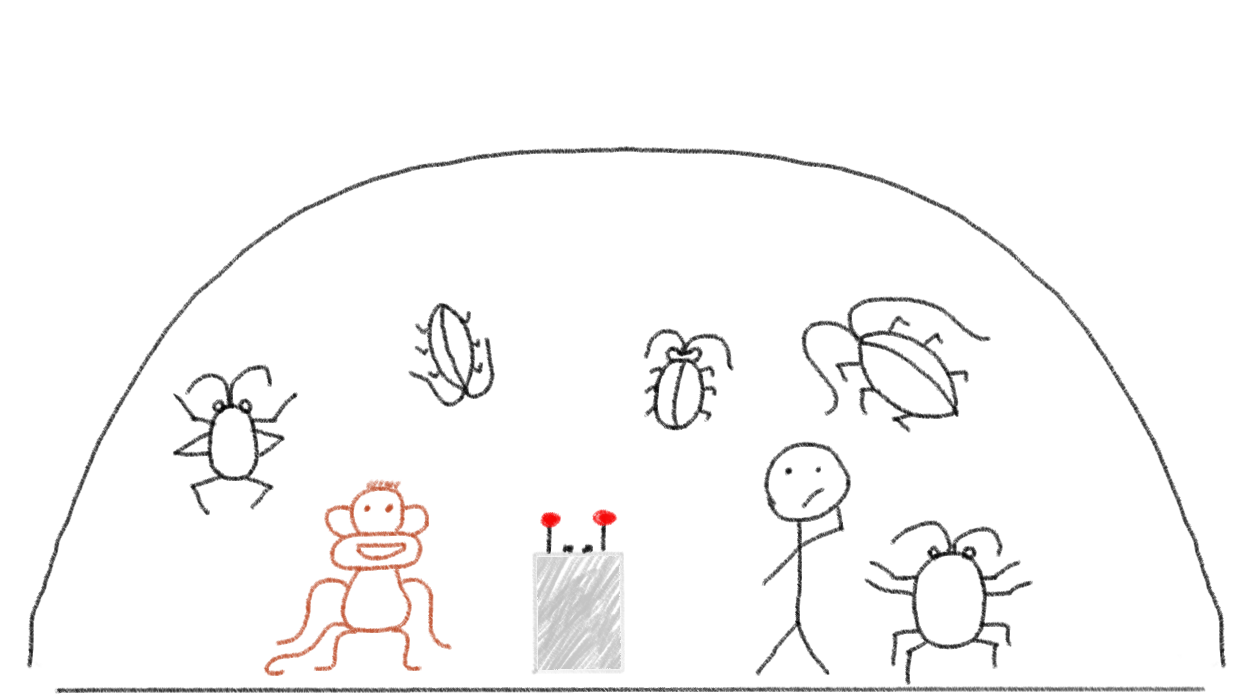 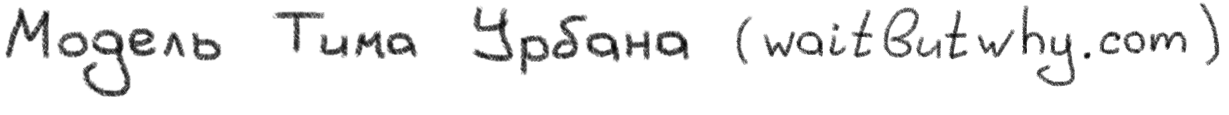 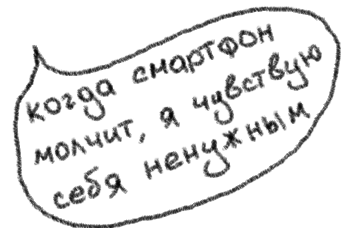 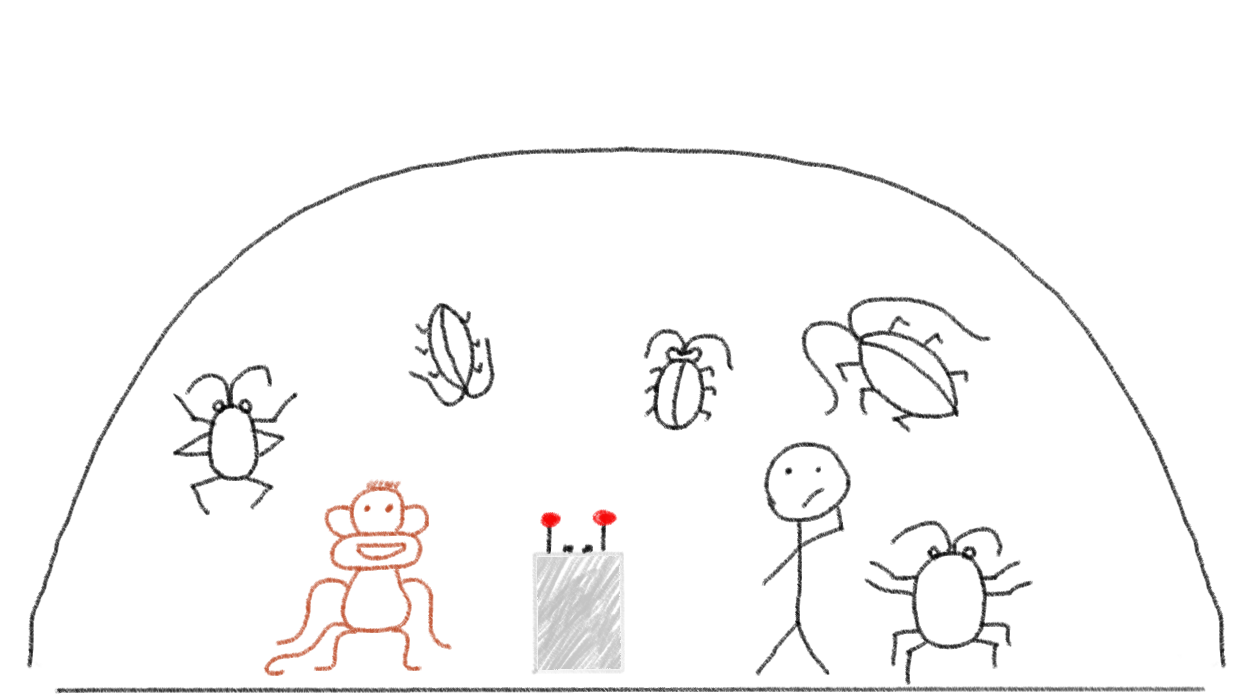 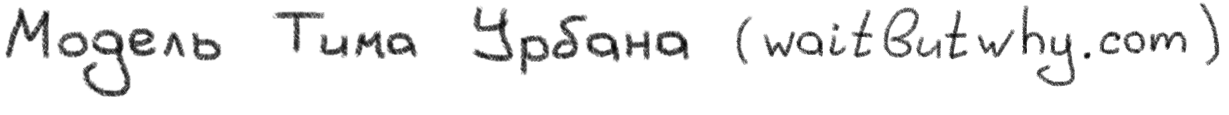 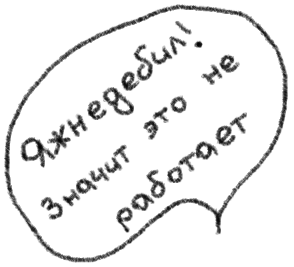 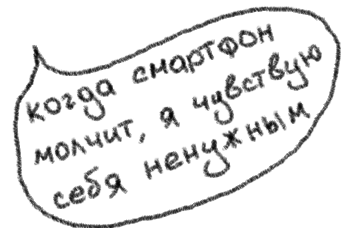 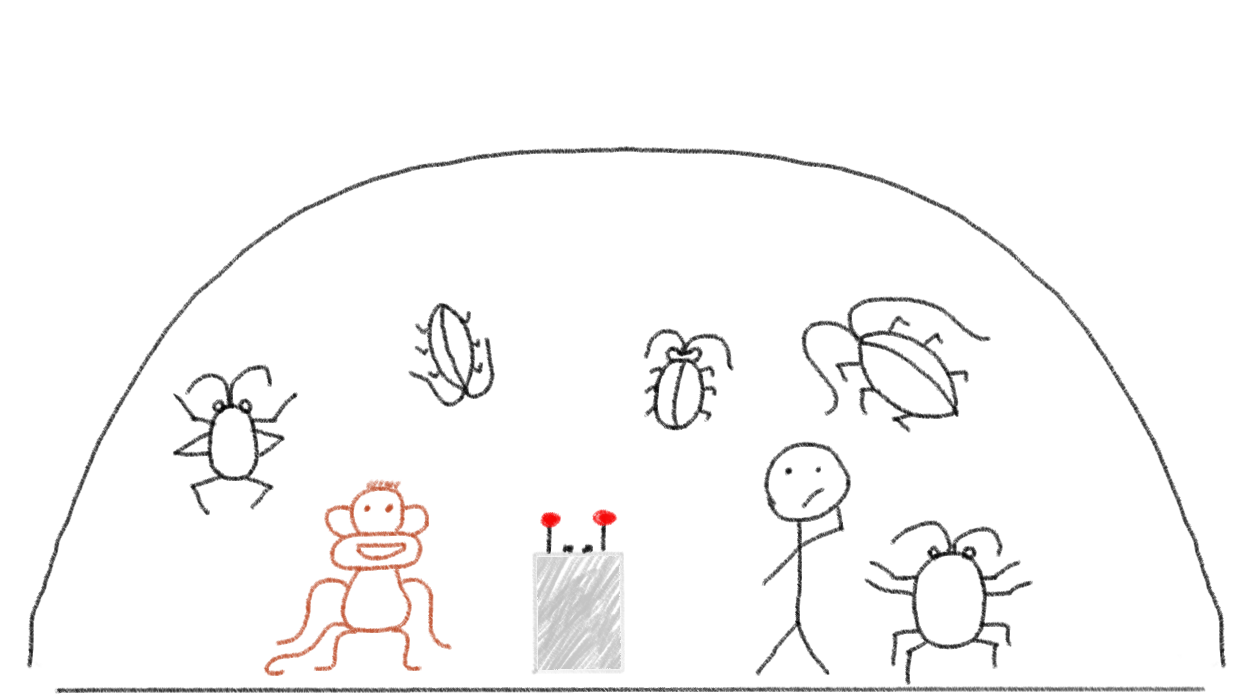 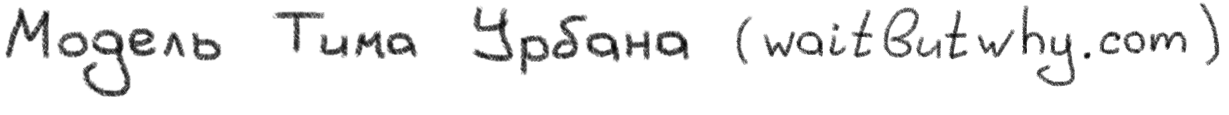 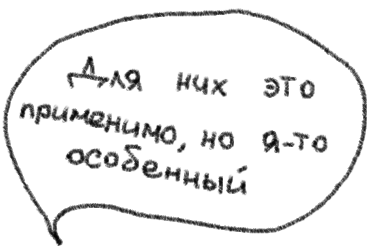 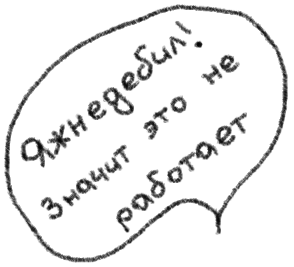 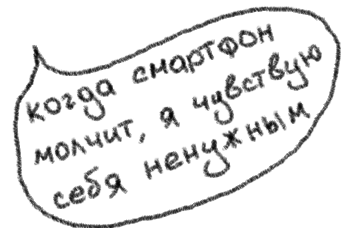 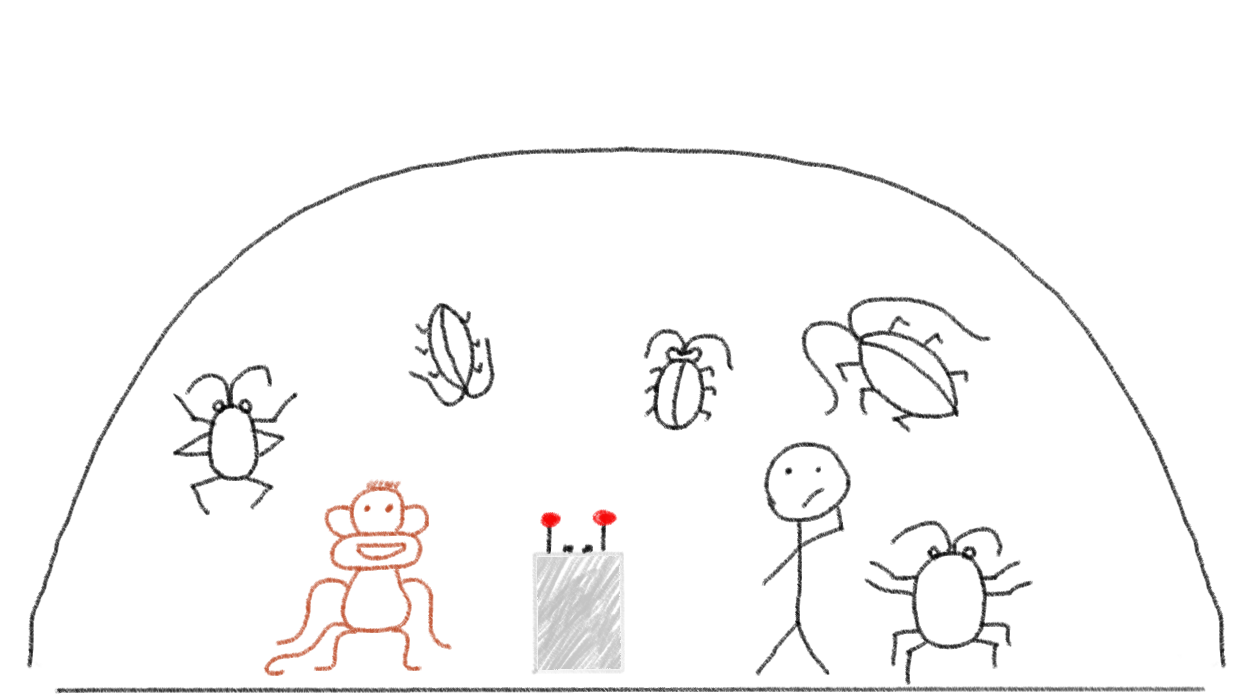 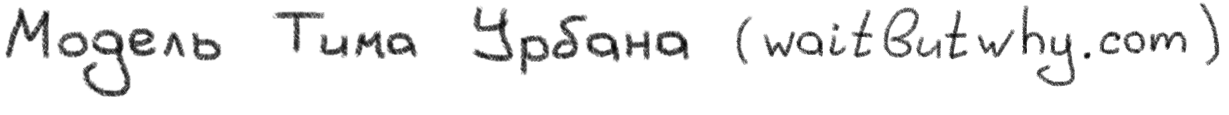 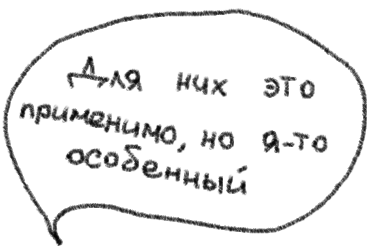 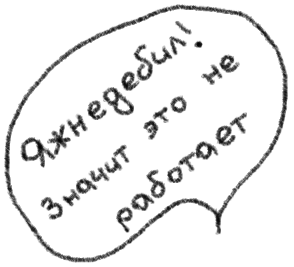 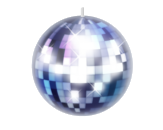 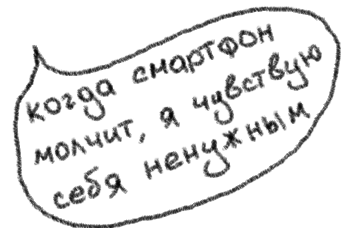 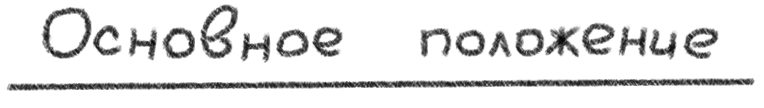 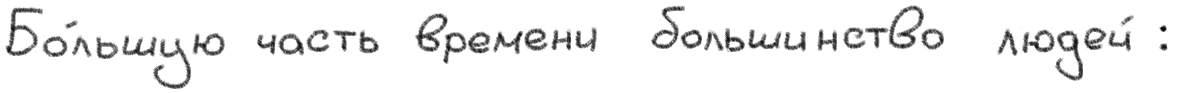 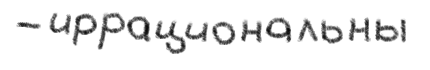 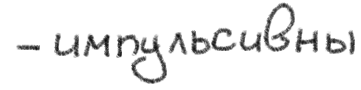 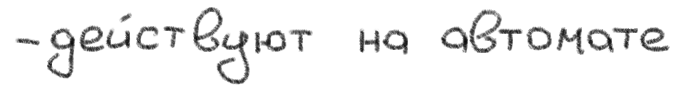 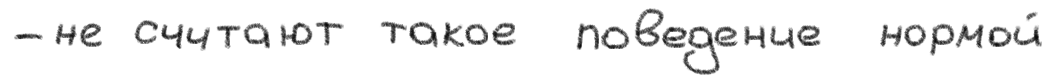 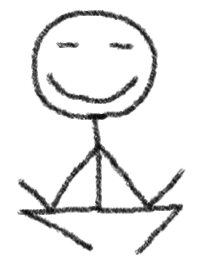 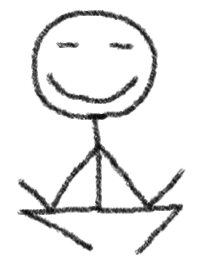 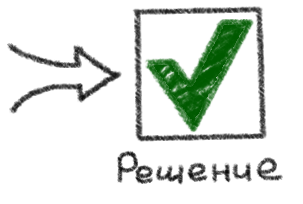 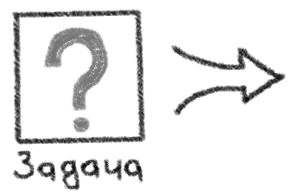 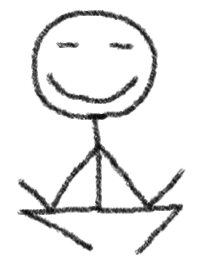 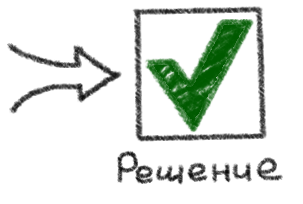 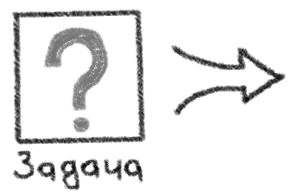 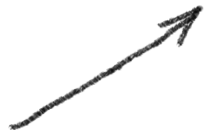 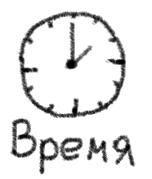 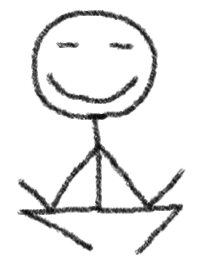 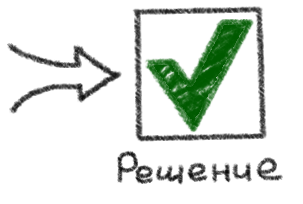 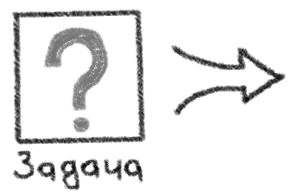 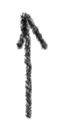 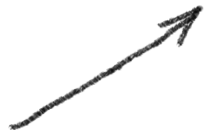 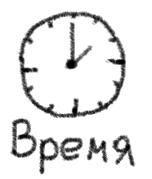 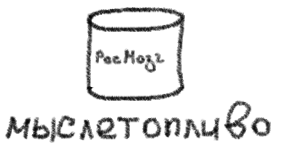 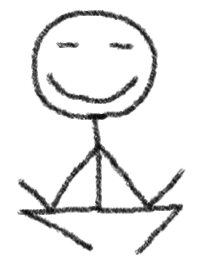 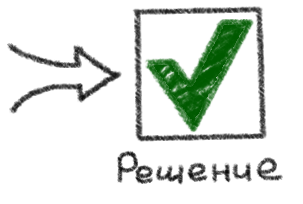 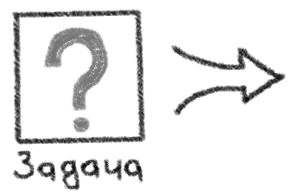 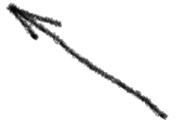 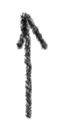 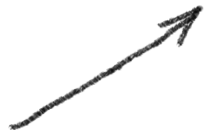 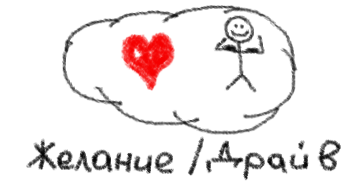 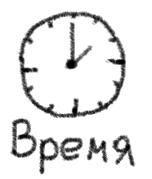 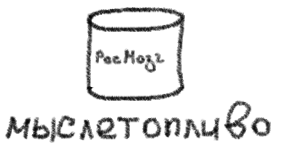 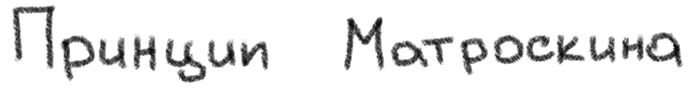 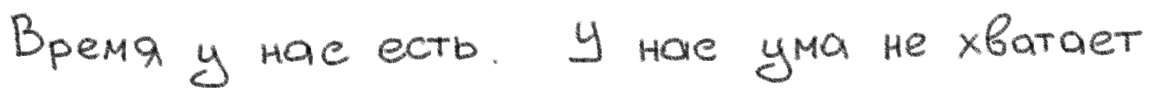 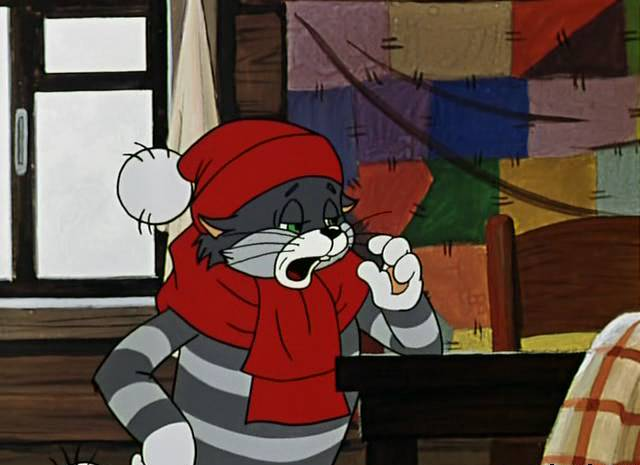 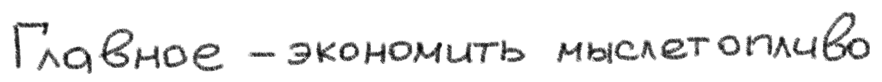 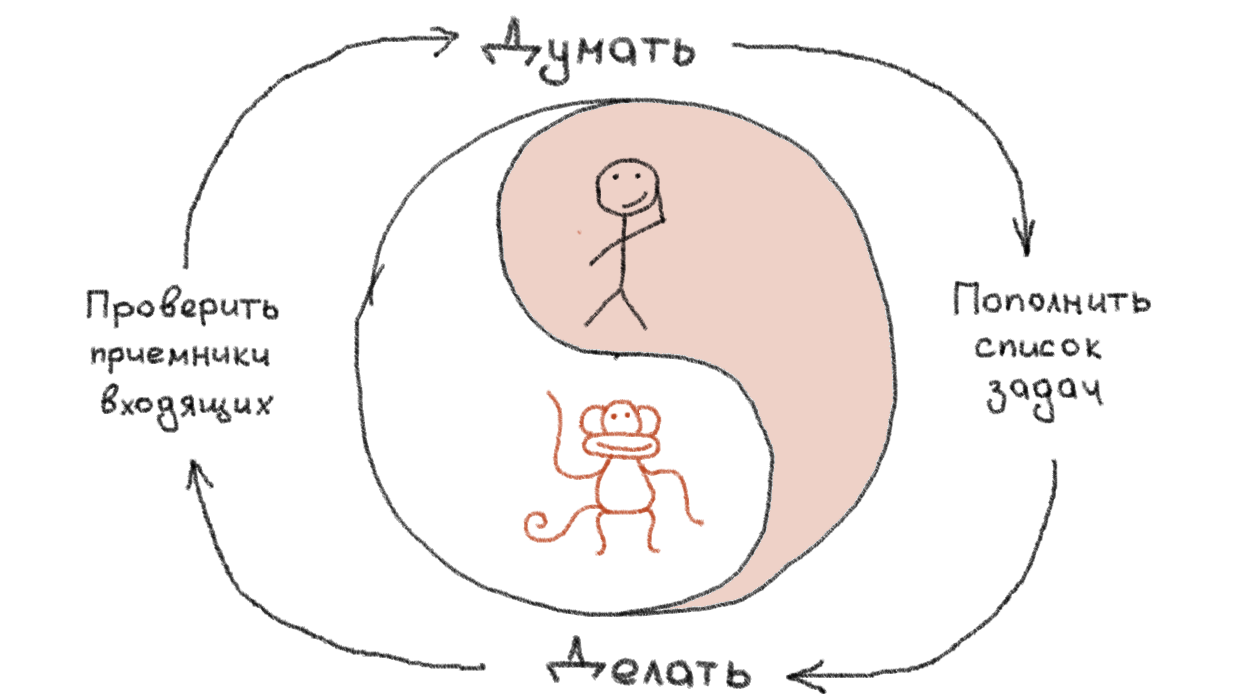 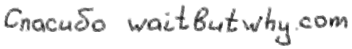 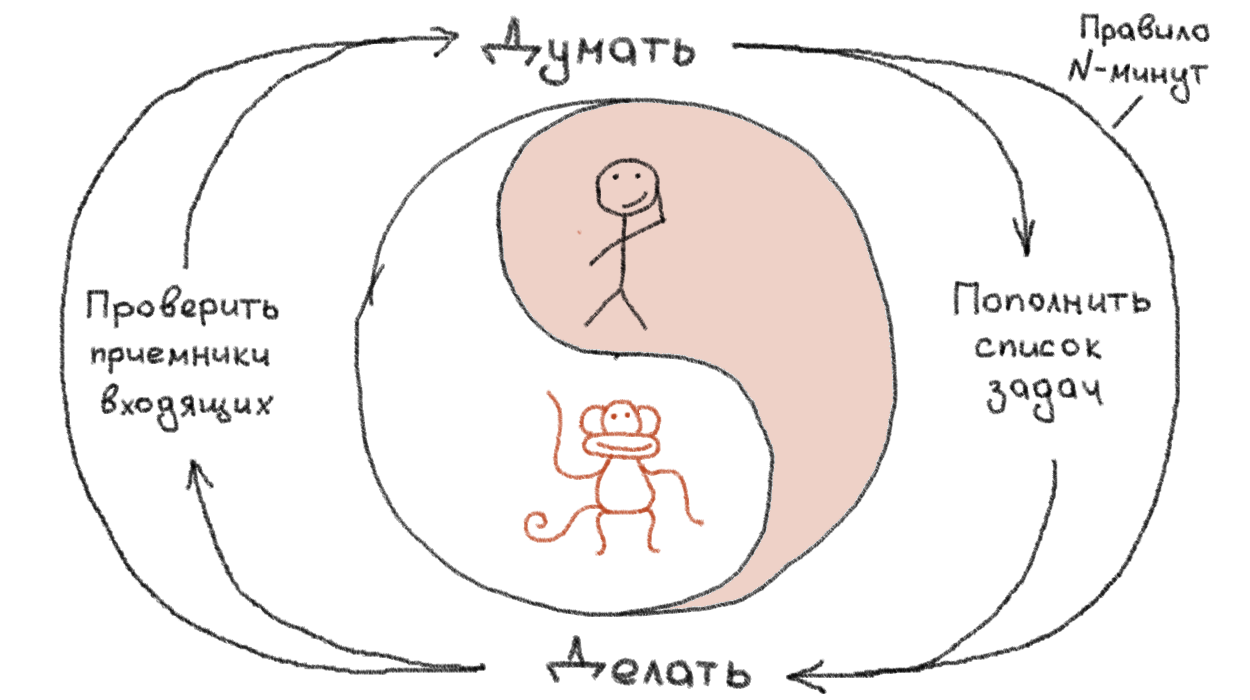 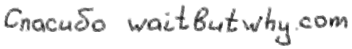 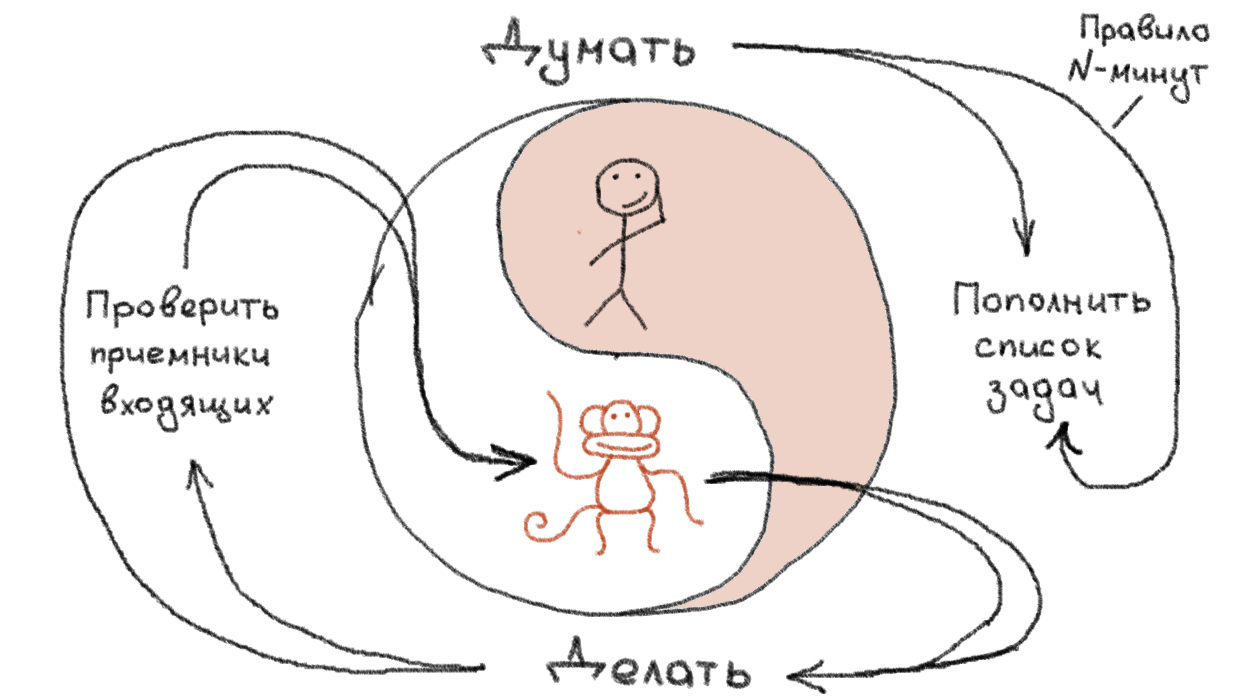 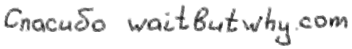 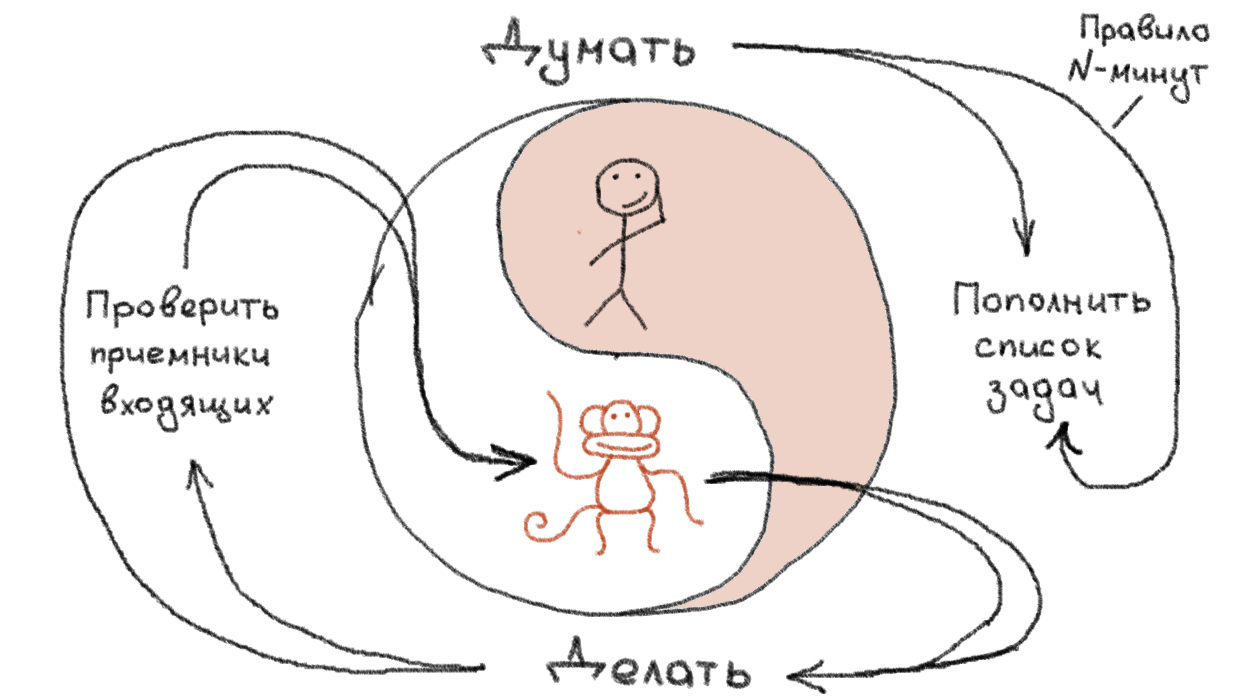 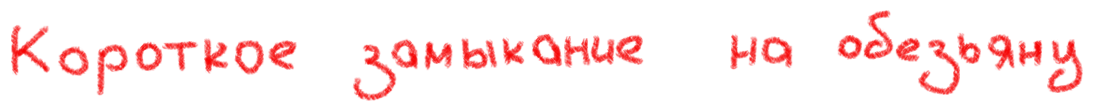 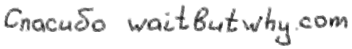 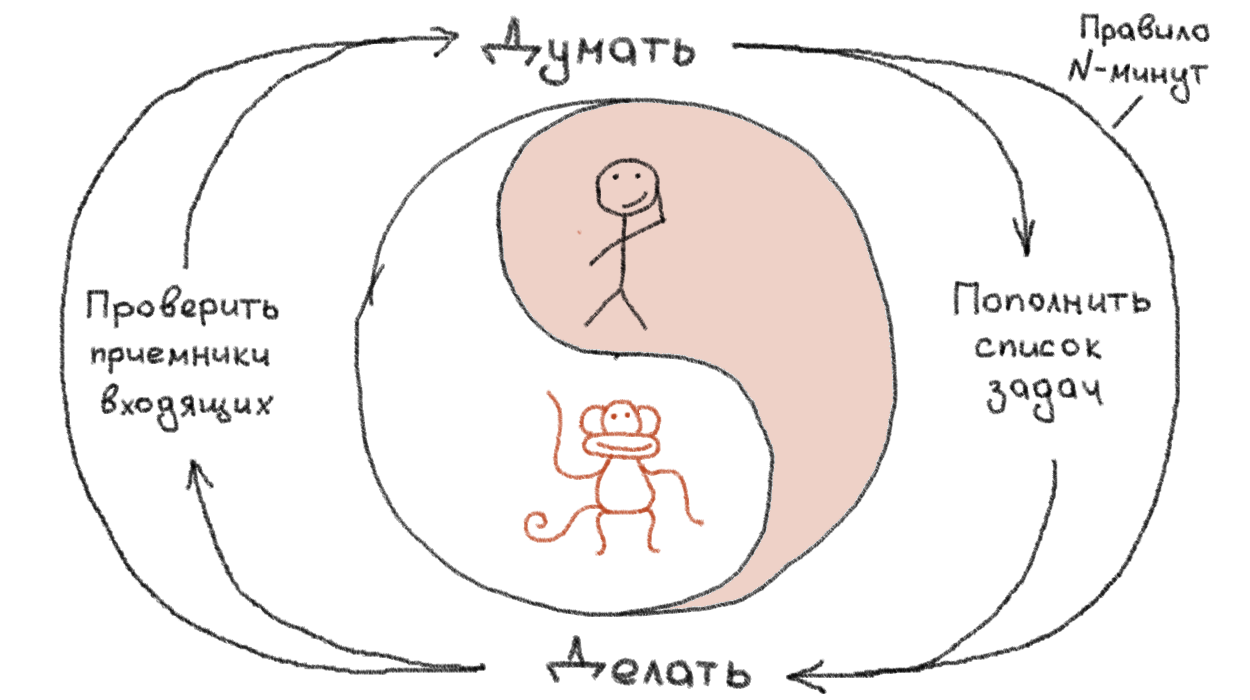 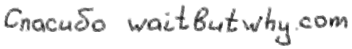 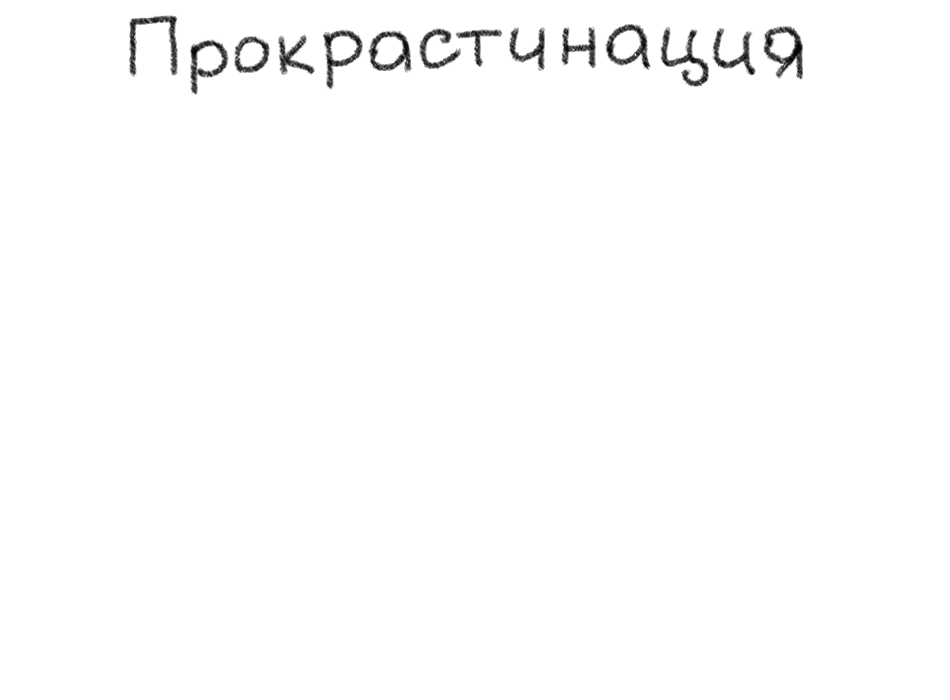 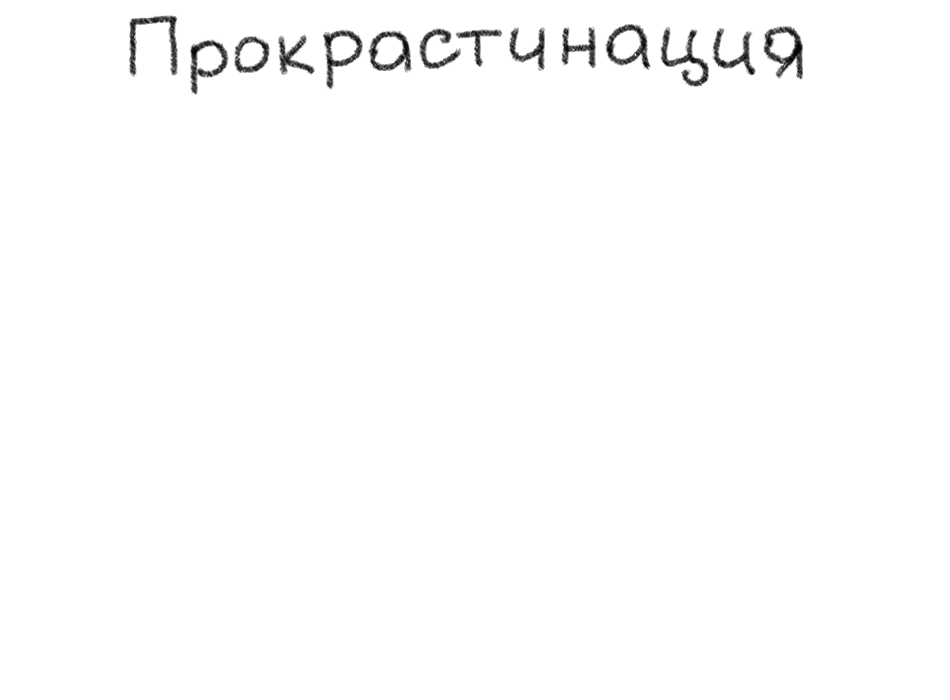 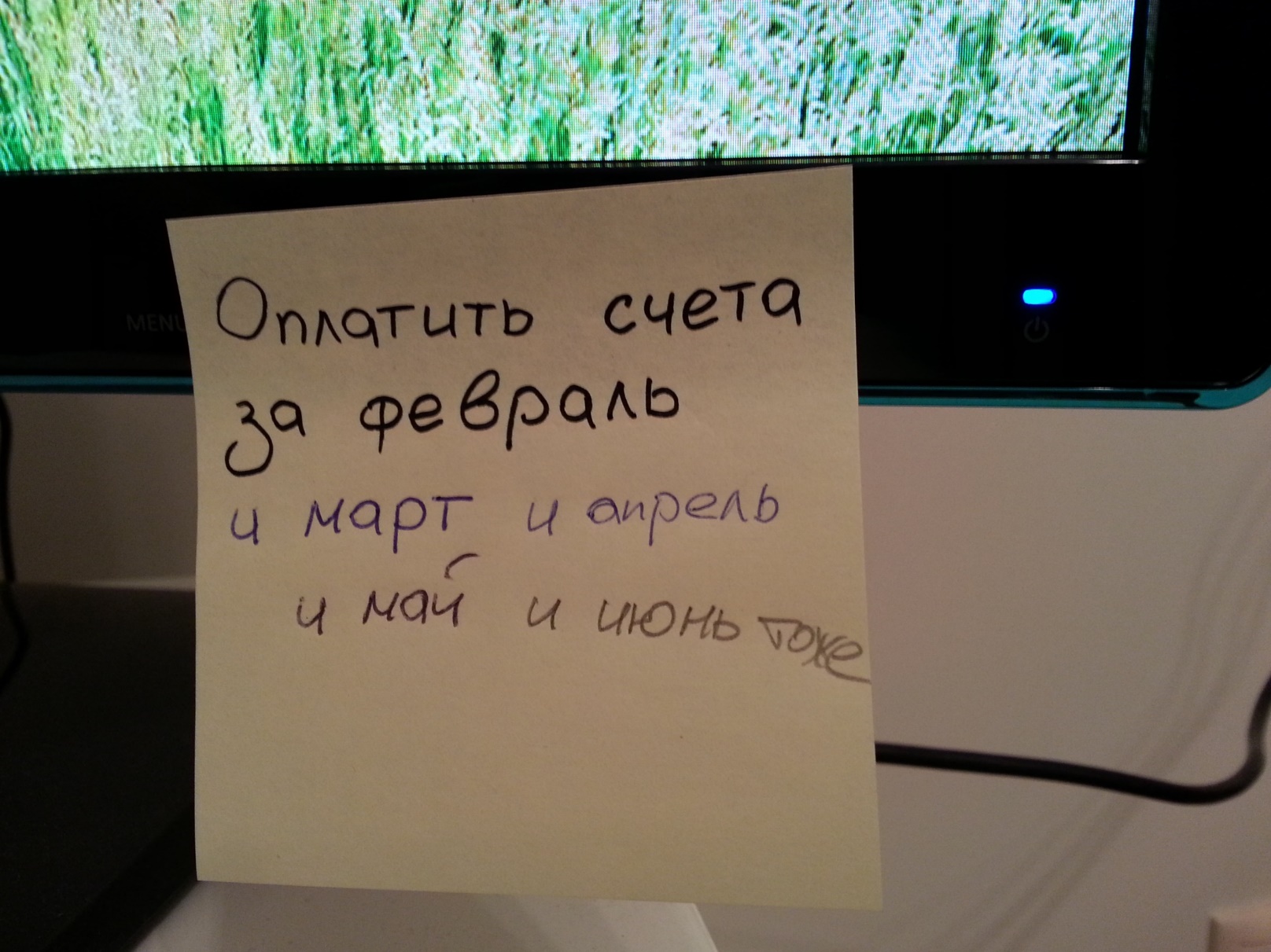 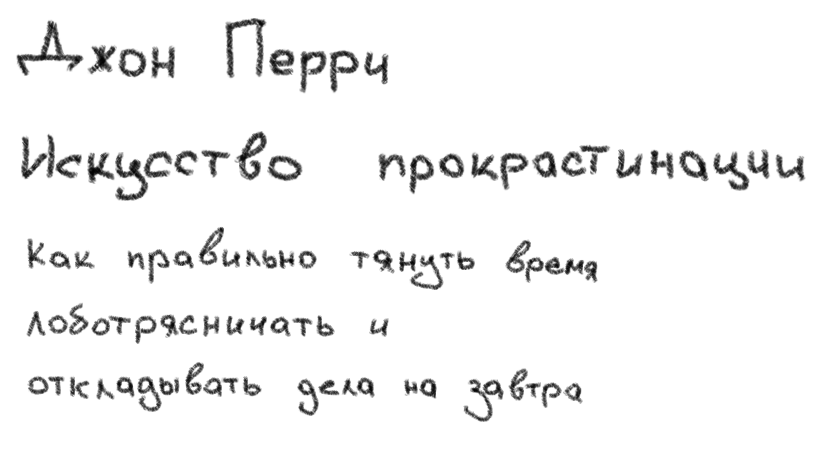 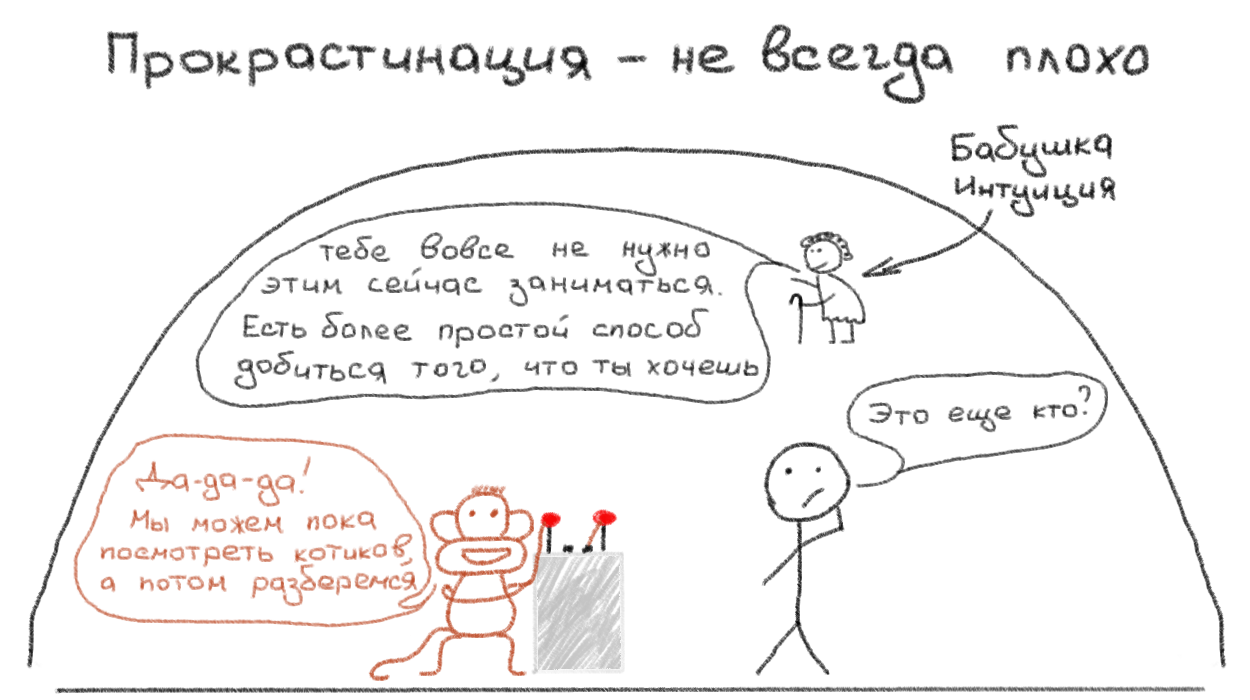 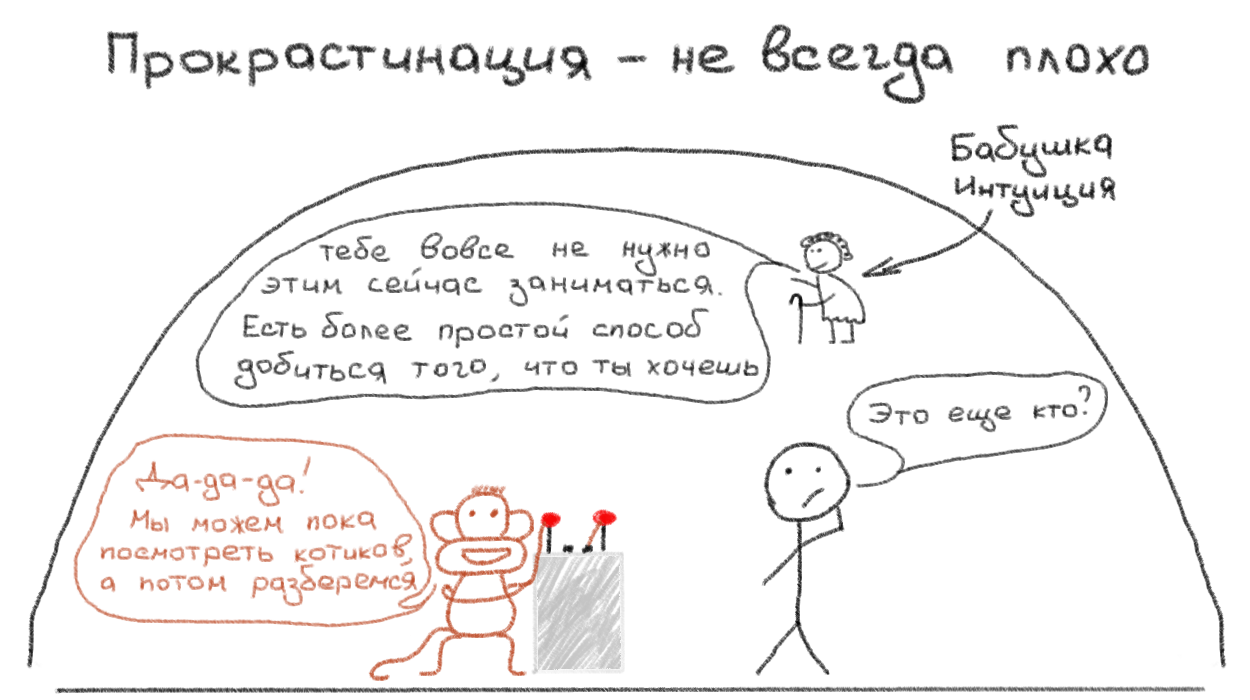 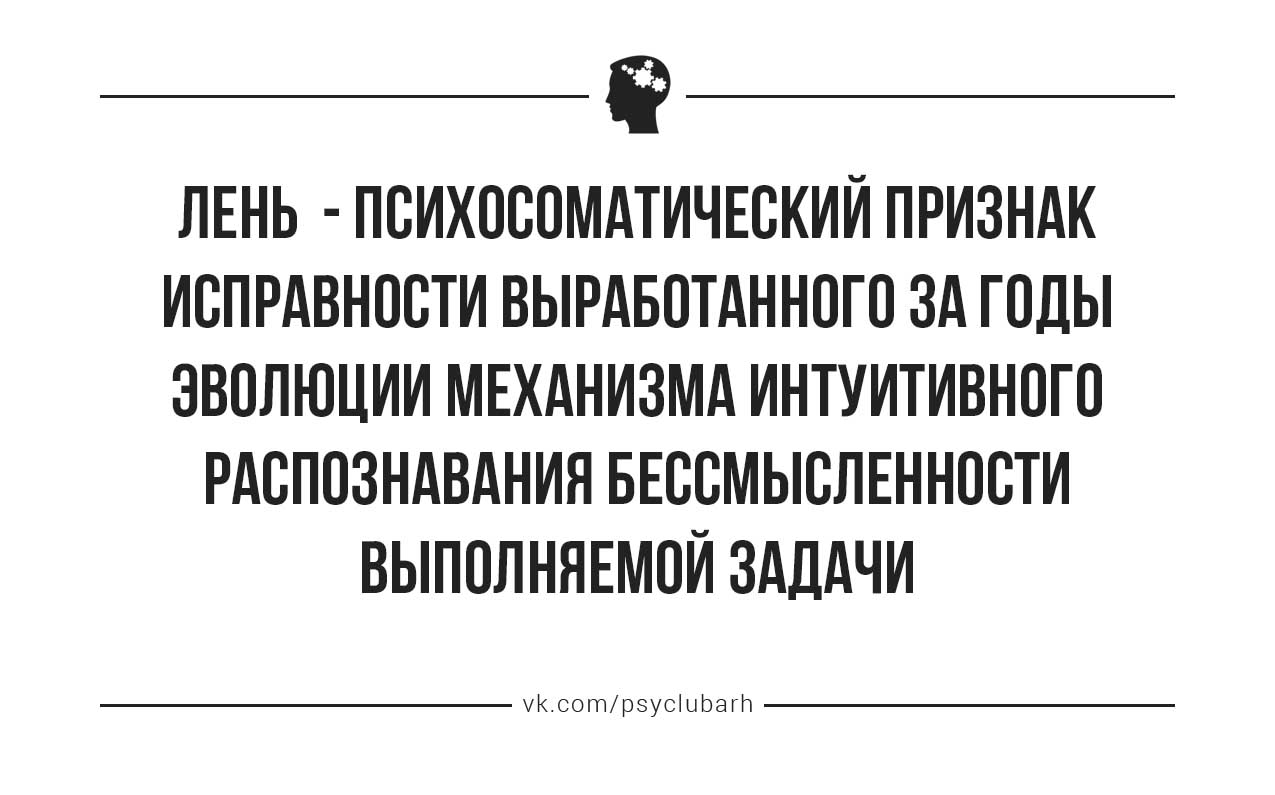 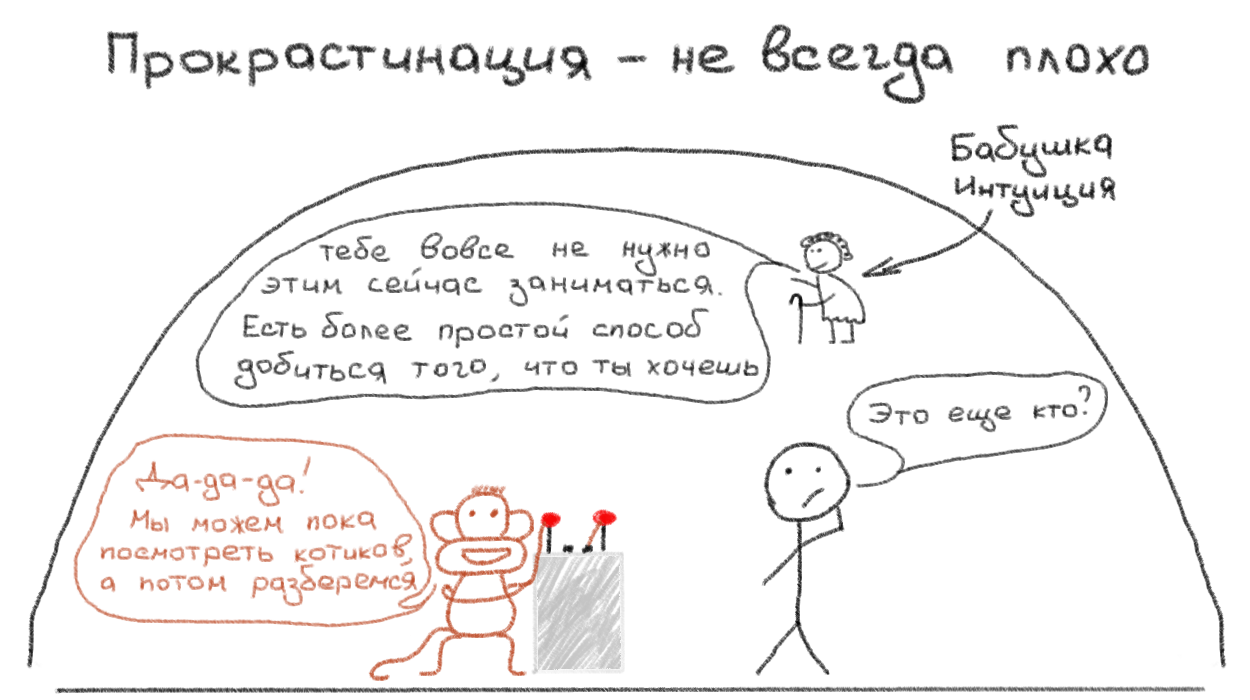 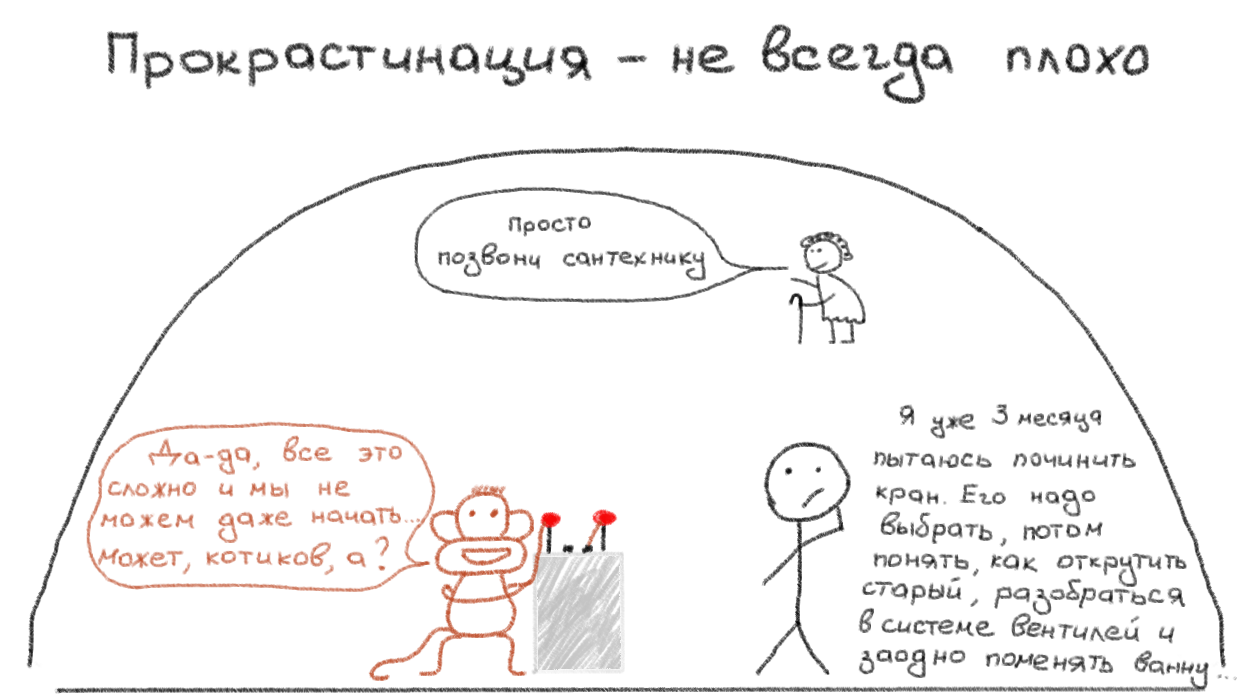 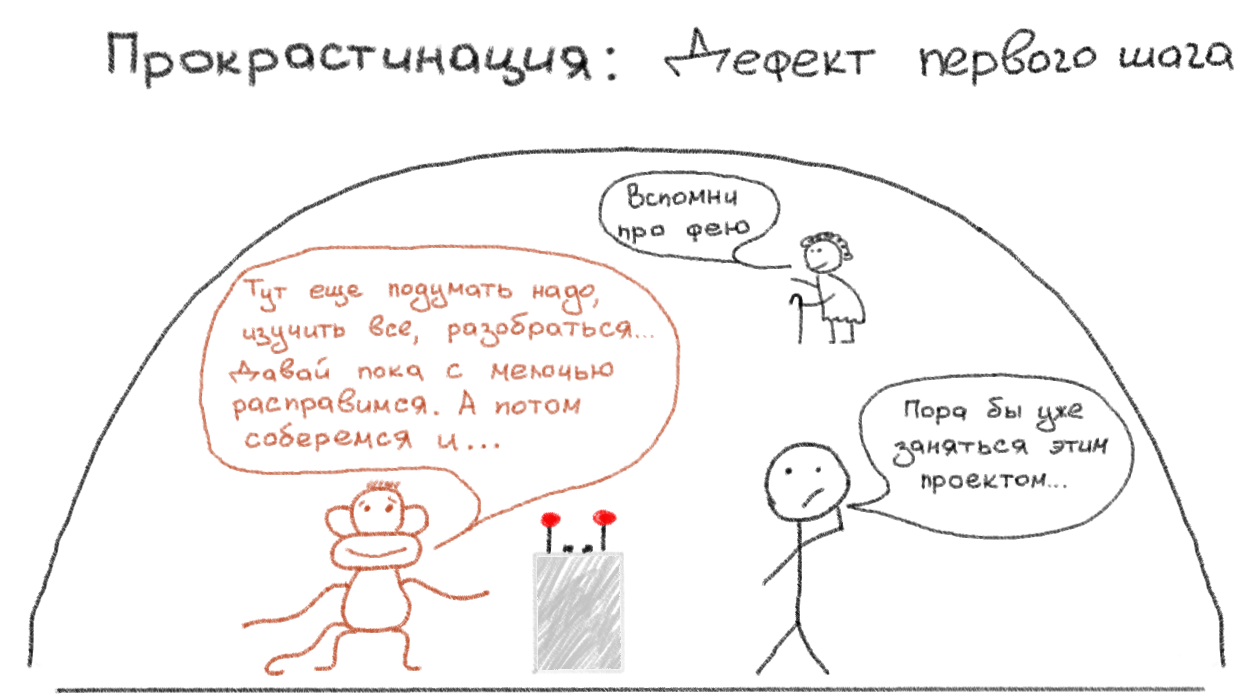 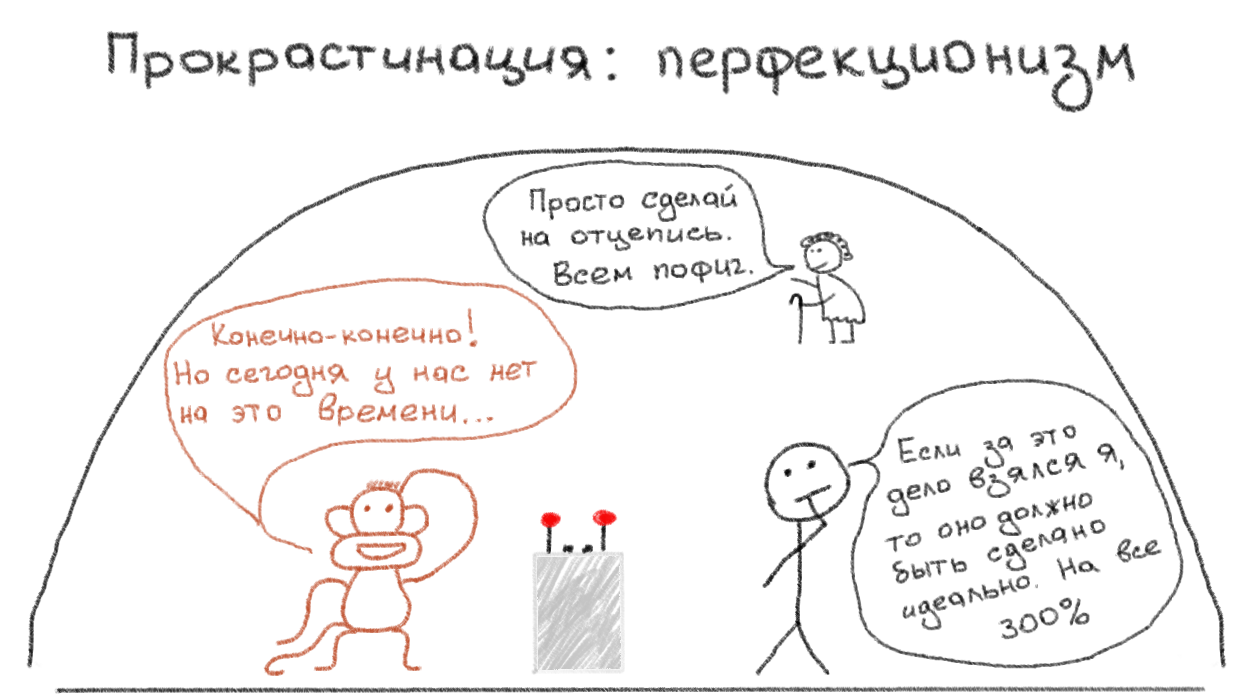 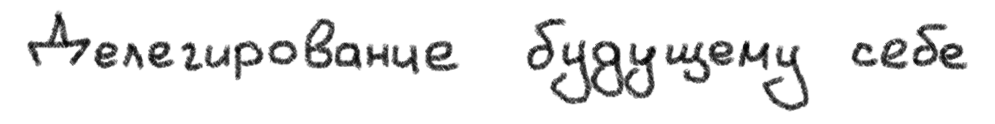 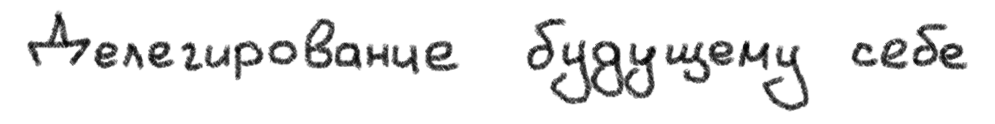 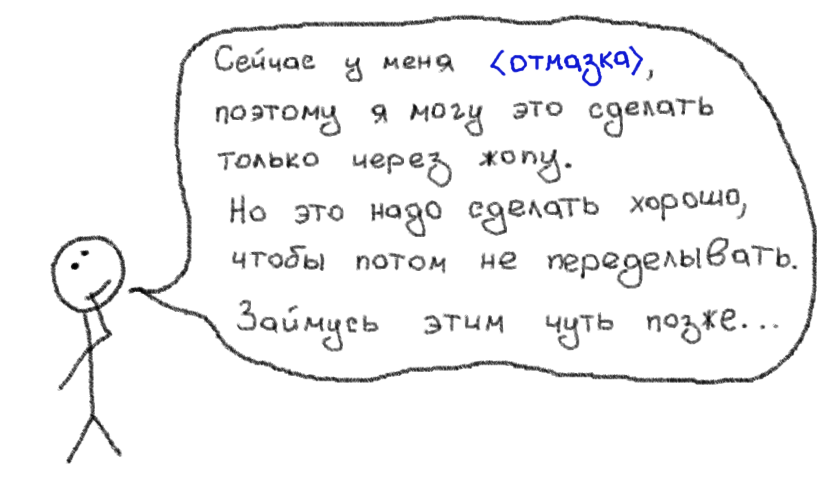 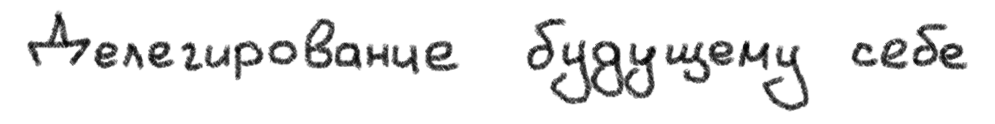 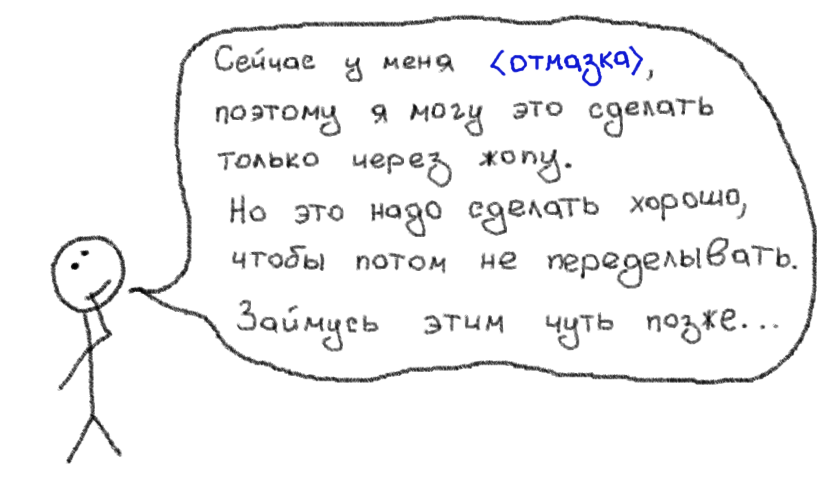 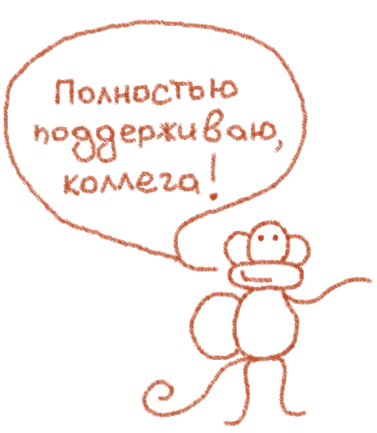 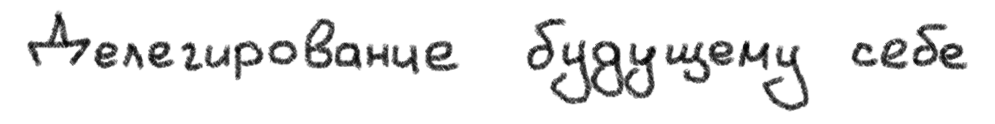 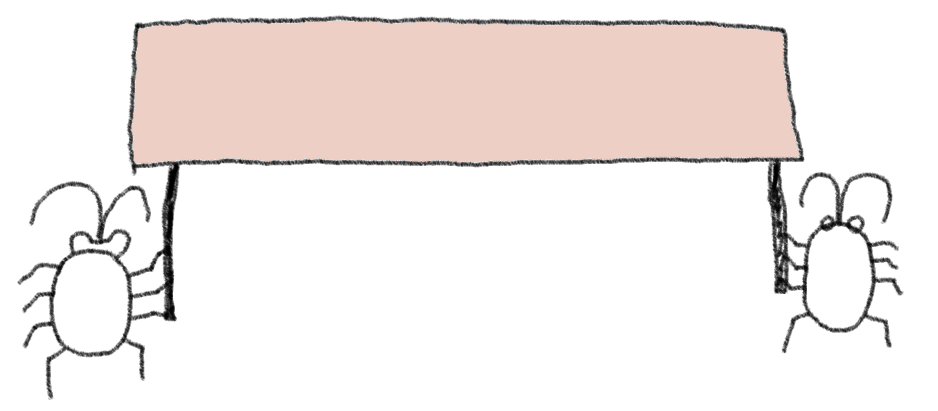 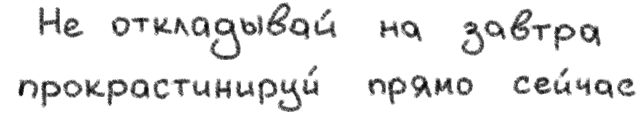 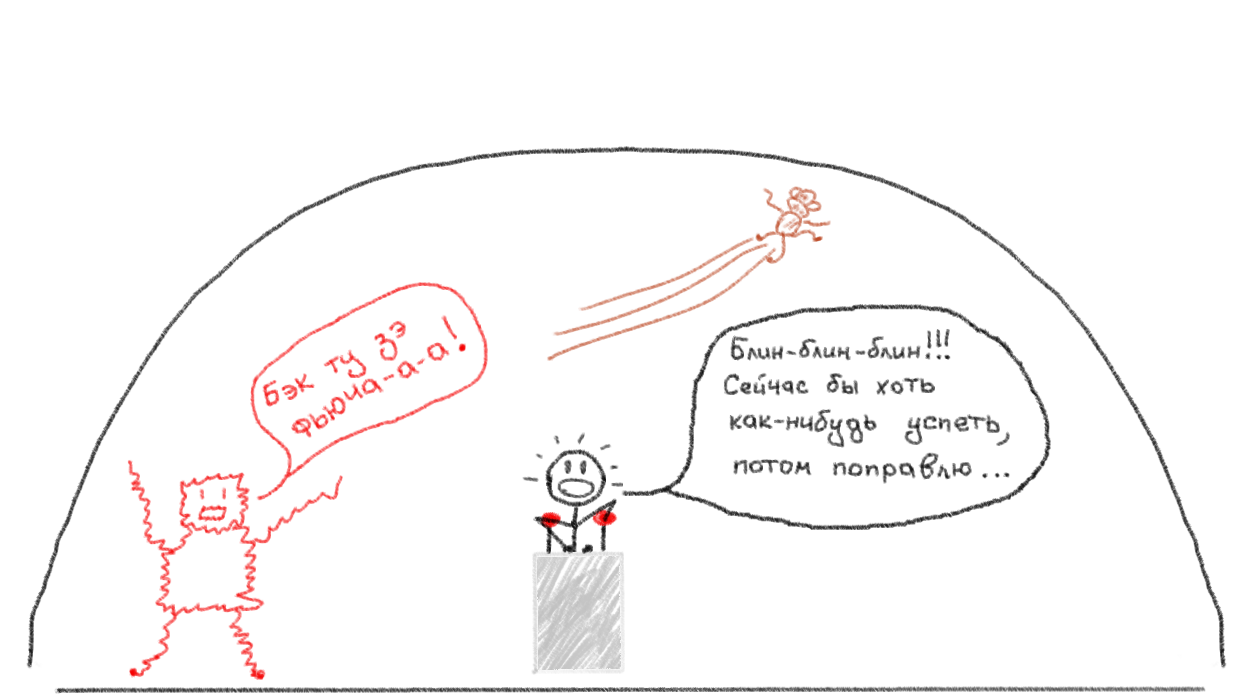 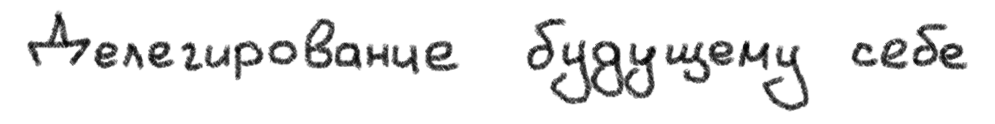 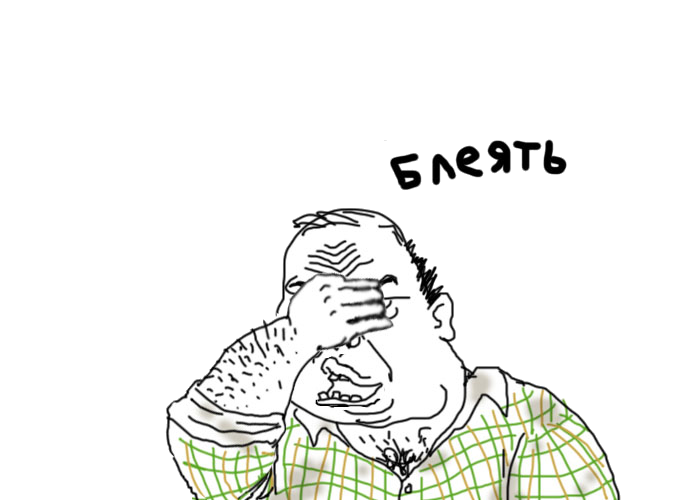 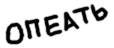 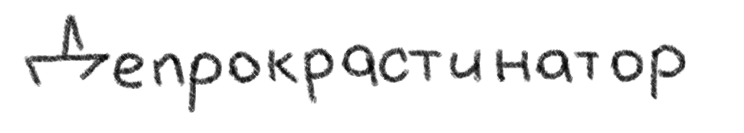 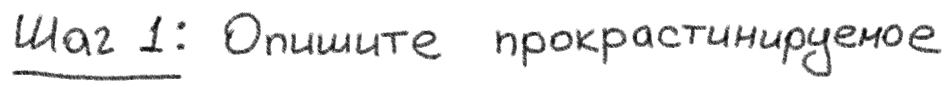 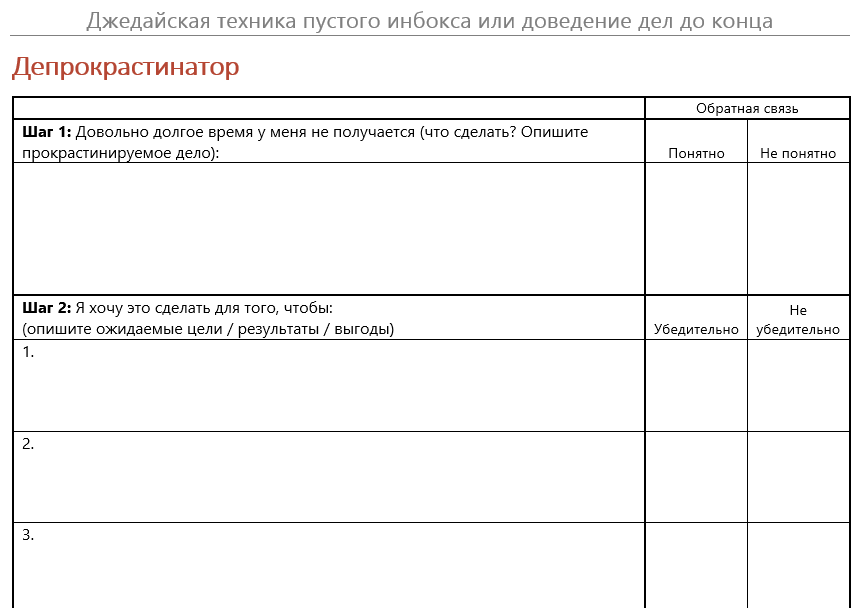 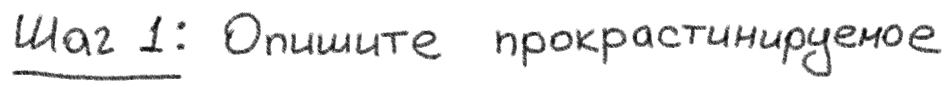 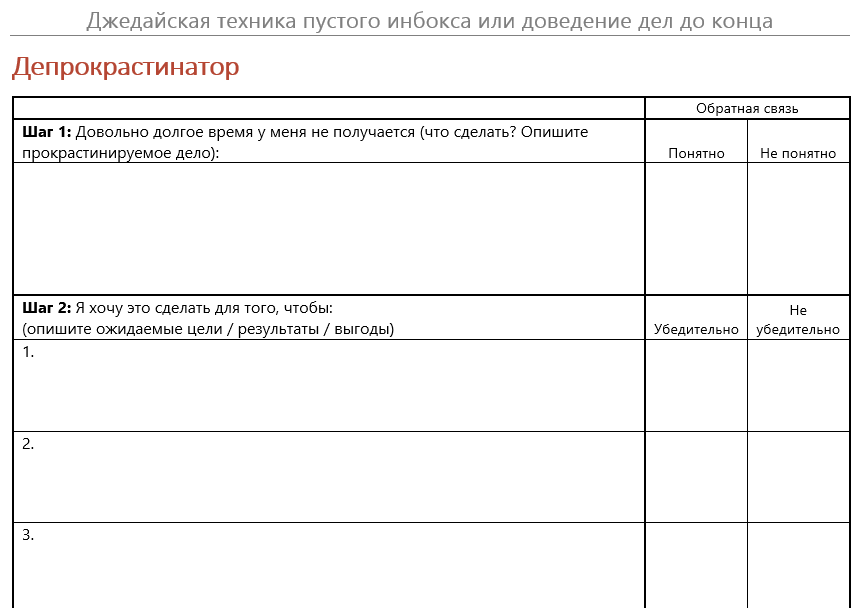 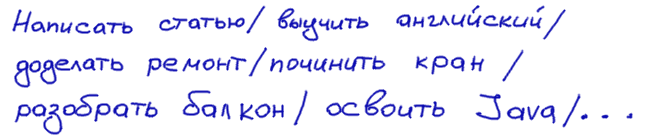 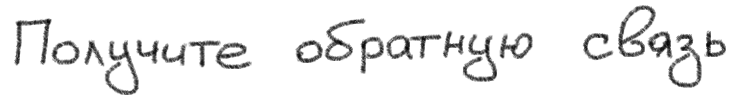 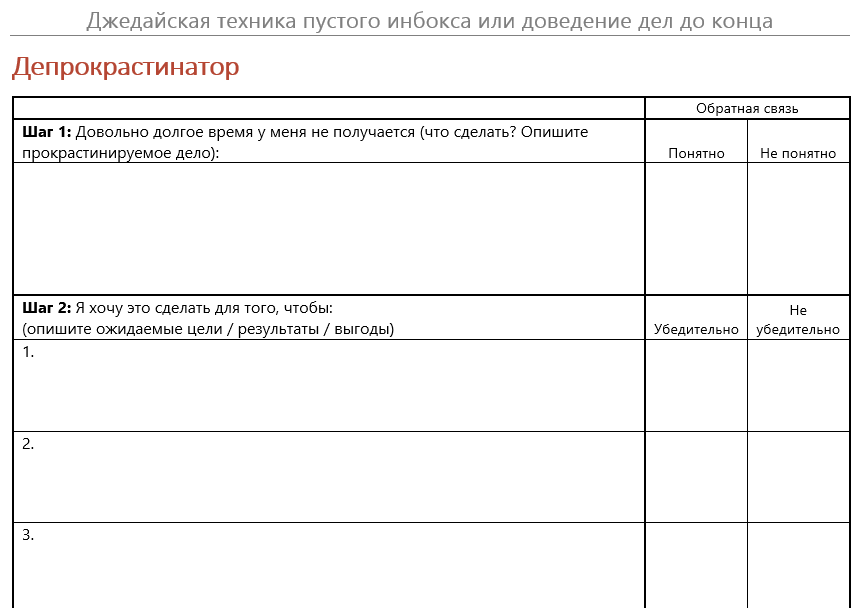 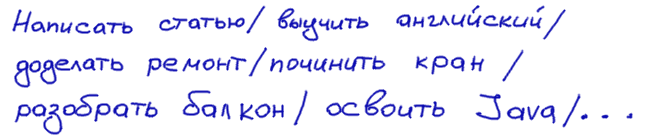 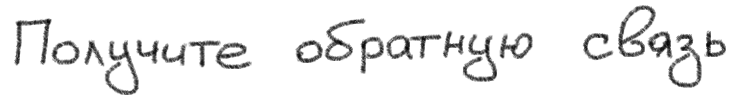 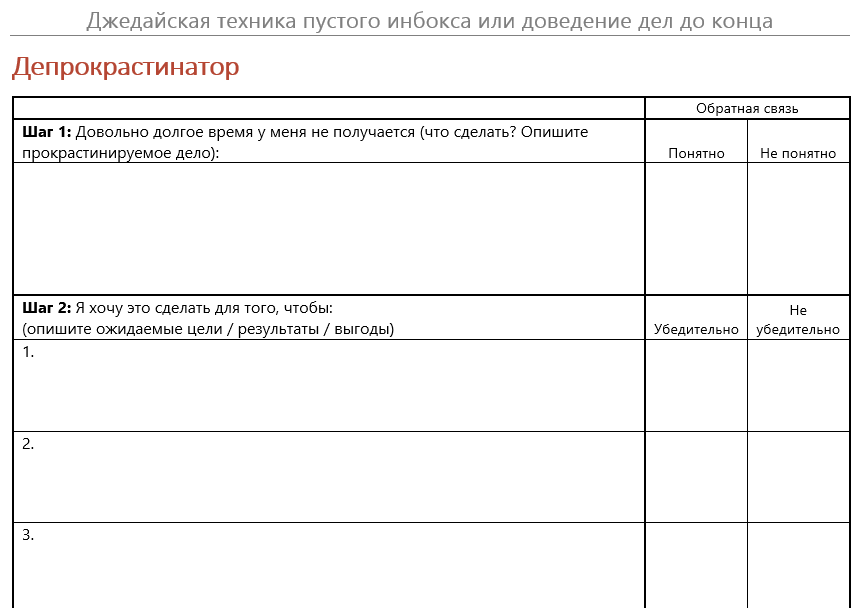 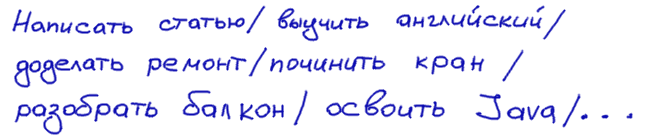 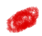 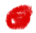 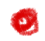 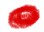 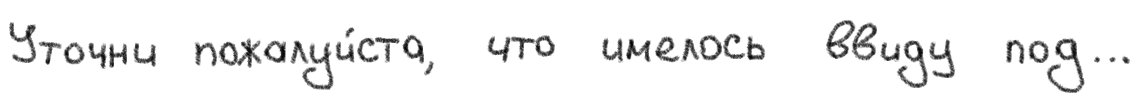 0
9
0
0
0
7
8
7
6
5
4
3
2
1
5
6
0
0
4
9
8
7
6
5
4
3
2
1
0
3
9
8
7
6
5
4
3
2
1
0
9
8
7
6
5
4
3
2
1
0
2
1
9
8
7
6
5
4
3
2
1
0
9
8
7
6
5
4
3
2
1
0
0
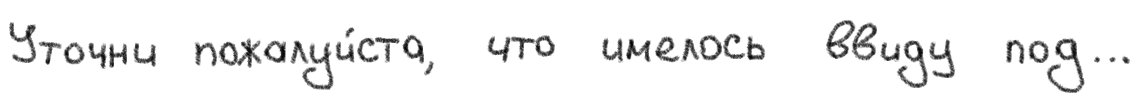 Hours
Minutes
Seconds
0
9
0
0
0
6
8
7
6
5
4
3
2
1
5
5
0
0
4
9
8
7
6
5
4
3
2
1
0
3
9
8
7
6
5
4
3
2
1
0
9
8
7
6
5
4
3
2
1
0
2
1
9
8
7
6
5
4
3
2
1
0
9
8
7
6
5
4
3
2
1
0
0
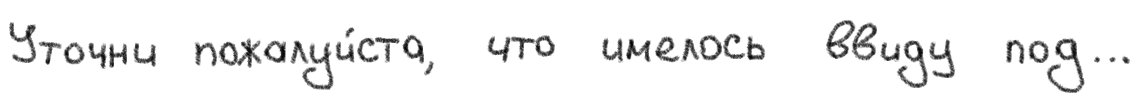 Hours
Minutes
Seconds
0
9
0
0
0
5
8
7
6
5
4
3
2
1
5
4
0
0
4
9
8
7
6
5
4
3
2
1
0
3
9
8
7
6
5
4
3
2
1
0
9
8
7
6
5
4
3
2
1
0
2
1
9
8
7
6
5
4
3
2
1
0
9
8
7
6
5
4
3
2
1
0
0
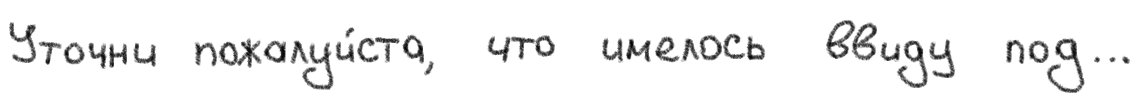 Hours
Minutes
Seconds
0
9
0
0
0
4
8
7
6
5
4
3
2
1
5
3
0
0
4
9
8
7
6
5
4
3
2
1
0
3
9
8
7
6
5
4
3
2
1
0
9
8
7
6
5
4
3
2
1
0
2
1
9
8
7
6
5
4
3
2
1
0
9
8
7
6
5
4
3
2
1
0
0
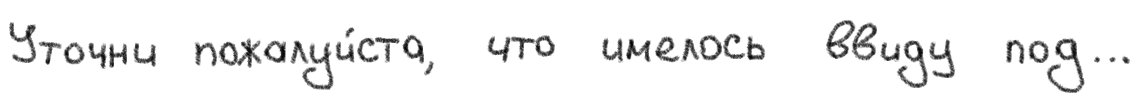 Hours
Minutes
Seconds
0
9
0
0
0
3
8
7
6
5
4
3
2
1
5
2
0
0
4
9
8
7
6
5
4
3
2
1
0
3
9
8
7
6
5
4
3
2
1
0
9
8
7
6
5
4
3
2
1
0
2
1
9
8
7
6
5
4
3
2
1
0
9
8
7
6
5
4
3
2
1
0
0
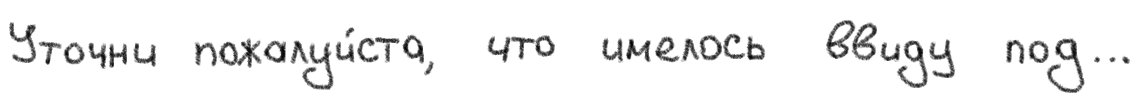 Hours
Minutes
Seconds
0
9
0
0
0
2
8
7
6
5
4
3
2
1
5
1
0
0
4
9
8
7
6
5
4
3
2
1
0
3
9
8
7
6
5
4
3
2
1
0
9
8
7
6
5
4
3
2
1
0
2
1
9
8
7
6
5
4
3
2
1
0
9
8
7
6
5
4
3
2
1
0
0
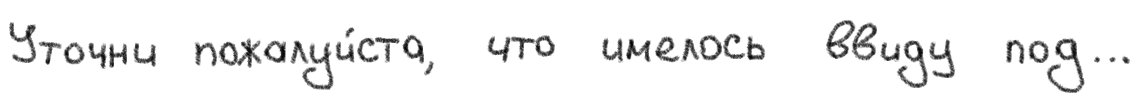 Hours
Minutes
Seconds
0
9
0
0
0
1
8
7
6
5
4
3
2
1
5
0
0
0
4
9
8
7
6
5
4
3
2
1
0
3
9
8
7
6
5
4
3
2
1
0
9
8
7
6
5
4
3
2
1
0
2
1
9
8
7
6
5
4
3
2
1
0
9
8
7
6
5
4
3
2
1
0
0
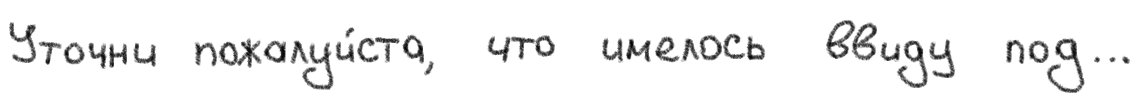 Hours
Minutes
Seconds
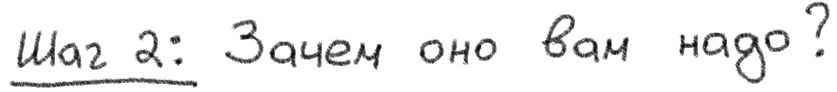 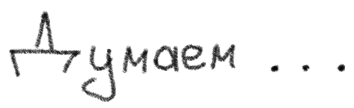 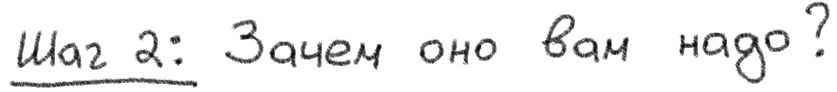 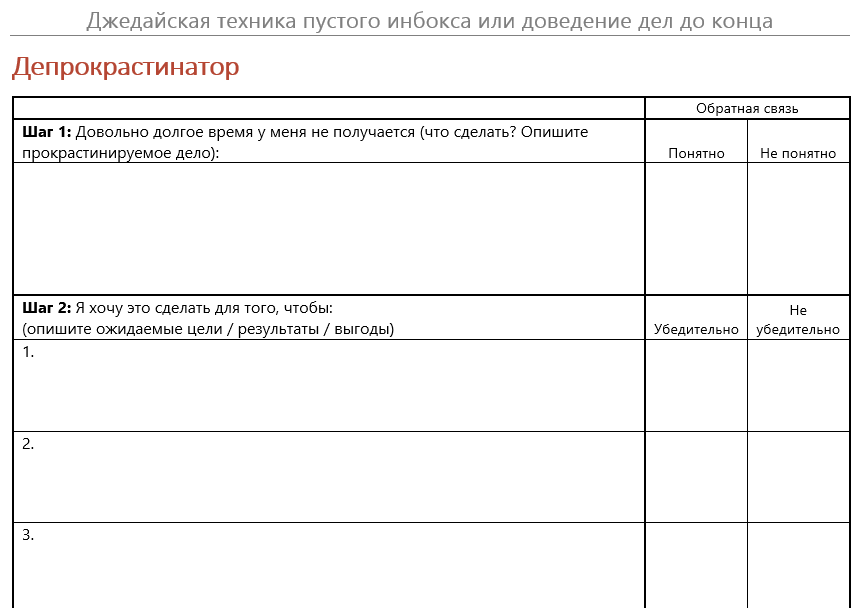 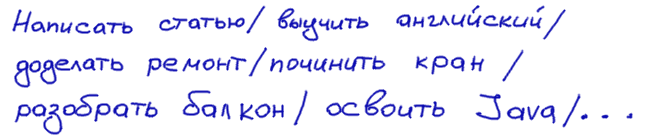 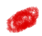 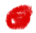 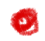 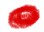 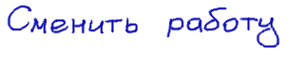 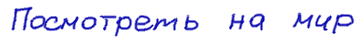 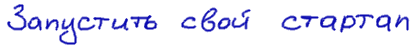 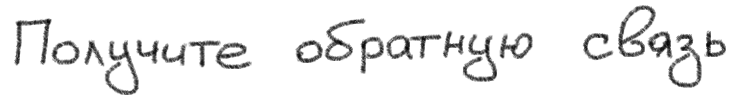 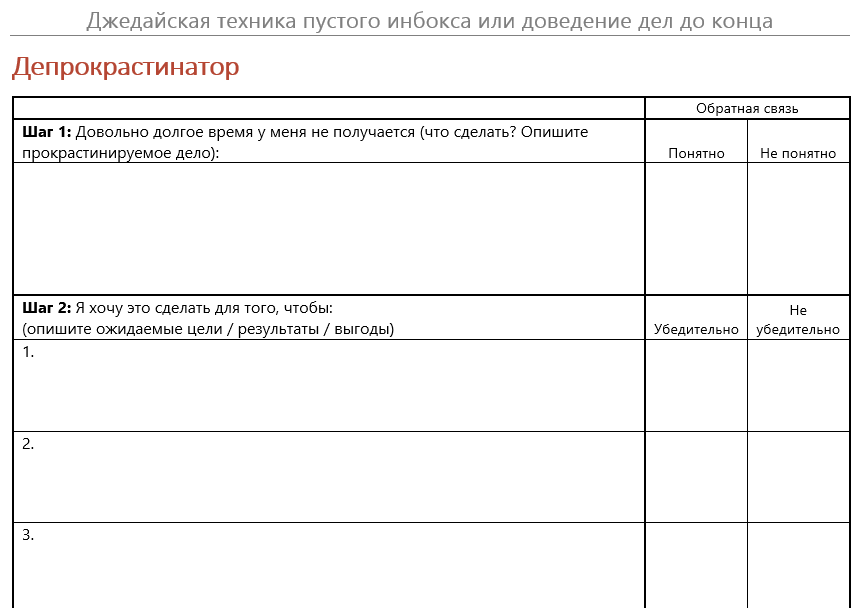 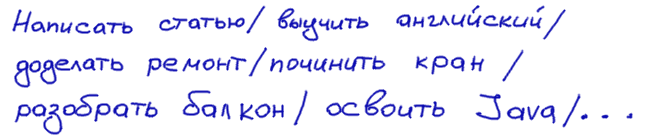 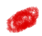 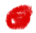 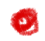 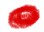 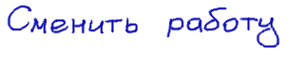 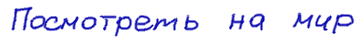 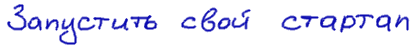 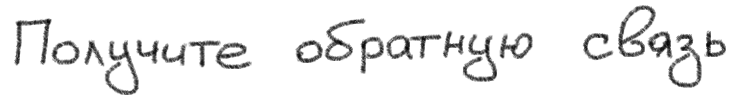 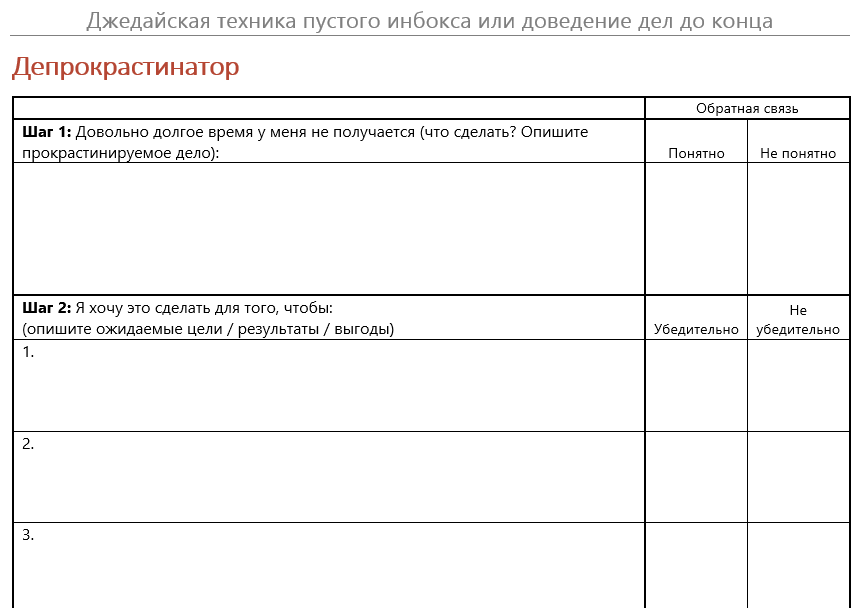 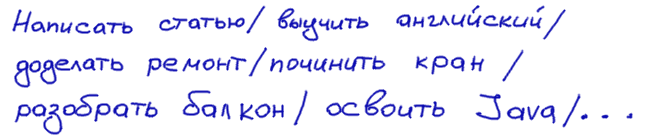 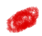 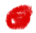 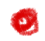 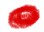 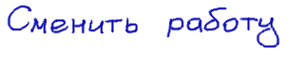 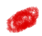 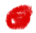 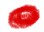 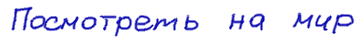 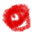 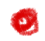 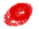 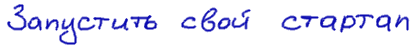 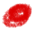 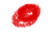 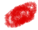 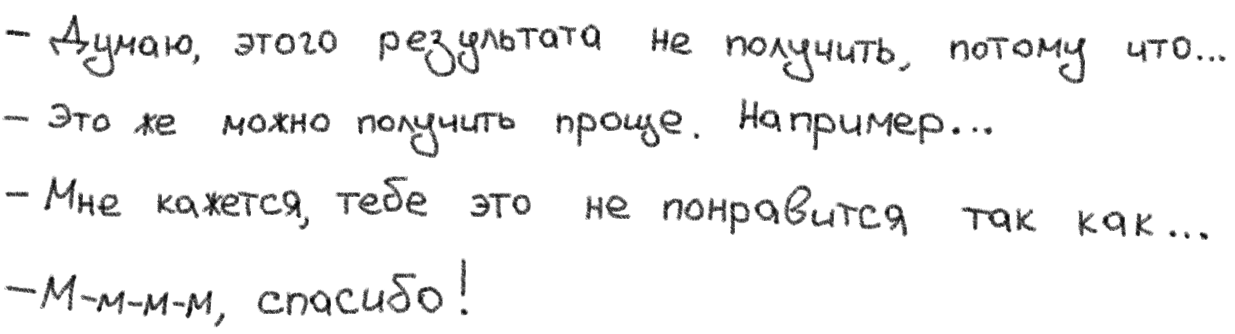 0
9
0
0
0
0
1
8
7
6
5
4
3
2
1
5
9
0
0
4
9
8
7
6
5
4
3
2
1
0
3
9
8
7
6
5
4
3
2
1
0
9
8
7
6
5
4
3
2
1
0
2
1
9
8
7
6
5
4
3
2
1
0
9
8
7
6
5
4
3
2
1
0
0
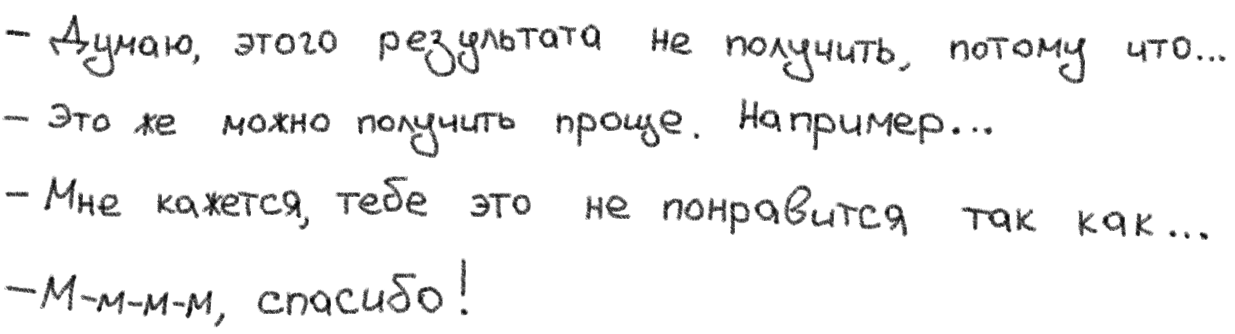 Hours
Minutes
Seconds
0
9
0
0
0
9
8
7
6
5
4
3
2
1
5
8
0
0
4
9
8
7
6
5
4
3
2
1
0
3
9
8
7
6
5
4
3
2
1
0
9
8
7
6
5
4
3
2
1
0
2
1
9
8
7
6
5
4
3
2
1
0
9
8
7
6
5
4
3
2
1
0
0
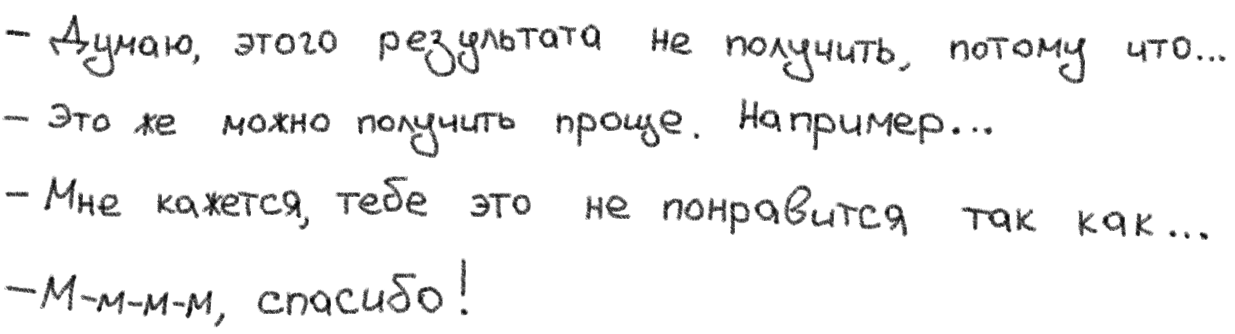 Hours
Minutes
Seconds
0
9
0
0
0
8
8
7
6
5
4
3
2
1
5
7
0
0
4
9
8
7
6
5
4
3
2
1
0
3
9
8
7
6
5
4
3
2
1
0
9
8
7
6
5
4
3
2
1
0
2
1
9
8
7
6
5
4
3
2
1
0
9
8
7
6
5
4
3
2
1
0
0
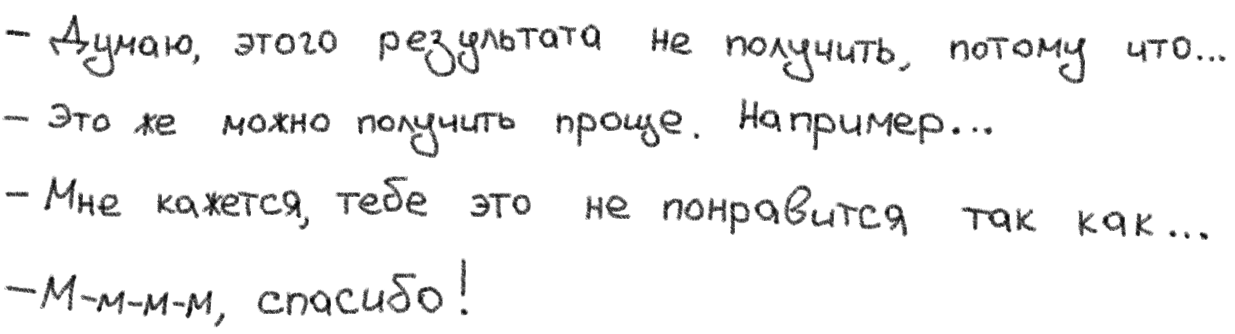 Hours
Minutes
Seconds
0
9
0
0
0
7
8
7
6
5
4
3
2
1
5
6
0
0
4
9
8
7
6
5
4
3
2
1
0
3
9
8
7
6
5
4
3
2
1
0
9
8
7
6
5
4
3
2
1
0
2
1
9
8
7
6
5
4
3
2
1
0
9
8
7
6
5
4
3
2
1
0
0
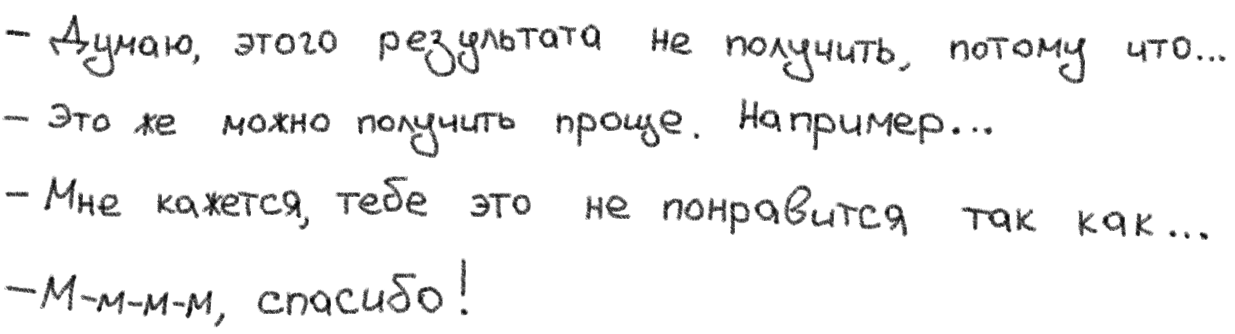 Hours
Minutes
Seconds
0
9
0
0
0
6
8
7
6
5
4
3
2
1
5
5
0
0
4
9
8
7
6
5
4
3
2
1
0
3
9
8
7
6
5
4
3
2
1
0
9
8
7
6
5
4
3
2
1
0
2
1
9
8
7
6
5
4
3
2
1
0
9
8
7
6
5
4
3
2
1
0
0
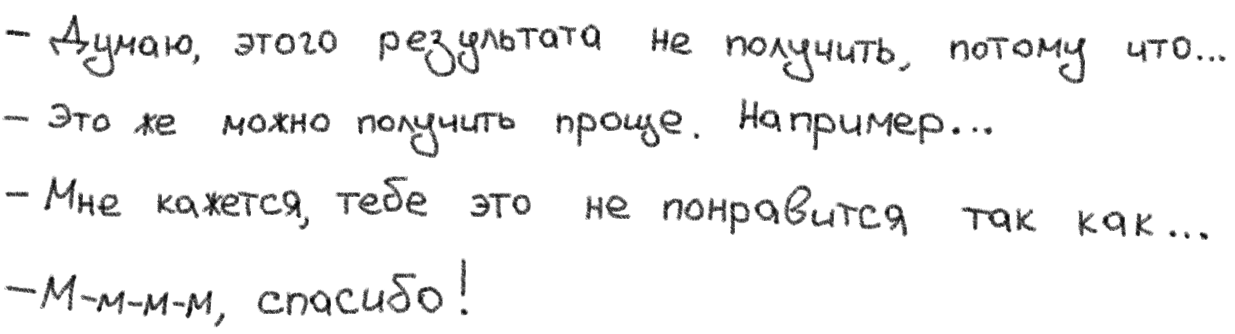 Hours
Minutes
Seconds
0
9
0
0
0
5
8
7
6
5
4
3
2
1
5
4
0
0
4
9
8
7
6
5
4
3
2
1
0
3
9
8
7
6
5
4
3
2
1
0
9
8
7
6
5
4
3
2
1
0
2
1
9
8
7
6
5
4
3
2
1
0
9
8
7
6
5
4
3
2
1
0
0
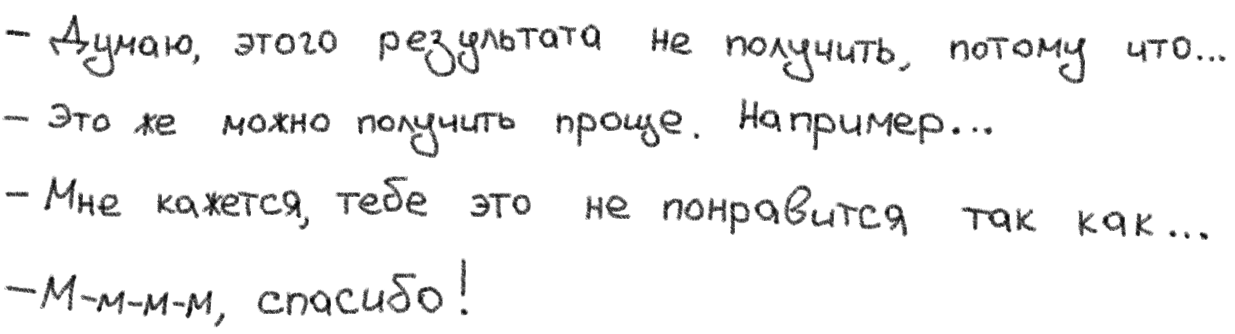 Hours
Minutes
Seconds
0
9
0
0
0
4
8
7
6
5
4
3
2
1
5
3
0
0
4
9
8
7
6
5
4
3
2
1
0
3
9
8
7
6
5
4
3
2
1
0
9
8
7
6
5
4
3
2
1
0
2
1
9
8
7
6
5
4
3
2
1
0
9
8
7
6
5
4
3
2
1
0
0
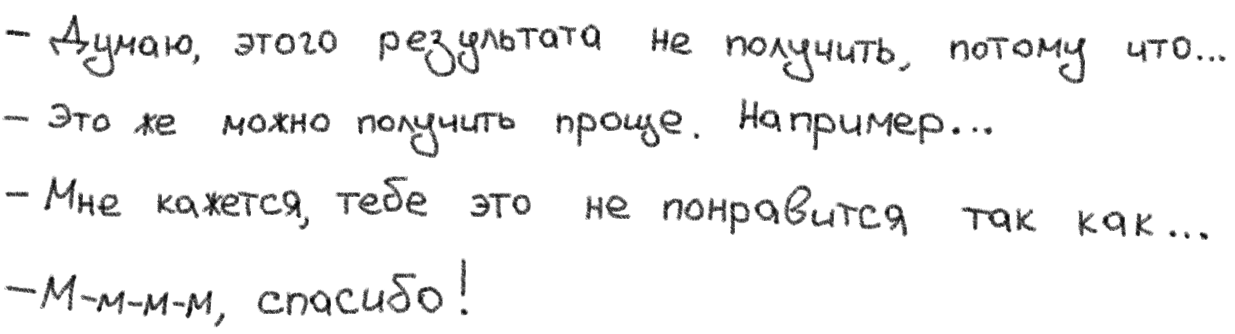 Hours
Minutes
Seconds
0
9
0
0
0
3
8
7
6
5
4
3
2
1
5
2
0
0
4
9
8
7
6
5
4
3
2
1
0
3
9
8
7
6
5
4
3
2
1
0
9
8
7
6
5
4
3
2
1
0
2
1
9
8
7
6
5
4
3
2
1
0
9
8
7
6
5
4
3
2
1
0
0
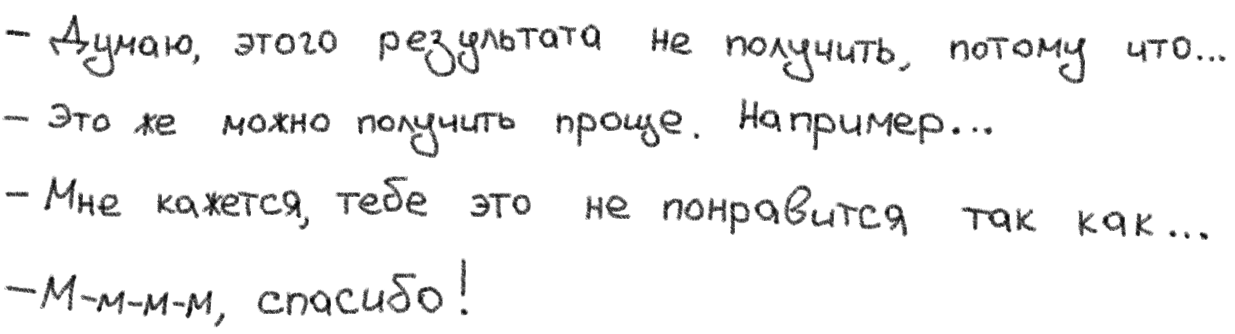 Hours
Minutes
Seconds
0
9
0
0
0
2
8
7
6
5
4
3
2
1
5
1
0
0
4
9
8
7
6
5
4
3
2
1
0
3
9
8
7
6
5
4
3
2
1
0
9
8
7
6
5
4
3
2
1
0
2
1
9
8
7
6
5
4
3
2
1
0
9
8
7
6
5
4
3
2
1
0
0
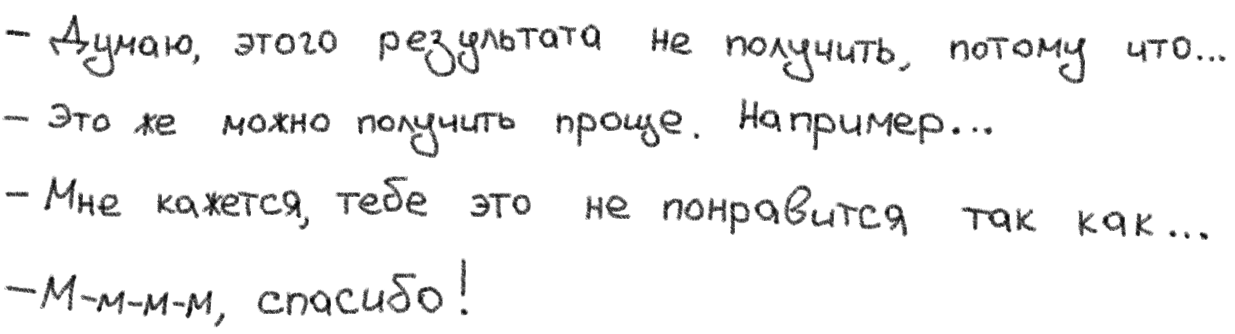 Hours
Minutes
Seconds
0
9
0
0
0
1
8
7
6
5
4
3
2
1
5
0
0
0
4
9
8
7
6
5
4
3
2
1
0
3
9
8
7
6
5
4
3
2
1
0
9
8
7
6
5
4
3
2
1
0
2
1
9
8
7
6
5
4
3
2
1
0
9
8
7
6
5
4
3
2
1
0
0
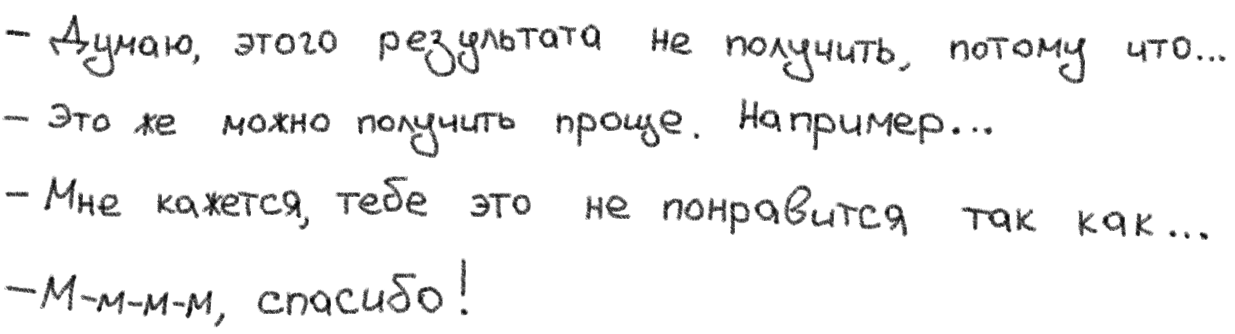 Hours
Minutes
Seconds
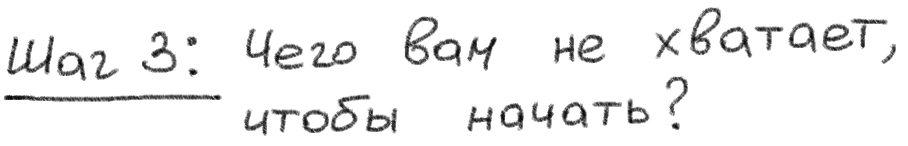 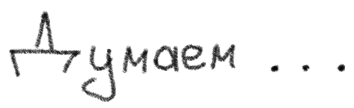 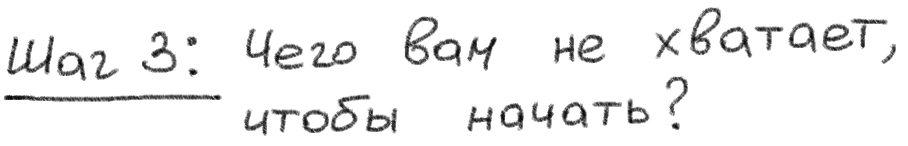 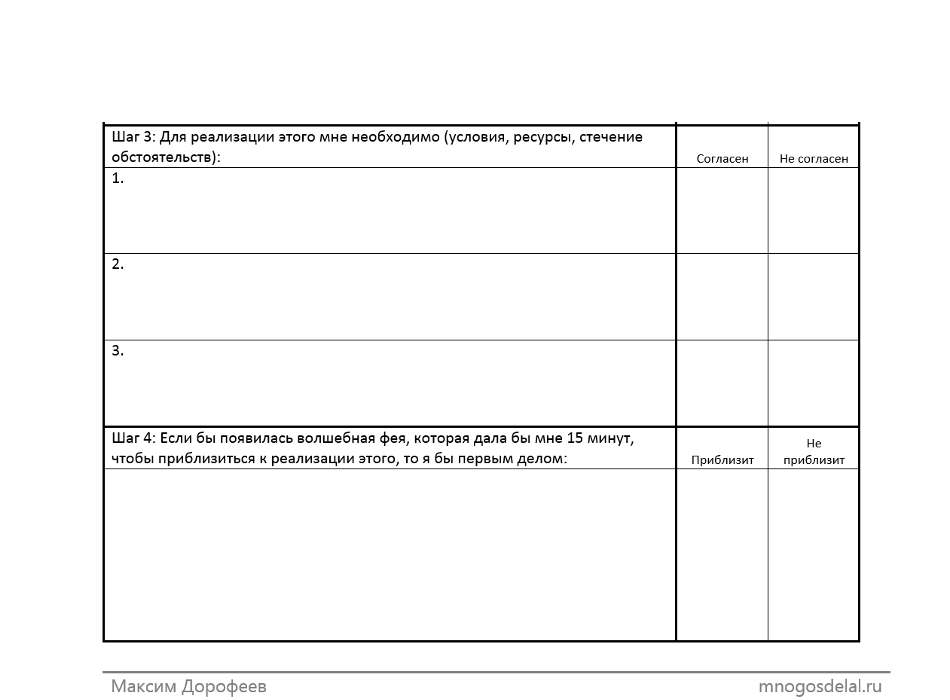 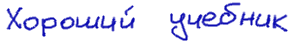 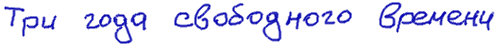 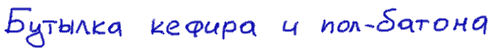 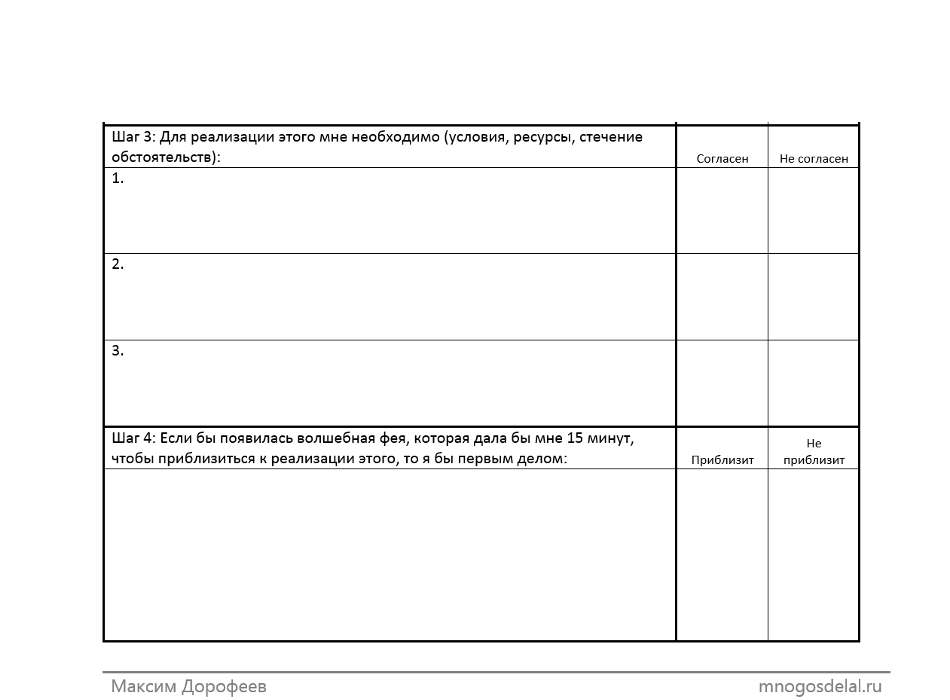 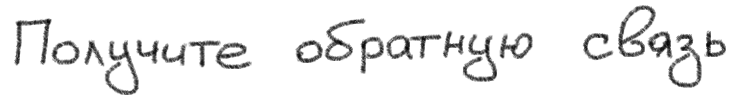 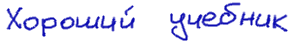 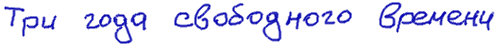 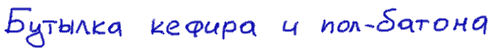 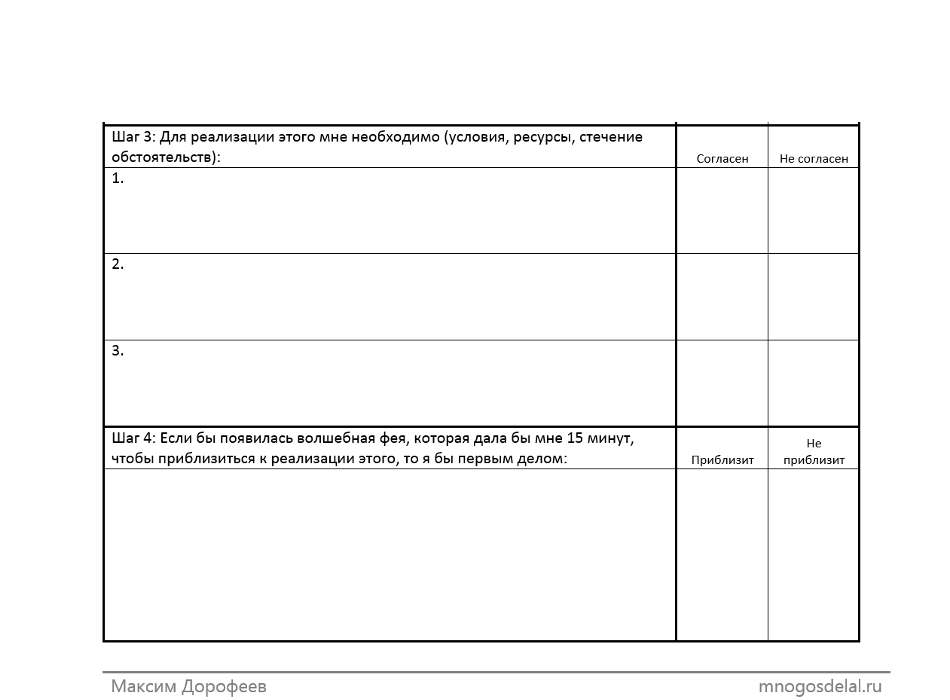 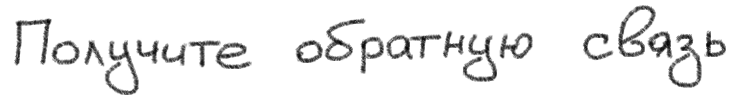 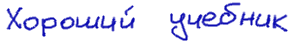 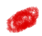 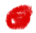 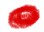 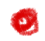 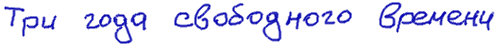 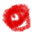 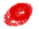 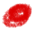 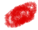 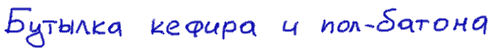 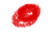 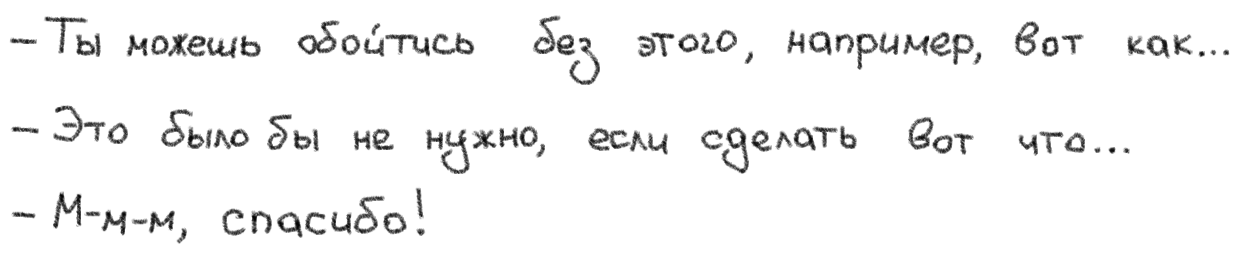 0
9
0
0
0
0
1
8
7
6
5
4
3
2
1
5
9
0
0
4
9
8
7
6
5
4
3
2
1
0
3
9
8
7
6
5
4
3
2
1
0
9
8
7
6
5
4
3
2
1
0
2
1
9
8
7
6
5
4
3
2
1
0
9
8
7
6
5
4
3
2
1
0
0
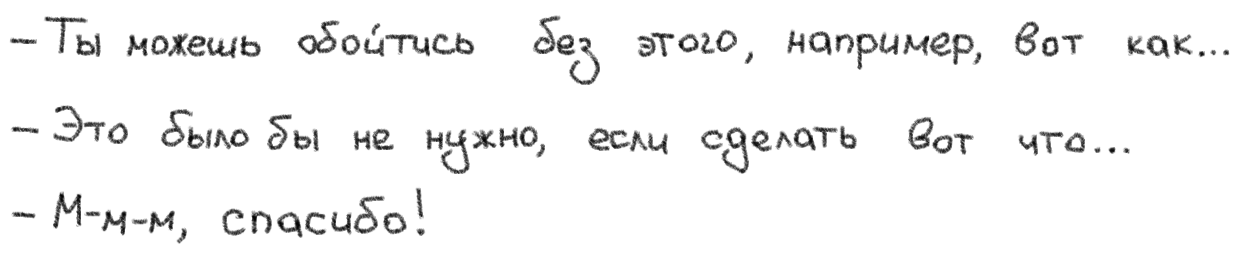 Hours
Minutes
Seconds
0
9
0
0
0
9
8
7
6
5
4
3
2
1
5
8
0
0
4
9
8
7
6
5
4
3
2
1
0
3
9
8
7
6
5
4
3
2
1
0
9
8
7
6
5
4
3
2
1
0
2
1
9
8
7
6
5
4
3
2
1
0
9
8
7
6
5
4
3
2
1
0
0
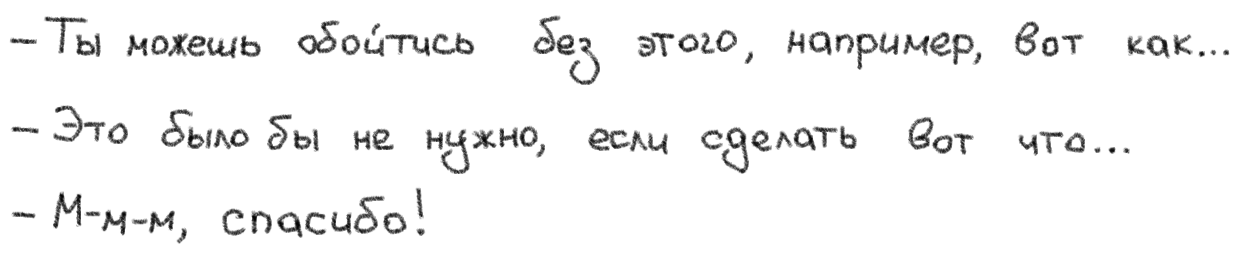 Hours
Minutes
Seconds
0
9
0
0
0
8
8
7
6
5
4
3
2
1
5
7
0
0
4
9
8
7
6
5
4
3
2
1
0
3
9
8
7
6
5
4
3
2
1
0
9
8
7
6
5
4
3
2
1
0
2
1
9
8
7
6
5
4
3
2
1
0
9
8
7
6
5
4
3
2
1
0
0
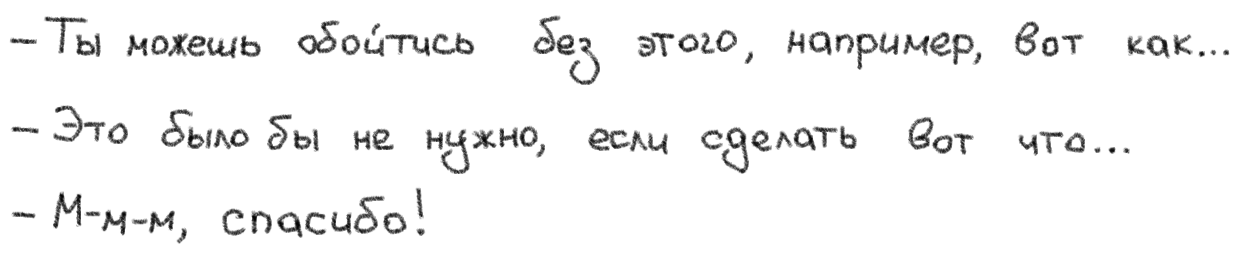 Hours
Minutes
Seconds
0
9
0
0
0
7
8
7
6
5
4
3
2
1
5
6
0
0
4
9
8
7
6
5
4
3
2
1
0
3
9
8
7
6
5
4
3
2
1
0
9
8
7
6
5
4
3
2
1
0
2
1
9
8
7
6
5
4
3
2
1
0
9
8
7
6
5
4
3
2
1
0
0
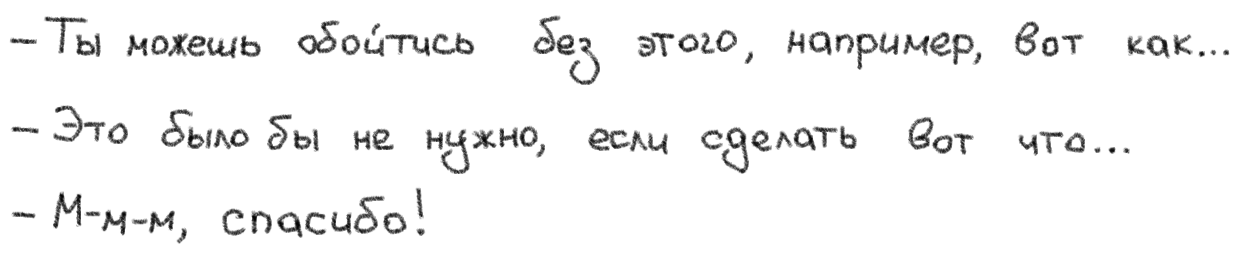 Hours
Minutes
Seconds
0
9
0
0
0
6
8
7
6
5
4
3
2
1
5
5
0
0
4
9
8
7
6
5
4
3
2
1
0
3
9
8
7
6
5
4
3
2
1
0
9
8
7
6
5
4
3
2
1
0
2
1
9
8
7
6
5
4
3
2
1
0
9
8
7
6
5
4
3
2
1
0
0
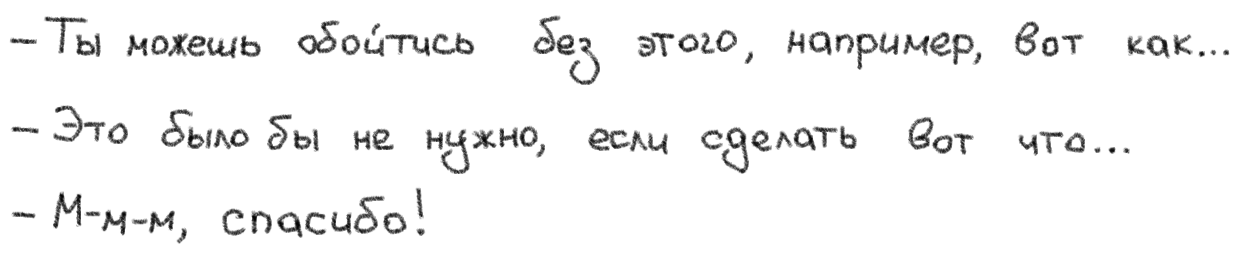 Hours
Minutes
Seconds
0
9
0
0
0
5
8
7
6
5
4
3
2
1
5
4
0
0
4
9
8
7
6
5
4
3
2
1
0
3
9
8
7
6
5
4
3
2
1
0
9
8
7
6
5
4
3
2
1
0
2
1
9
8
7
6
5
4
3
2
1
0
9
8
7
6
5
4
3
2
1
0
0
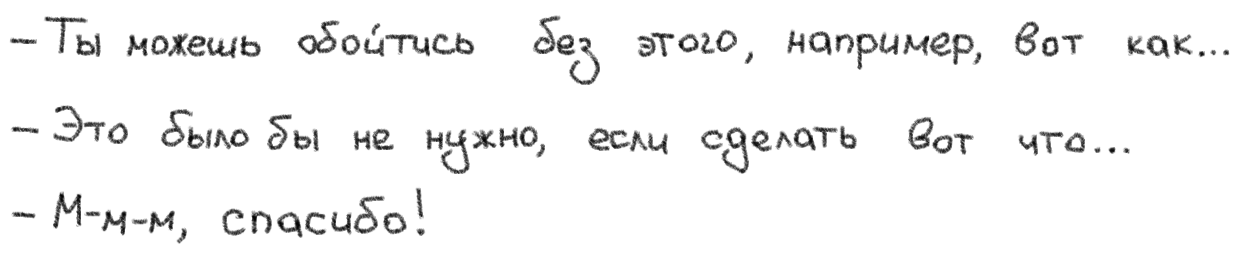 Hours
Minutes
Seconds
0
9
0
0
0
4
8
7
6
5
4
3
2
1
5
3
0
0
4
9
8
7
6
5
4
3
2
1
0
3
9
8
7
6
5
4
3
2
1
0
9
8
7
6
5
4
3
2
1
0
2
1
9
8
7
6
5
4
3
2
1
0
9
8
7
6
5
4
3
2
1
0
0
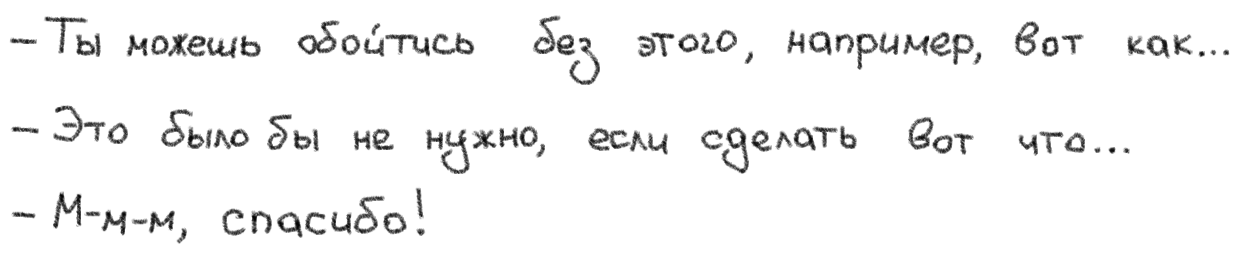 Hours
Minutes
Seconds
0
9
0
0
0
3
8
7
6
5
4
3
2
1
5
2
0
0
4
9
8
7
6
5
4
3
2
1
0
3
9
8
7
6
5
4
3
2
1
0
9
8
7
6
5
4
3
2
1
0
2
1
9
8
7
6
5
4
3
2
1
0
9
8
7
6
5
4
3
2
1
0
0
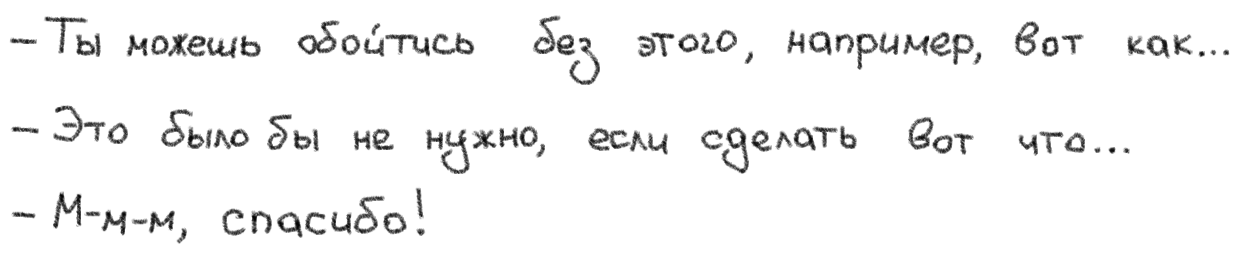 Hours
Minutes
Seconds
0
9
0
0
0
2
8
7
6
5
4
3
2
1
5
1
0
0
4
9
8
7
6
5
4
3
2
1
0
3
9
8
7
6
5
4
3
2
1
0
9
8
7
6
5
4
3
2
1
0
2
1
9
8
7
6
5
4
3
2
1
0
9
8
7
6
5
4
3
2
1
0
0
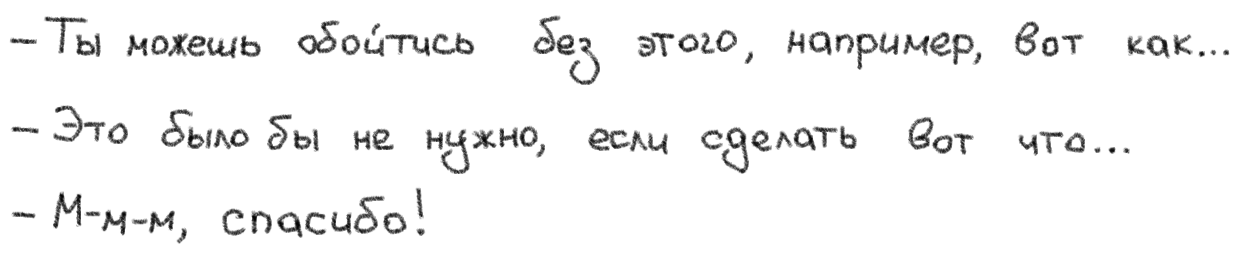 Hours
Minutes
Seconds
0
9
0
0
0
1
8
7
6
5
4
3
2
1
5
0
0
0
4
9
8
7
6
5
4
3
2
1
0
3
9
8
7
6
5
4
3
2
1
0
9
8
7
6
5
4
3
2
1
0
2
1
9
8
7
6
5
4
3
2
1
0
9
8
7
6
5
4
3
2
1
0
0
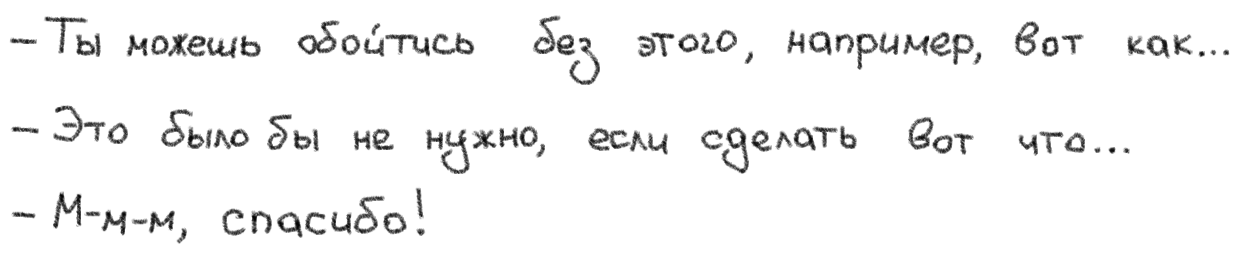 Hours
Minutes
Seconds
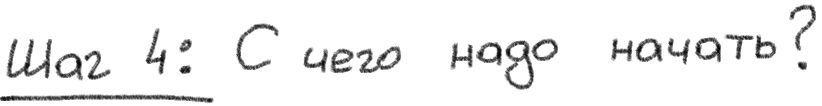 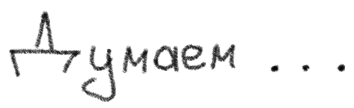 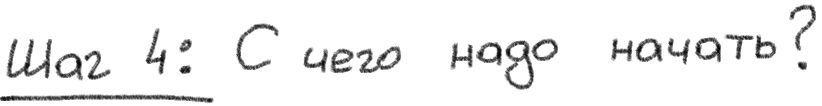 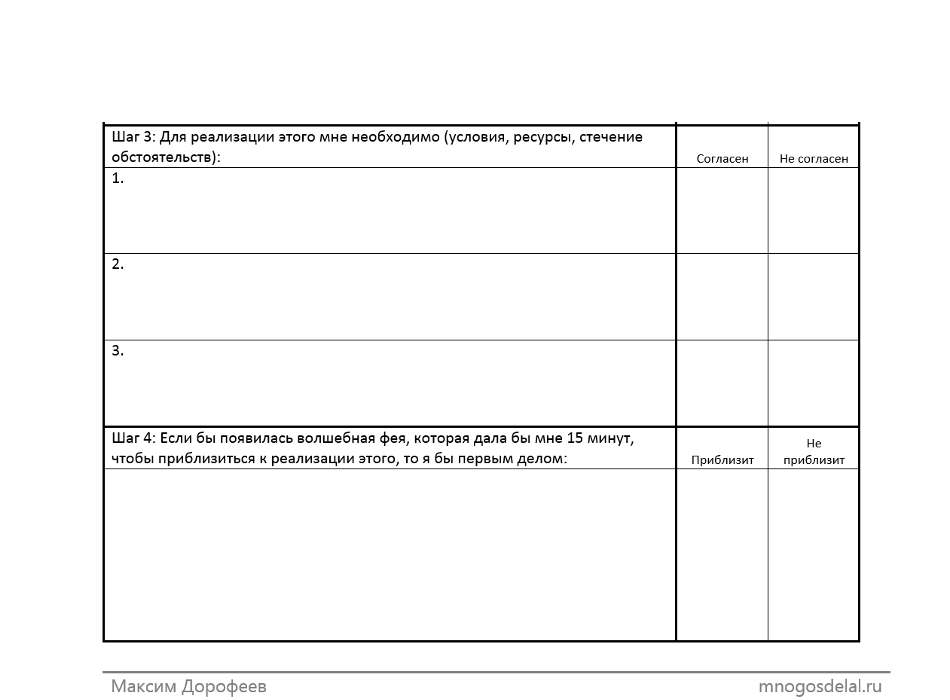 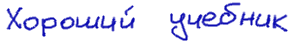 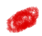 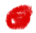 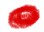 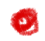 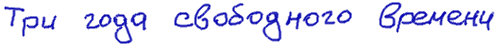 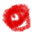 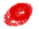 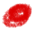 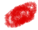 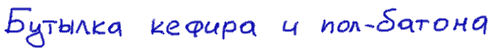 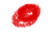 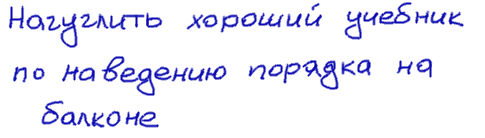 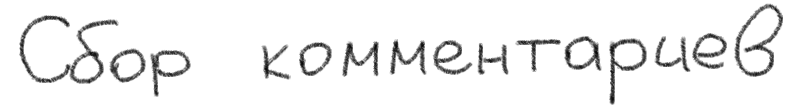 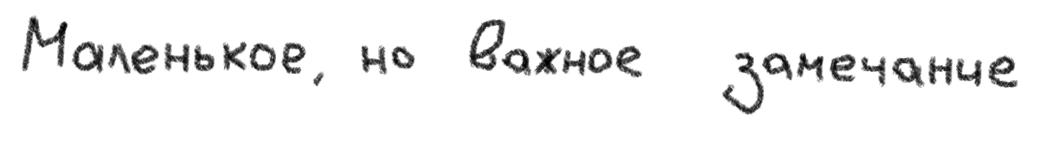 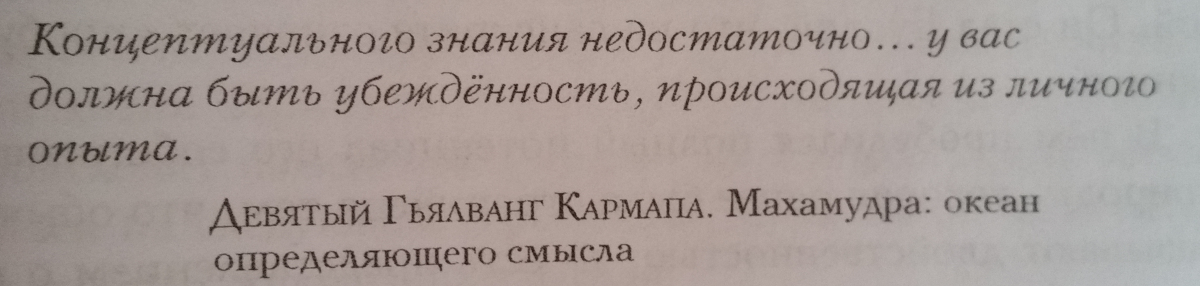 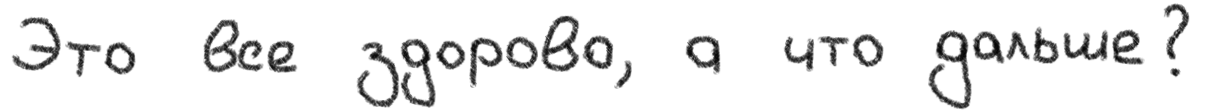 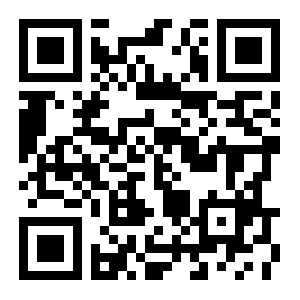 http://mnogosdelal.ru/what-is-next/
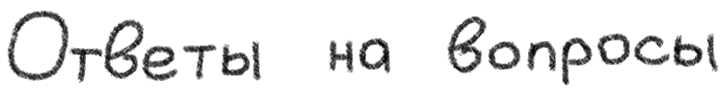 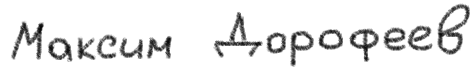 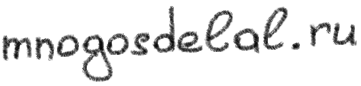 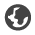 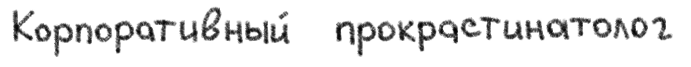 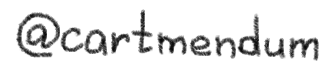 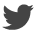 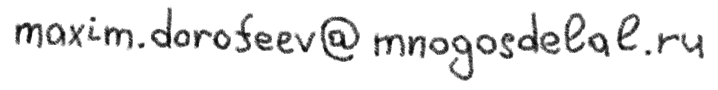 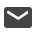 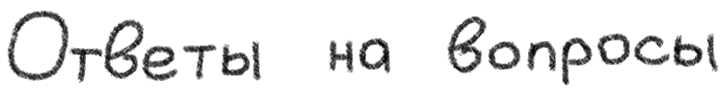 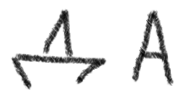 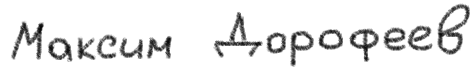 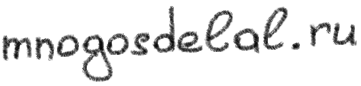 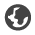 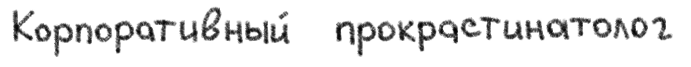 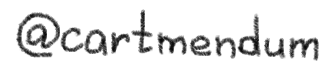 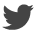 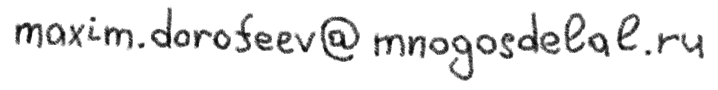 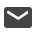 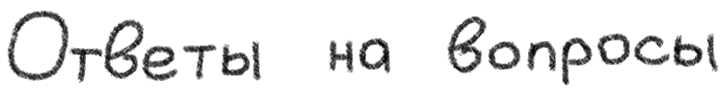 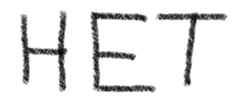 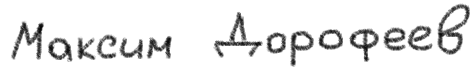 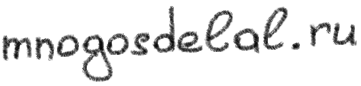 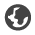 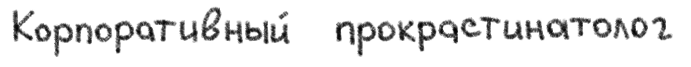 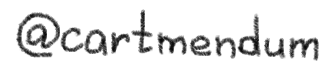 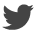 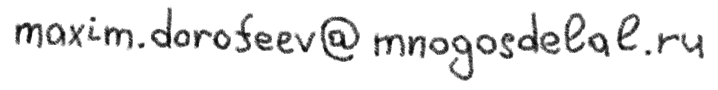 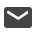 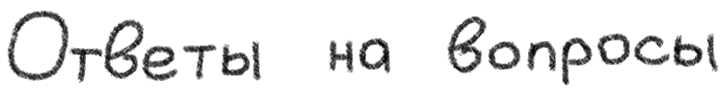 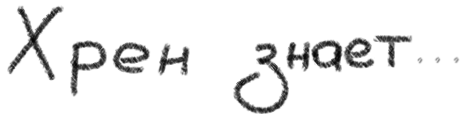 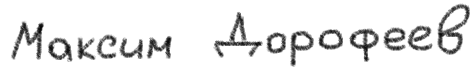 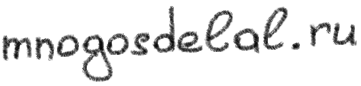 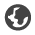 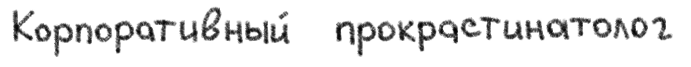 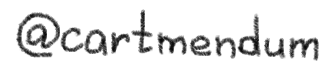 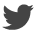 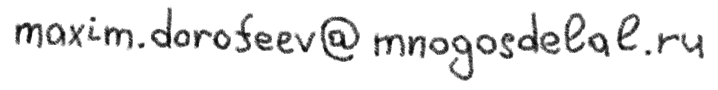 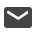 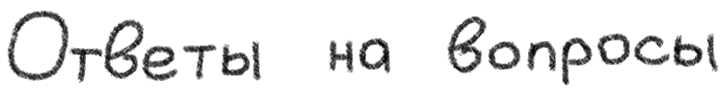 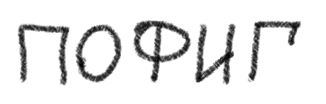 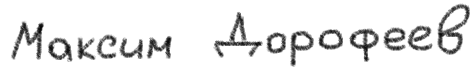 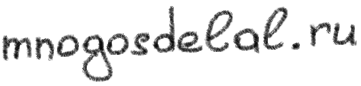 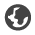 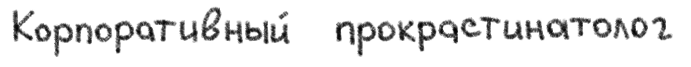 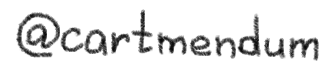 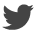 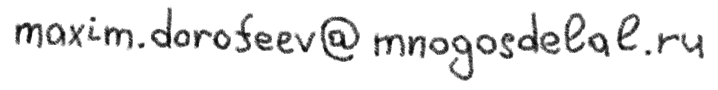 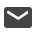 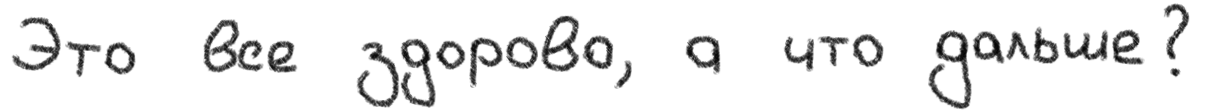 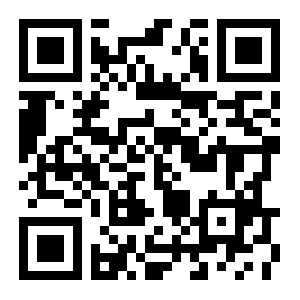 http://mnogosdelal.ru/what-is-next/